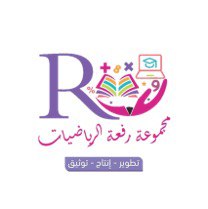 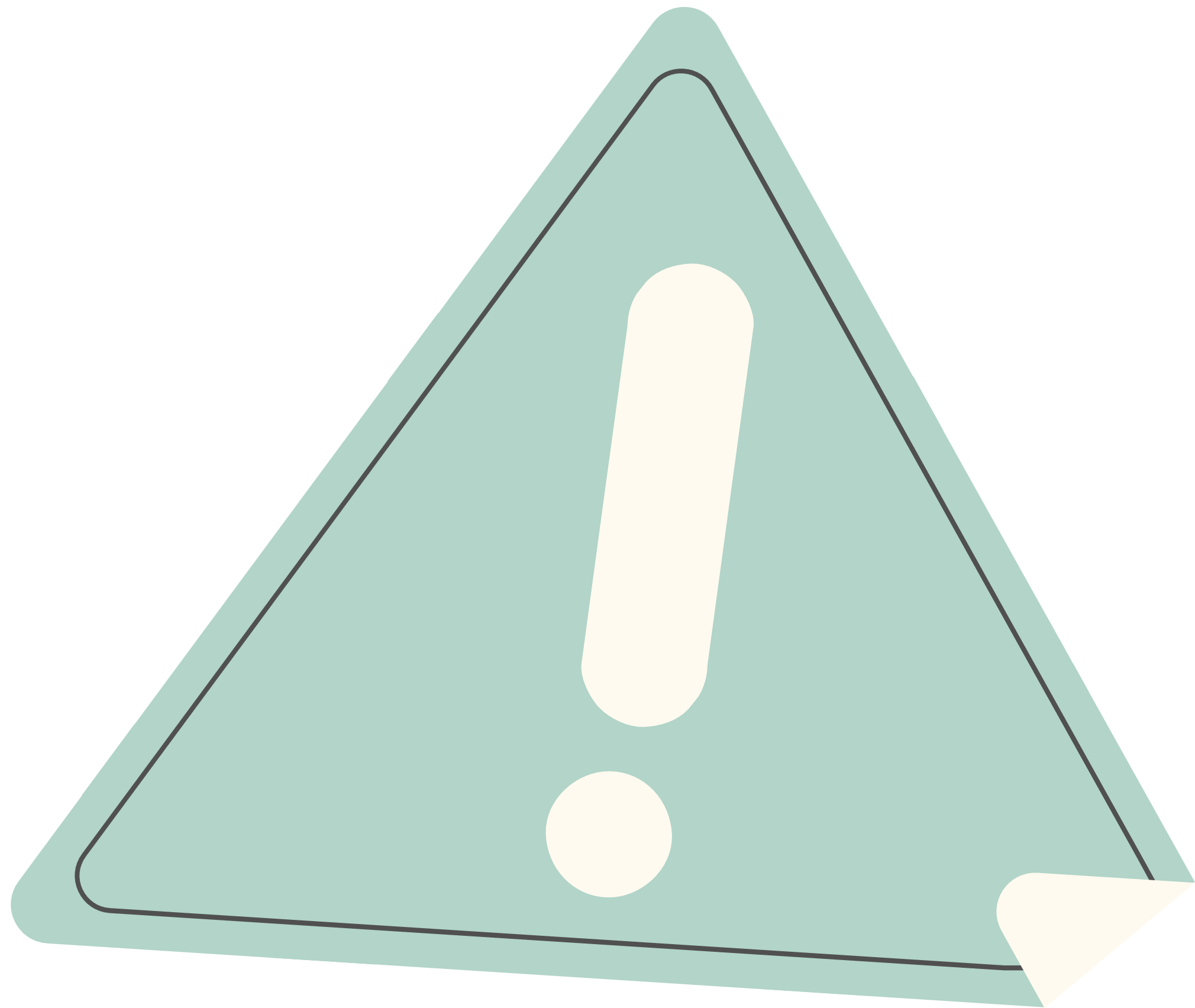 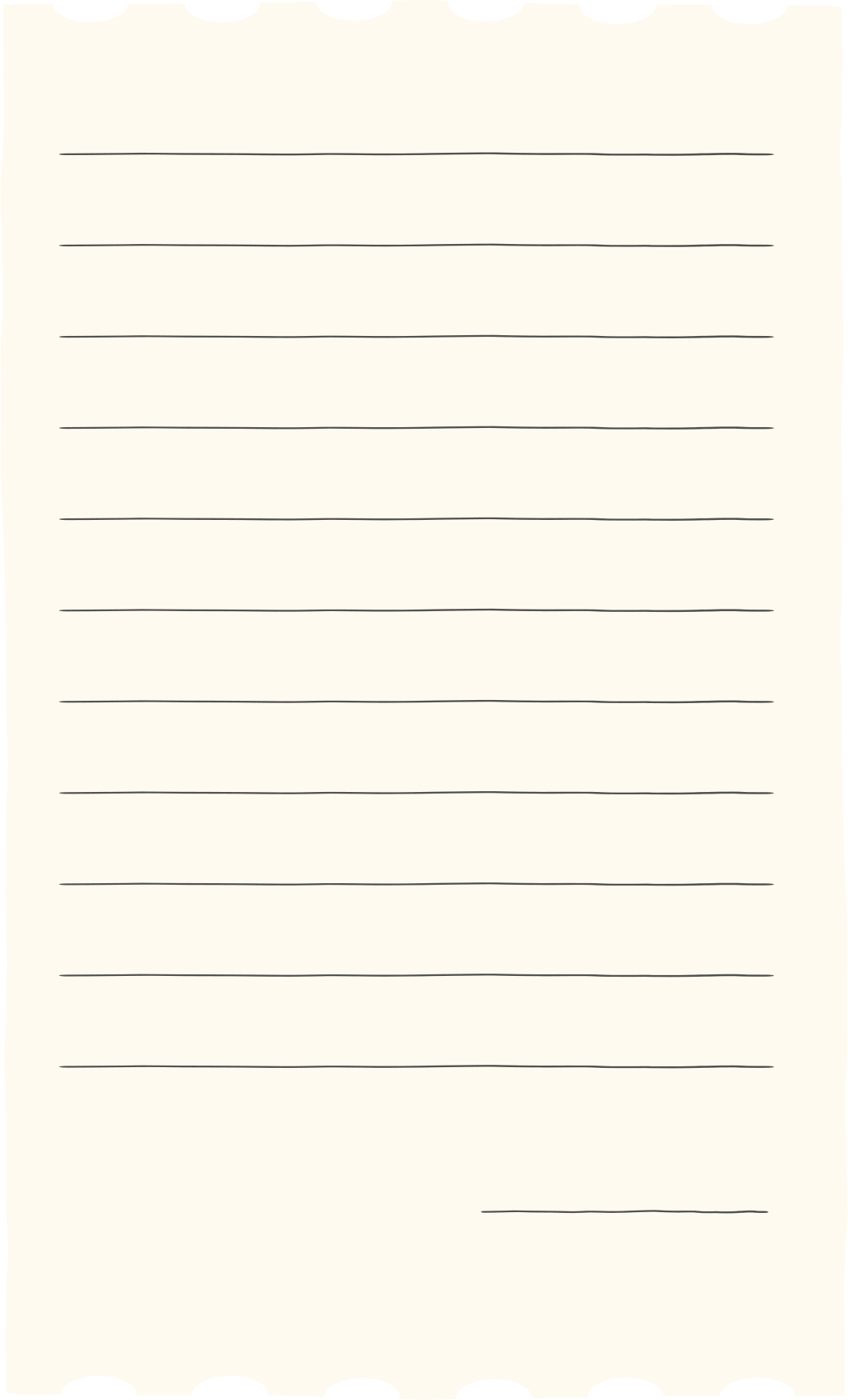 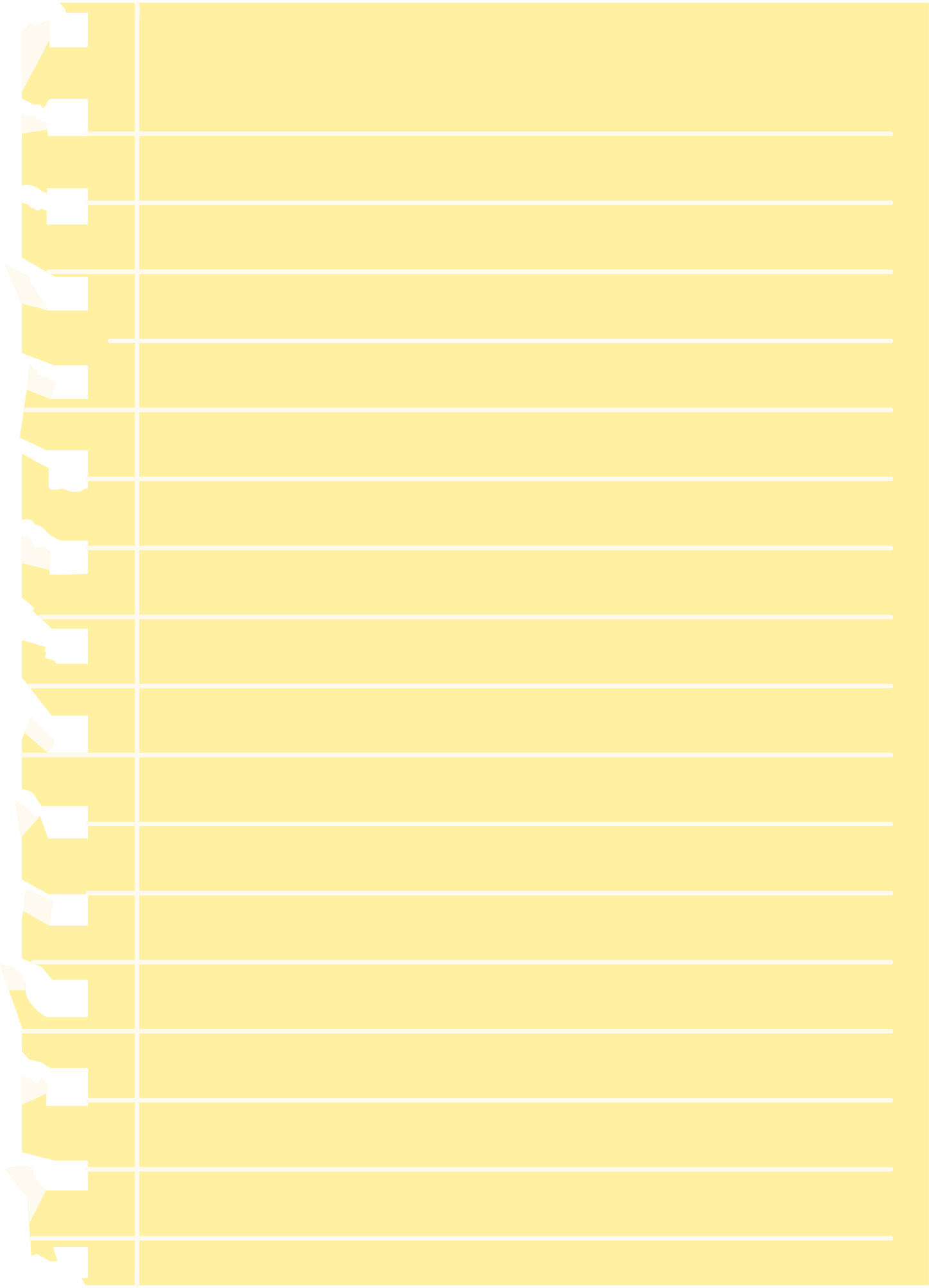 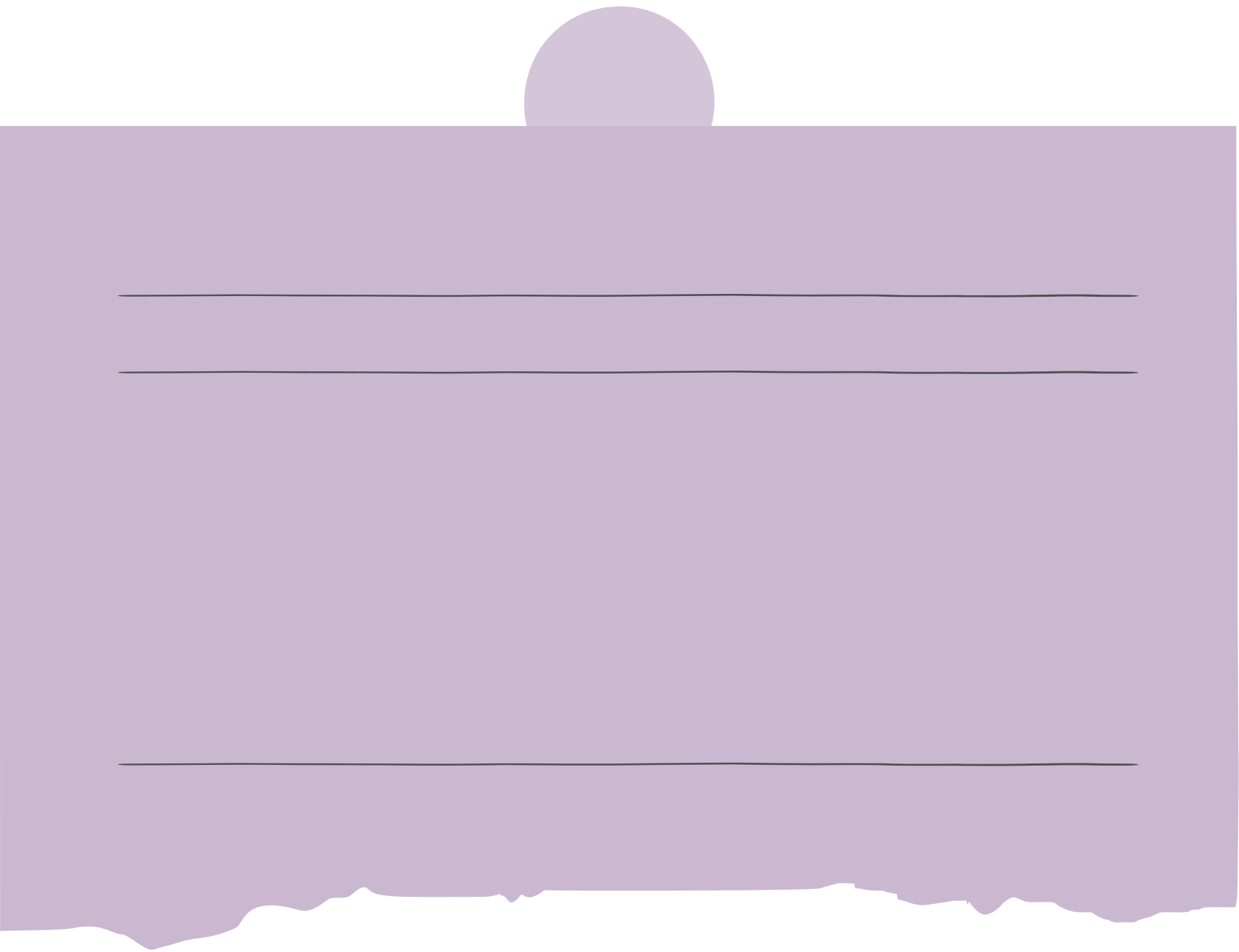 1- 1  المعادلات
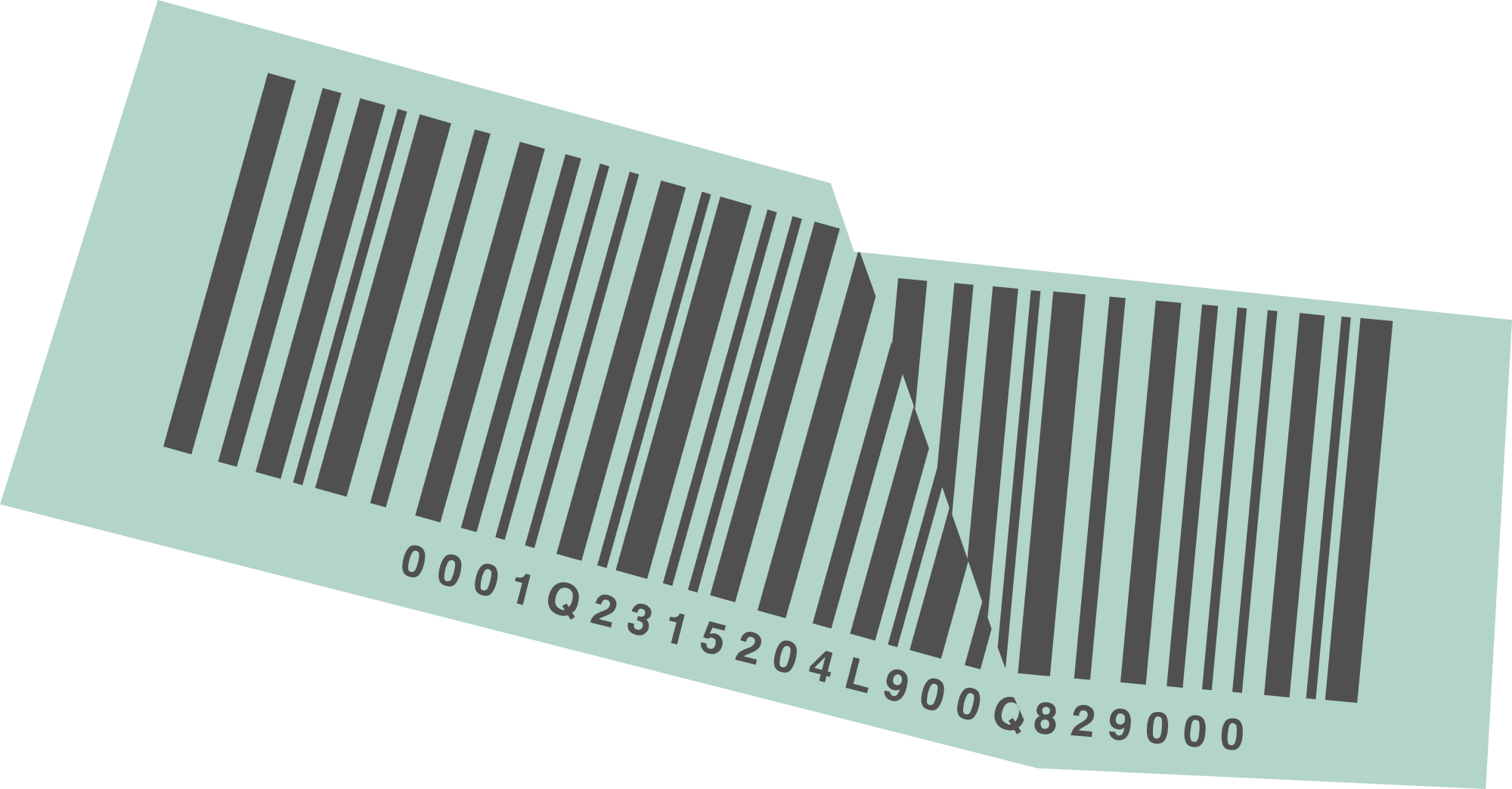 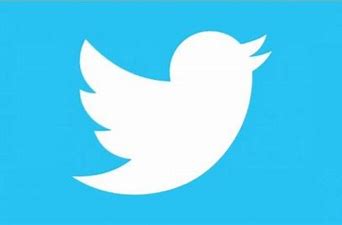 @mimaalth
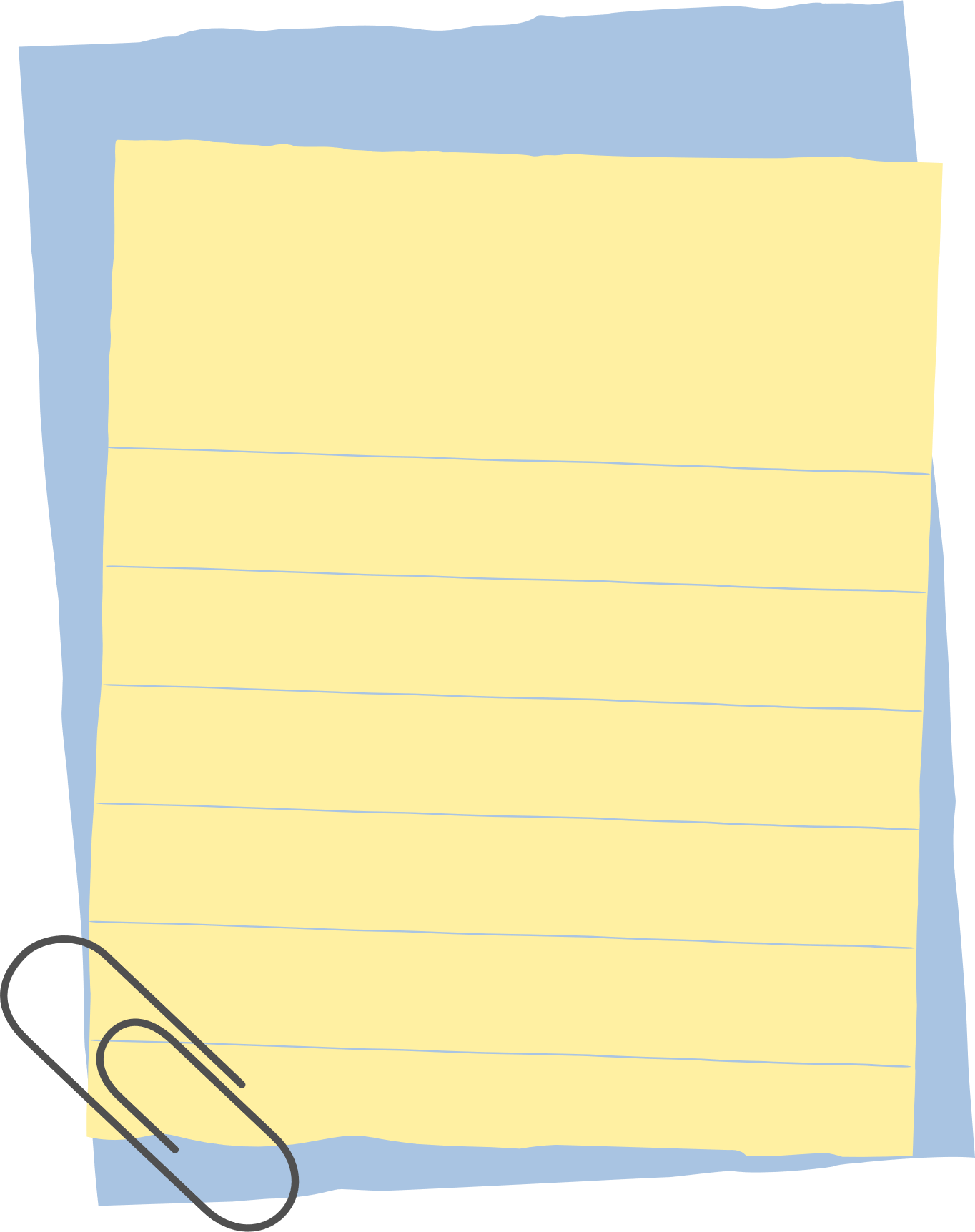 1- 1  المعادلات
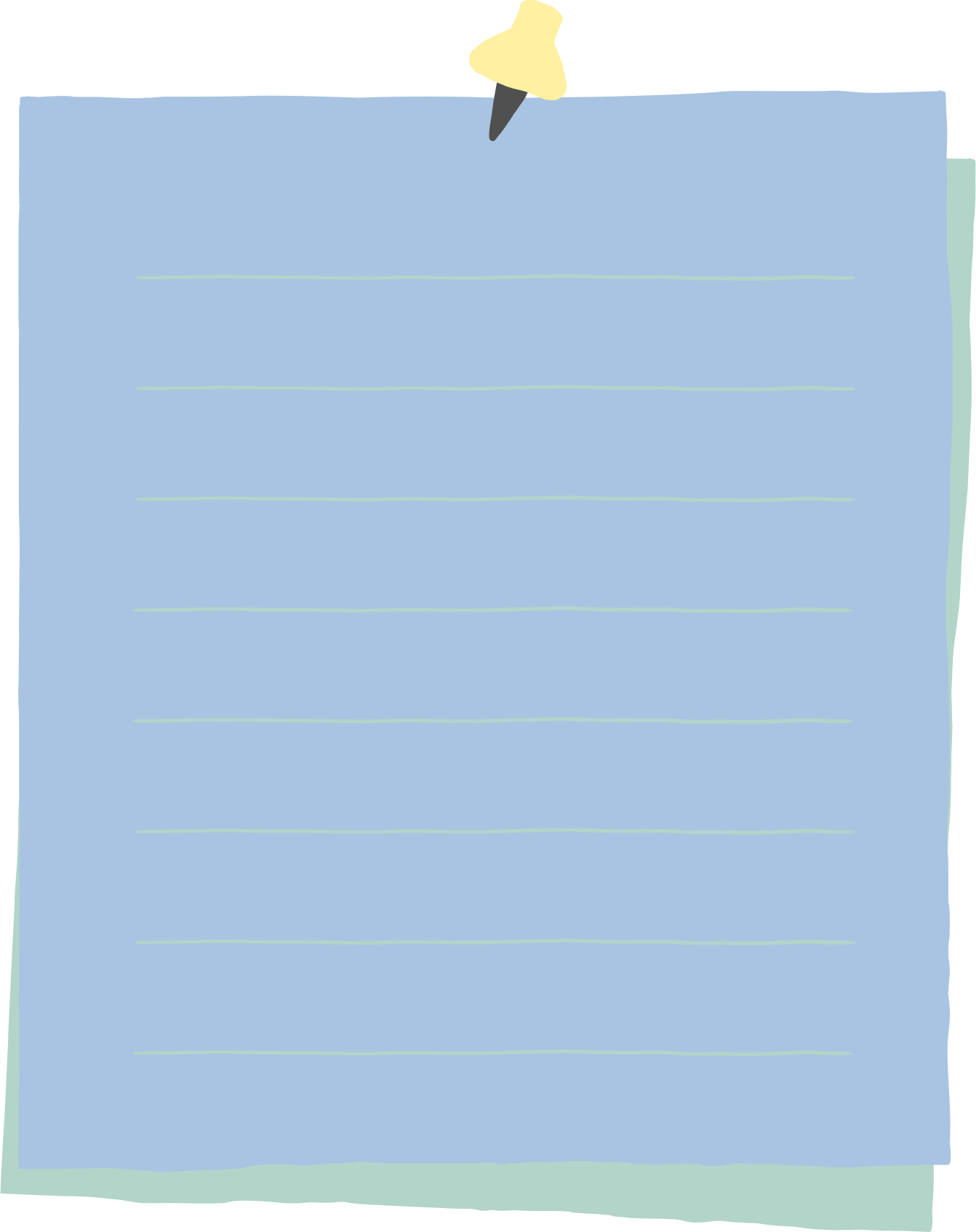 جدول التعلم
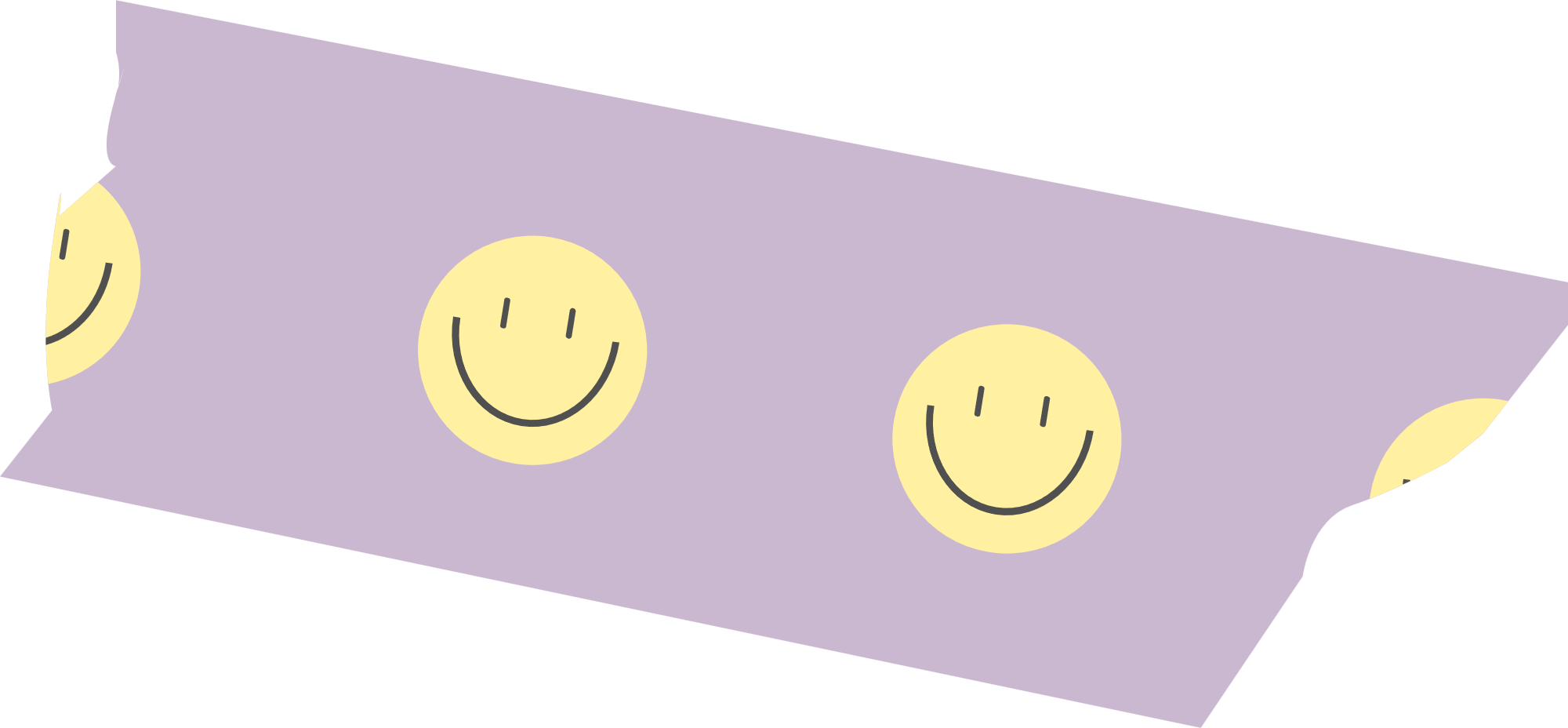 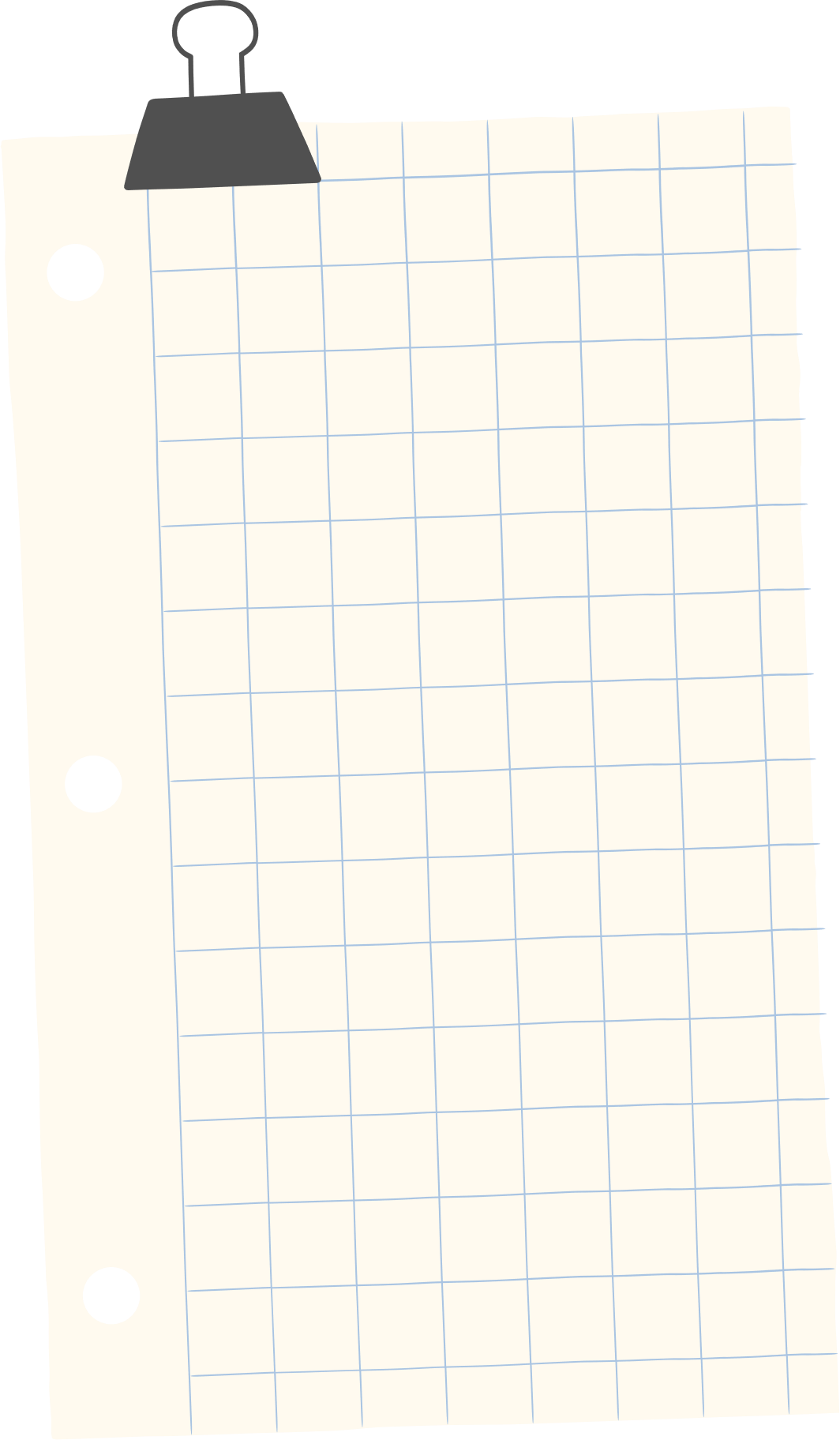 استراتيجية التصفح ص- 10
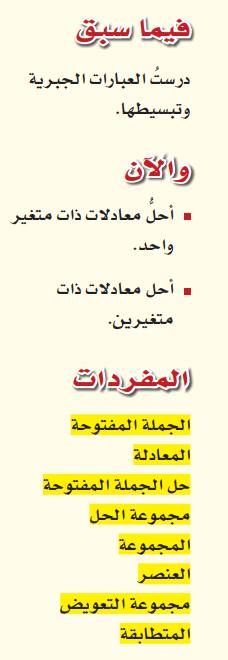 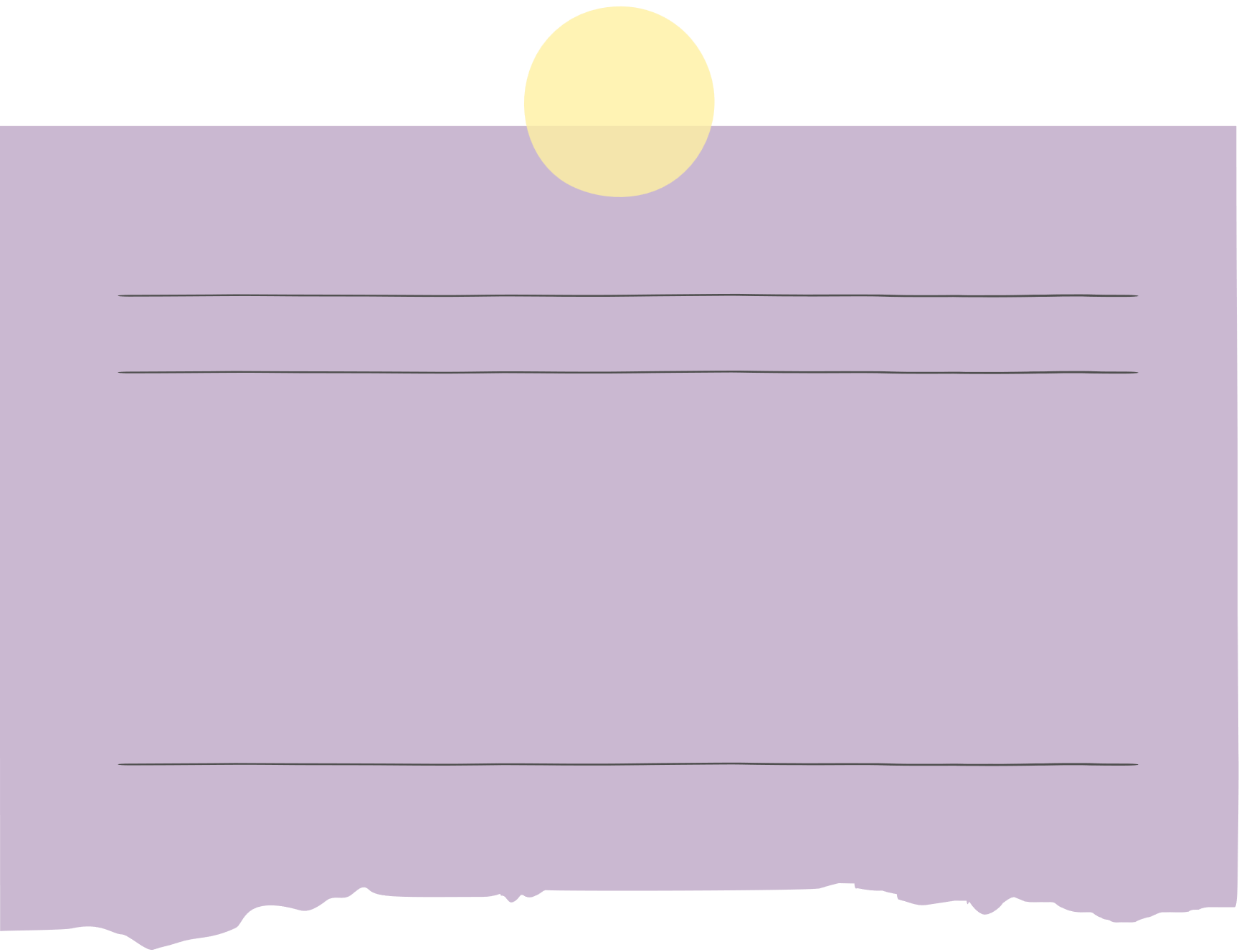 15
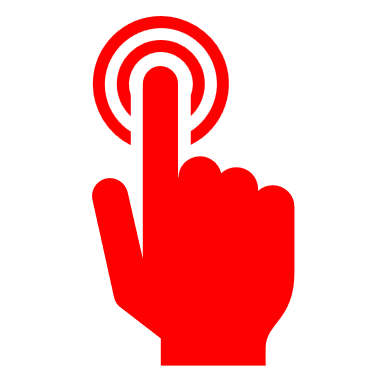 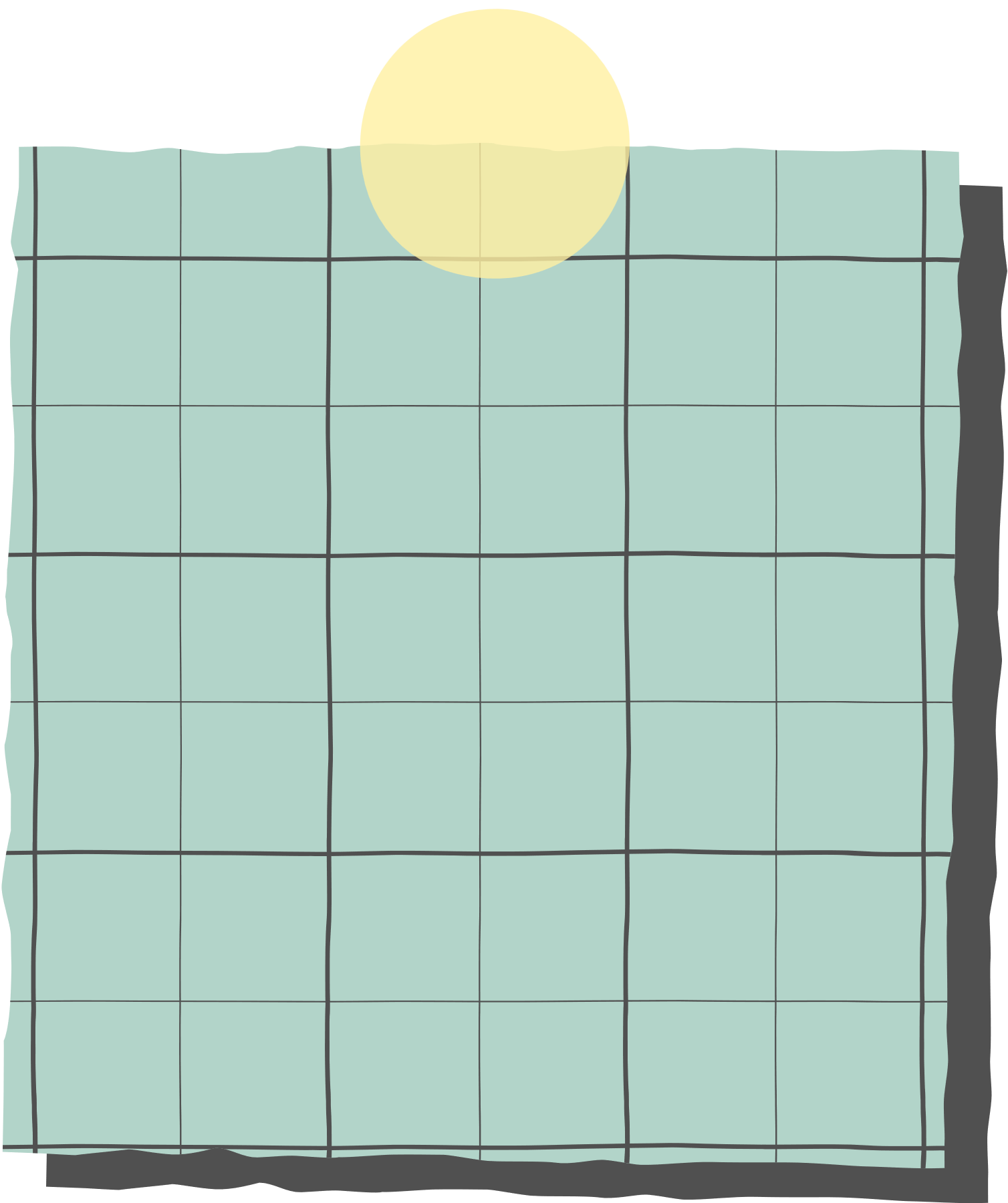 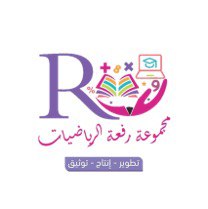 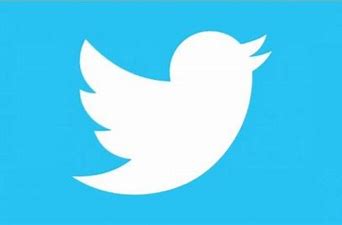 @mimaalth
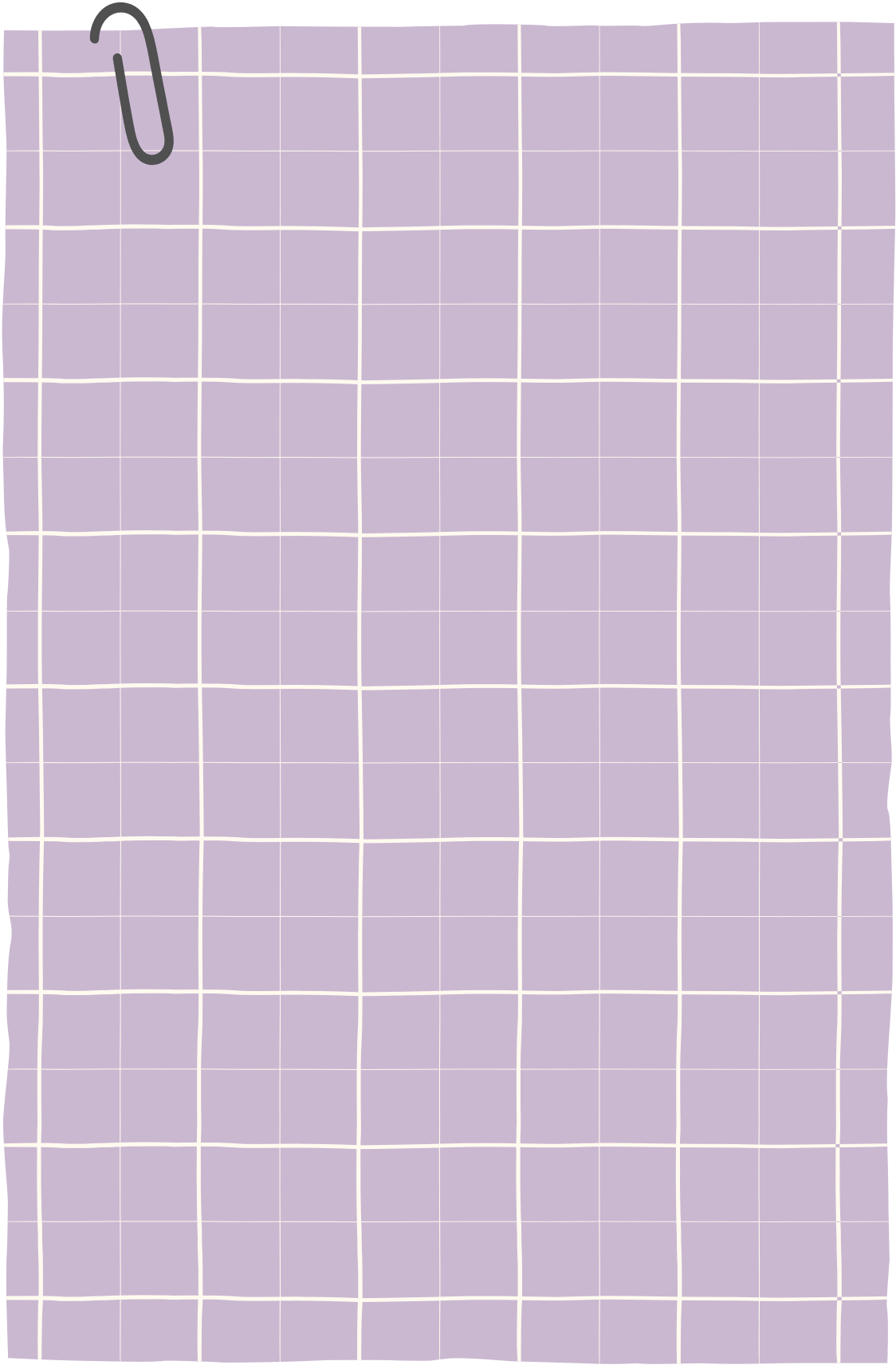 1- 1  المعادلات
ربط بالوطن
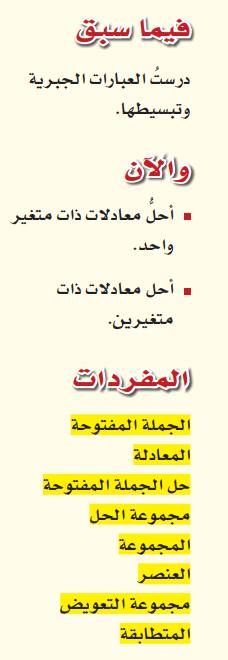 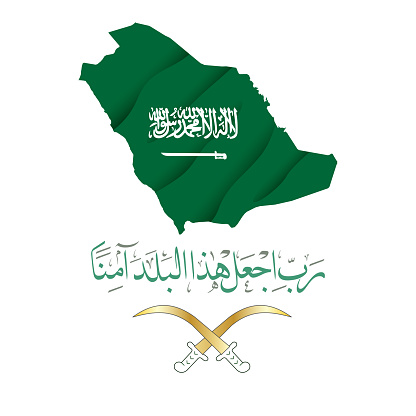 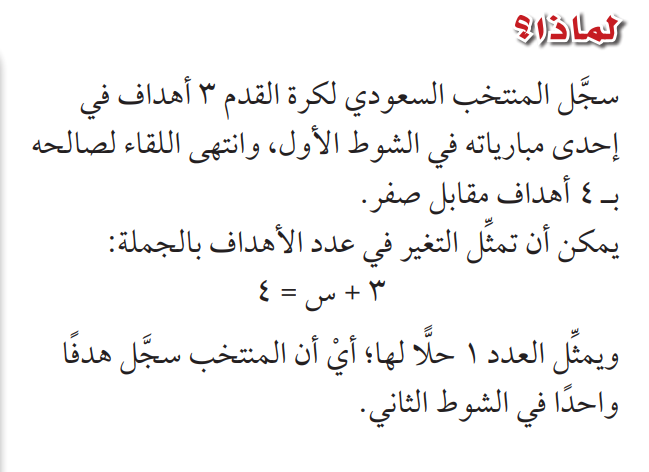 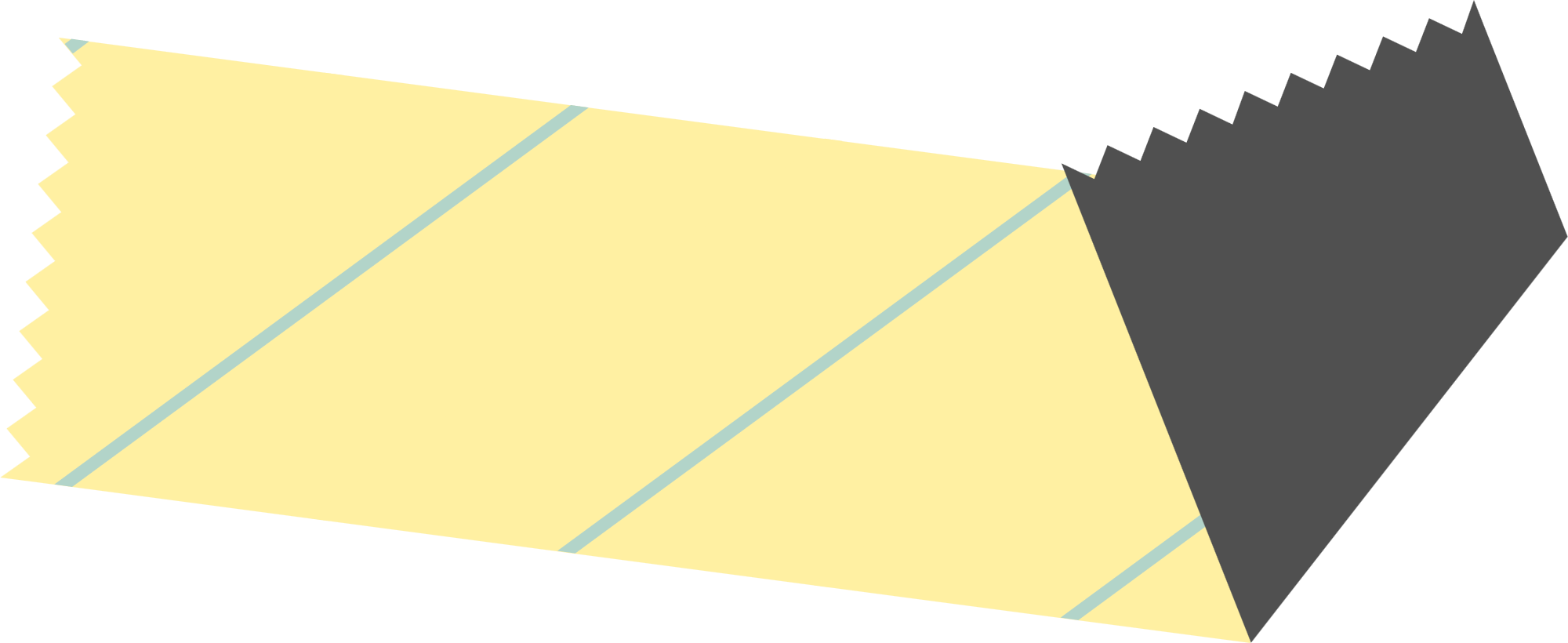 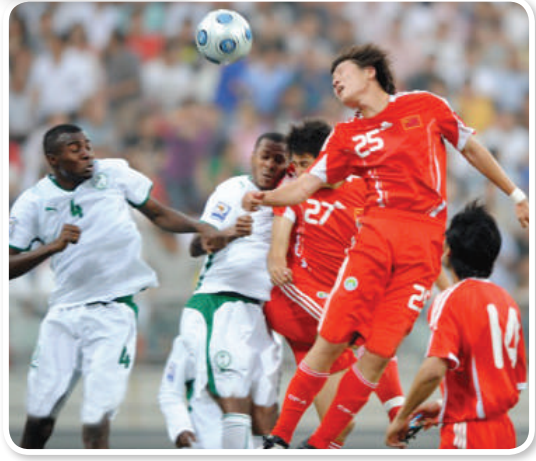 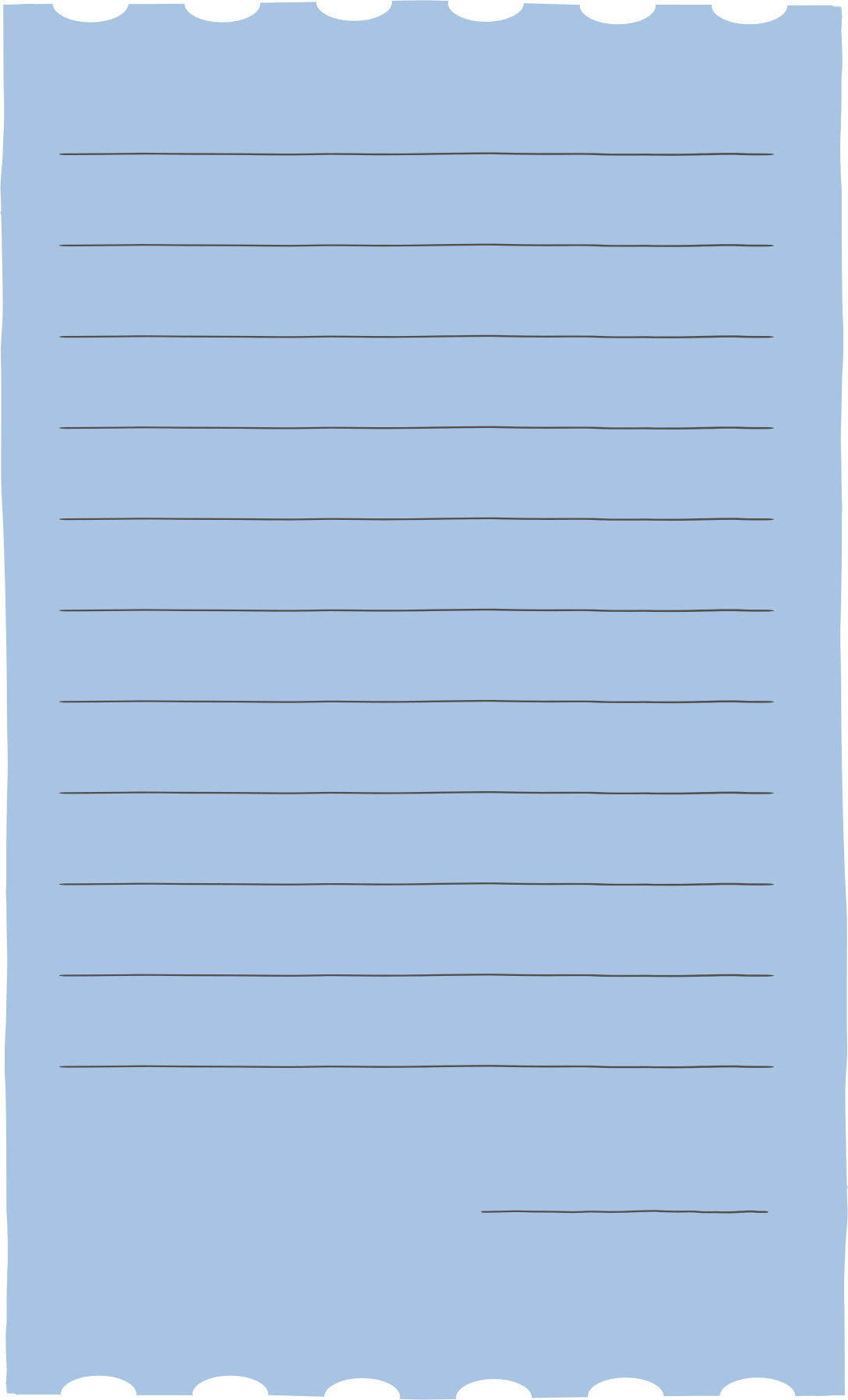 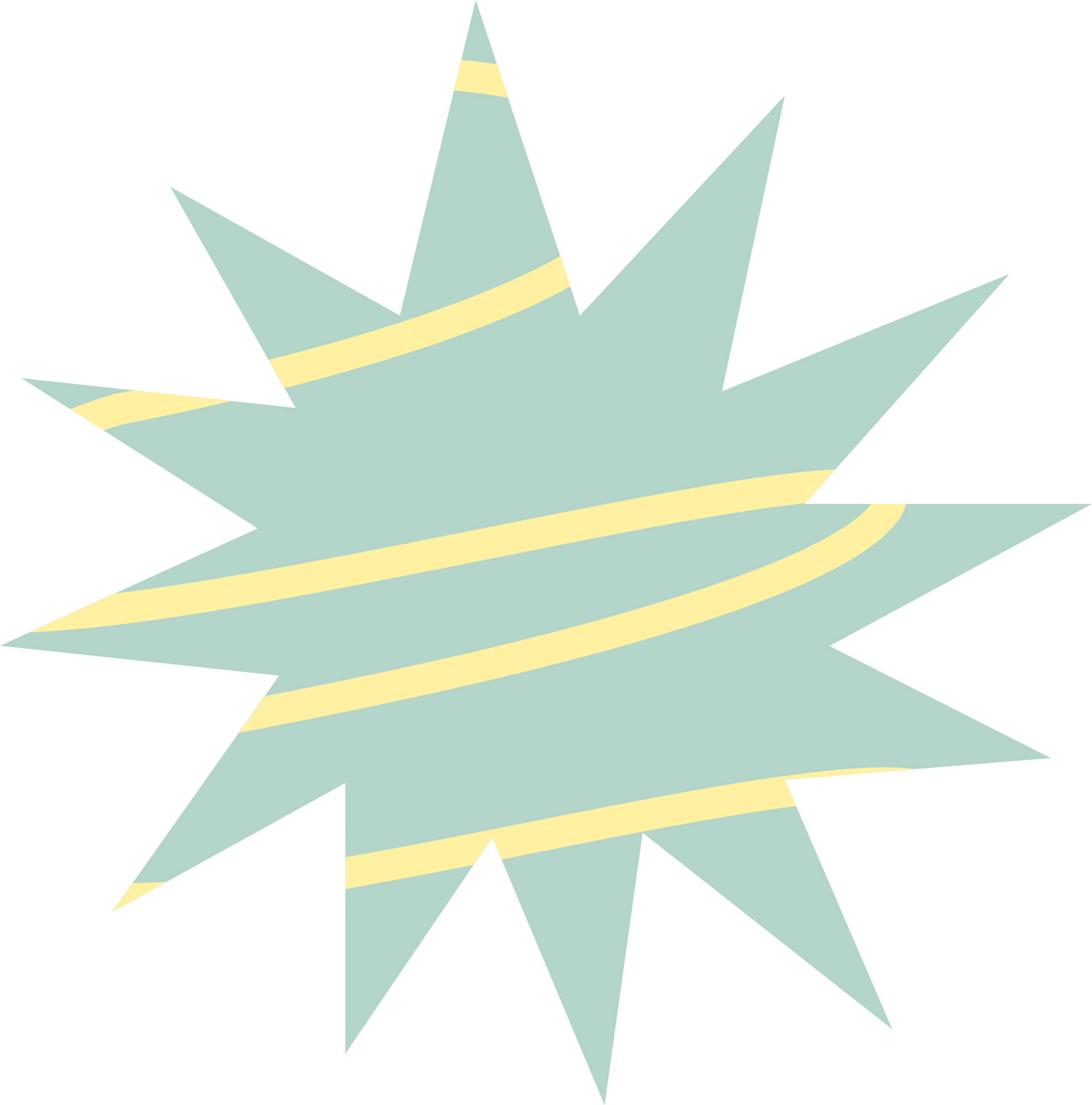 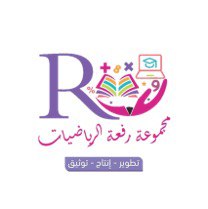 أسئلة البناء ... 
 كيف يمكن كتابة الجملة 3 +س = 4 بالكلمات ؟ 
ماذا يمثل المتغير س ؟ 
كيف تعرف أن الحل يساوي 1 ؟
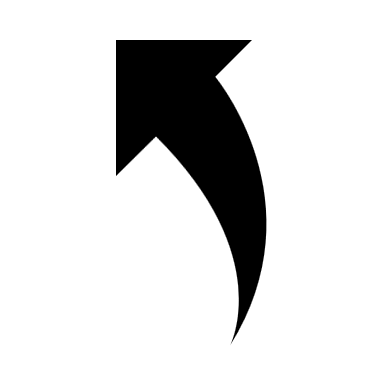 ص/ 10
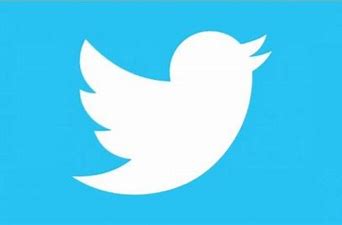 الربط بالدين
( علموا أولادكم السباحة والرماية وركوب الخيل )
@mimaalth
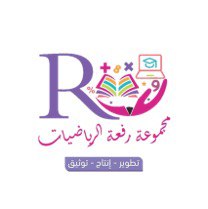 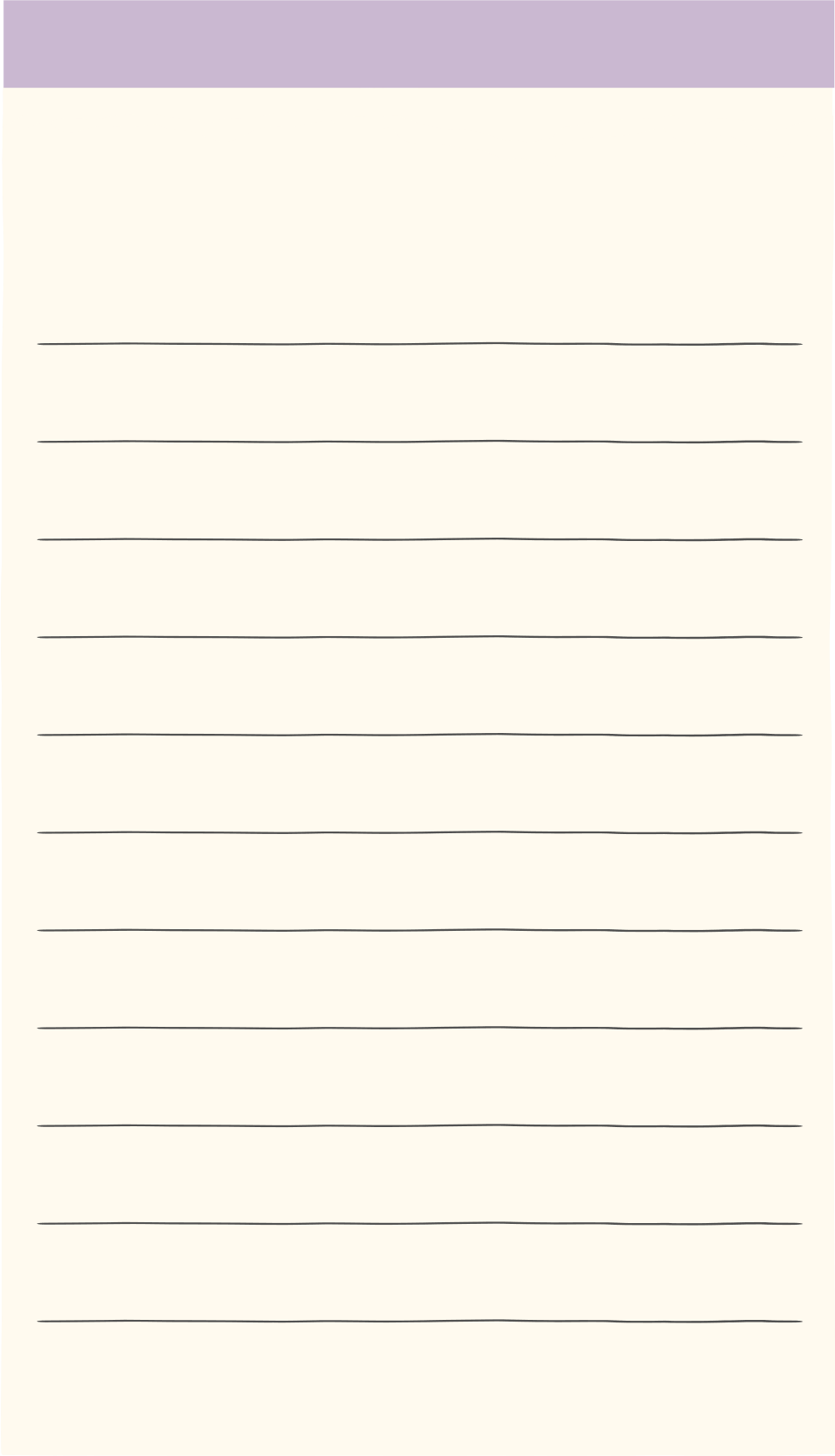 1- 1  المعادلات
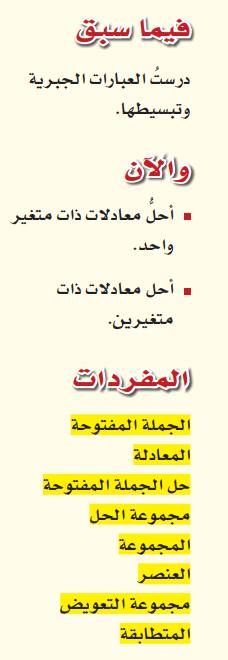 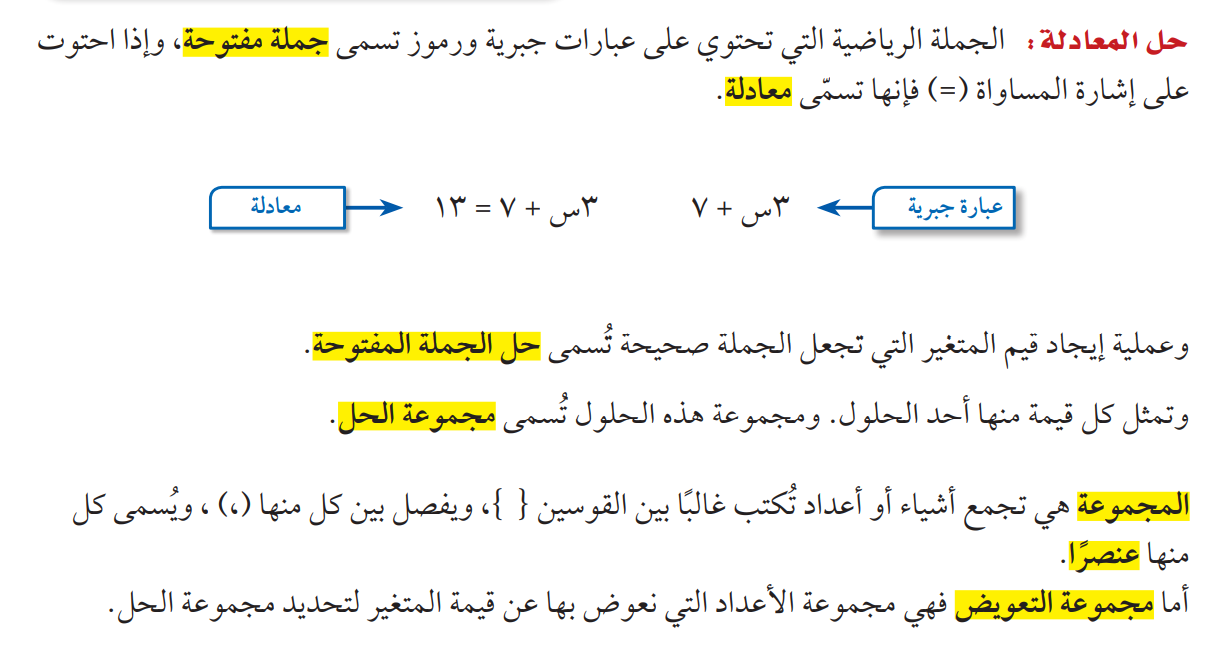 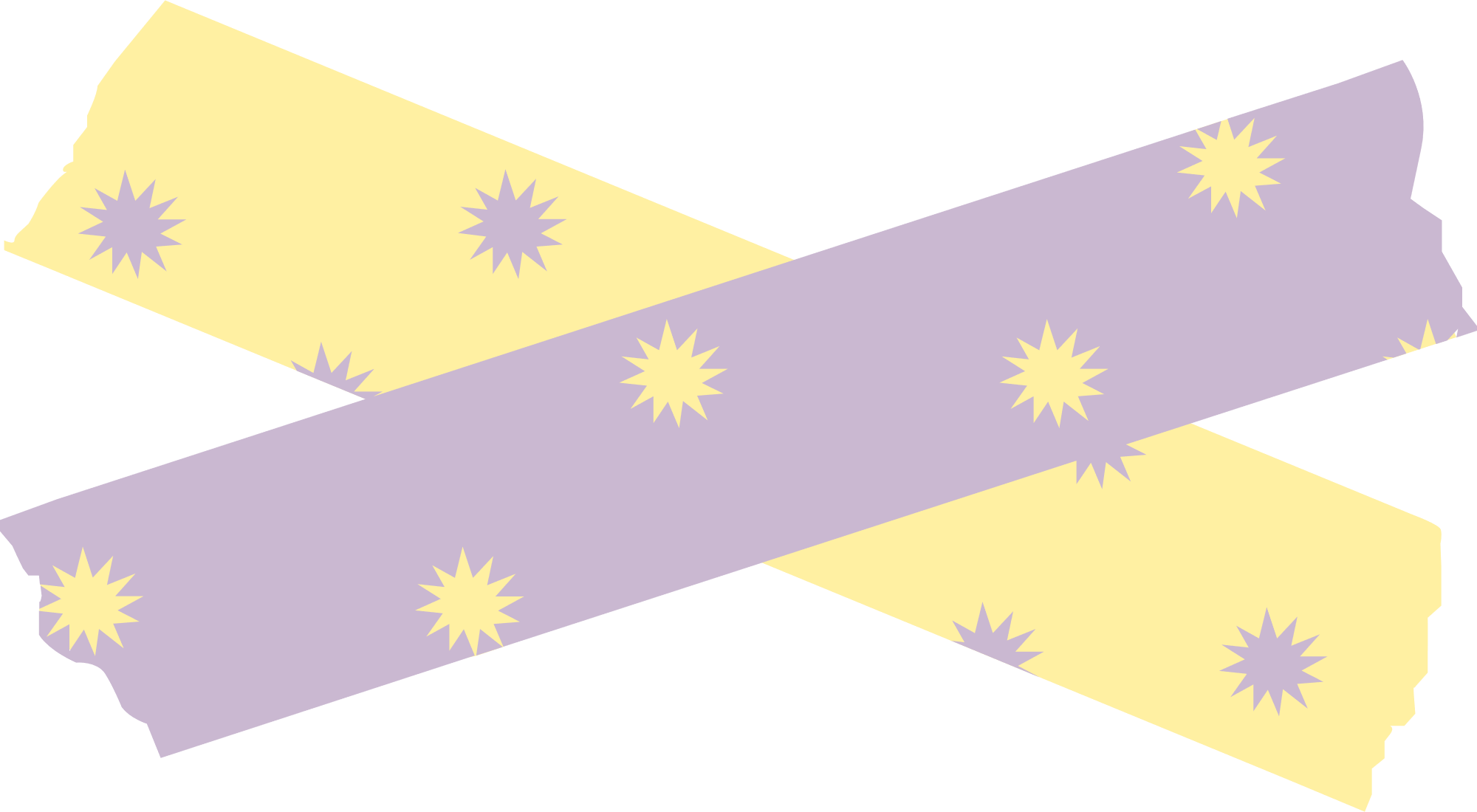 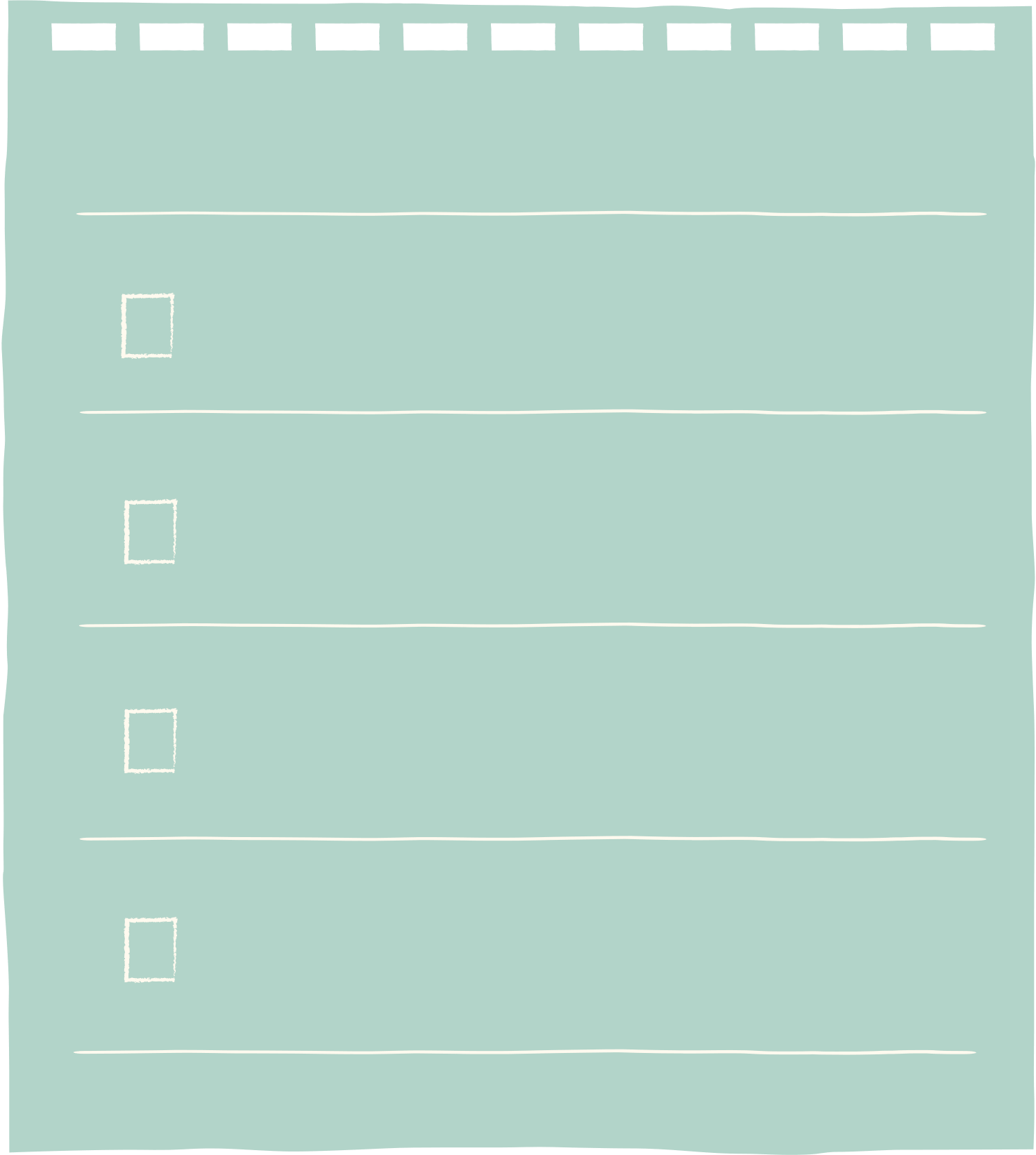 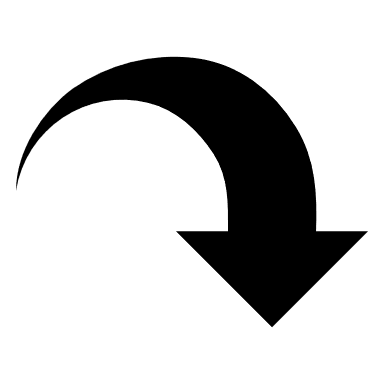 ص/ 10
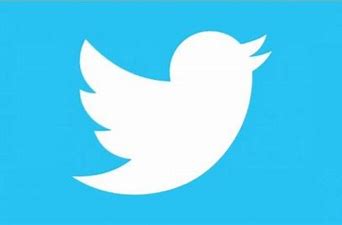 @mimaalth
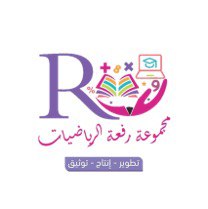 1- 1  المعادلات
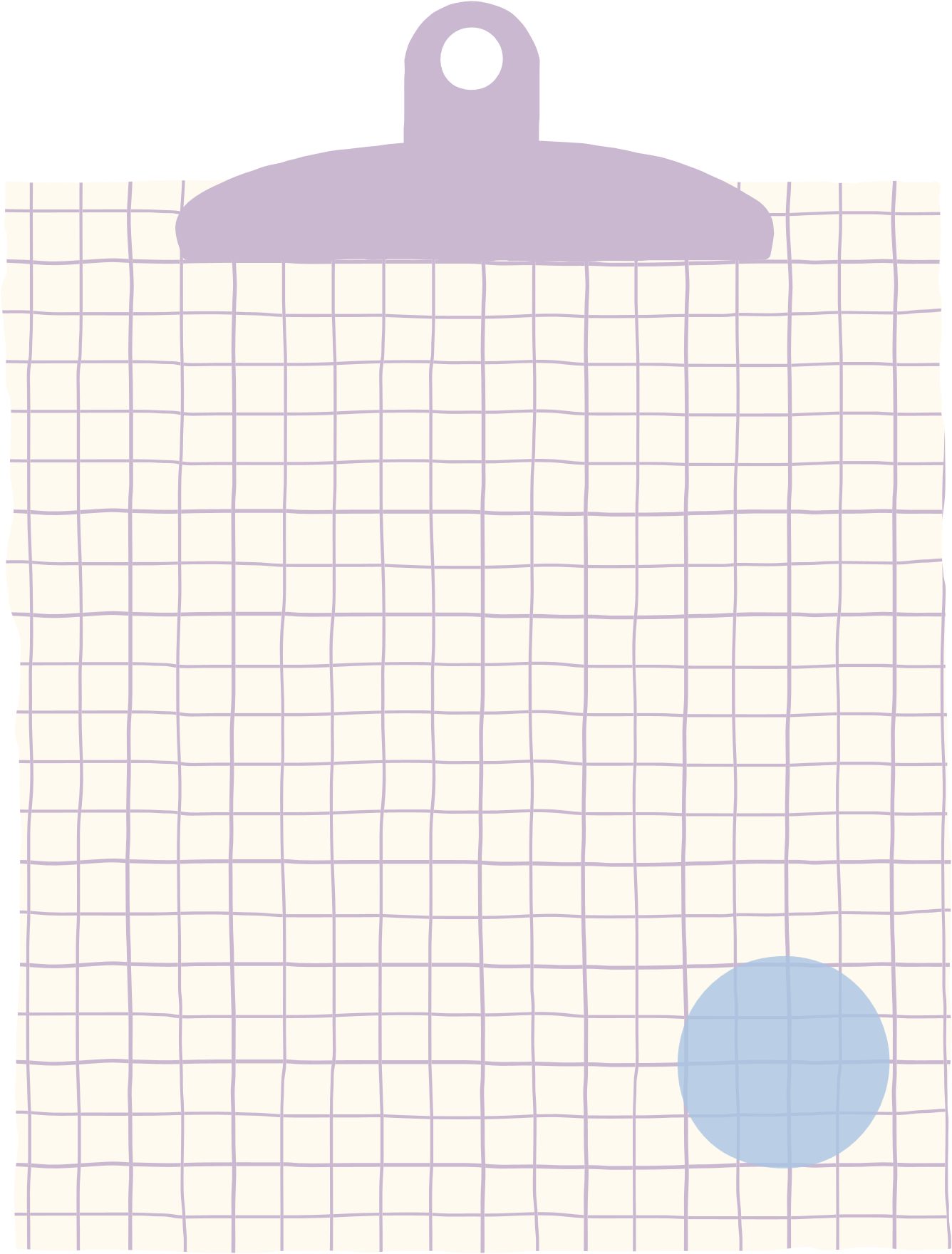 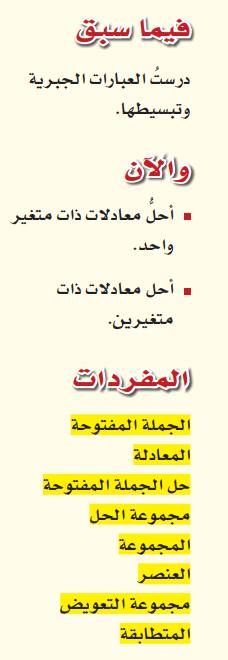 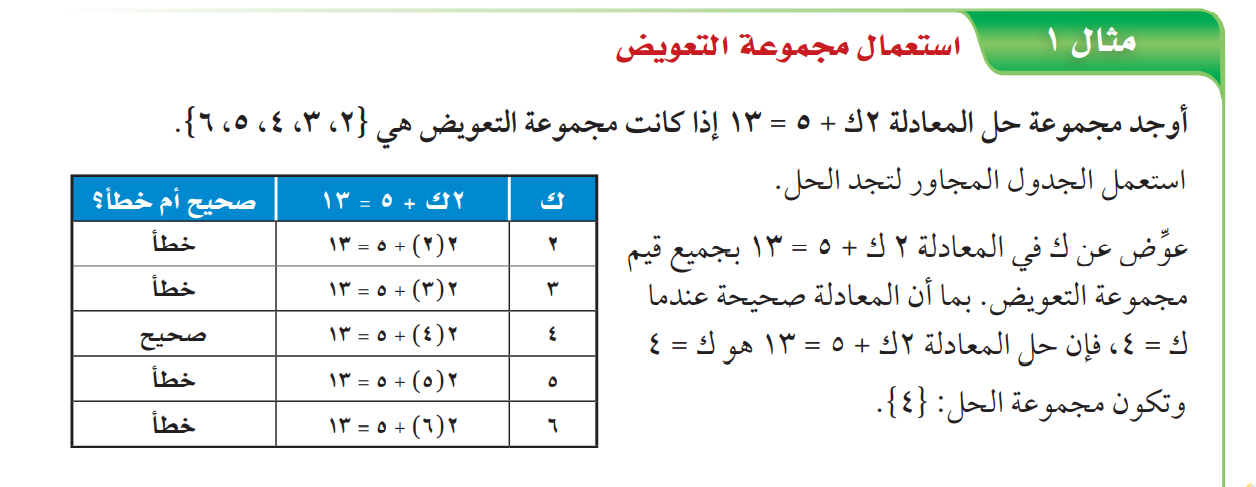 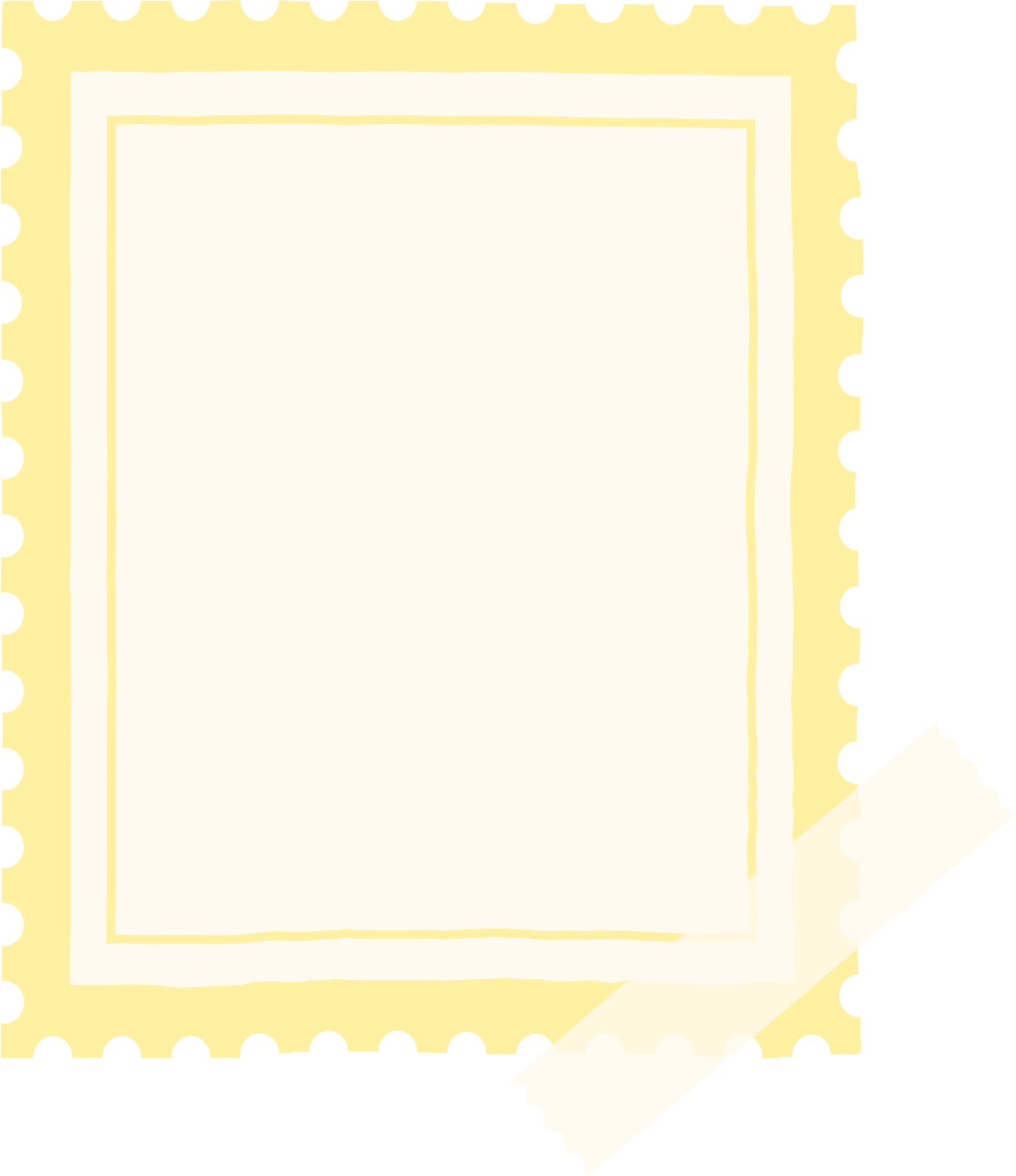 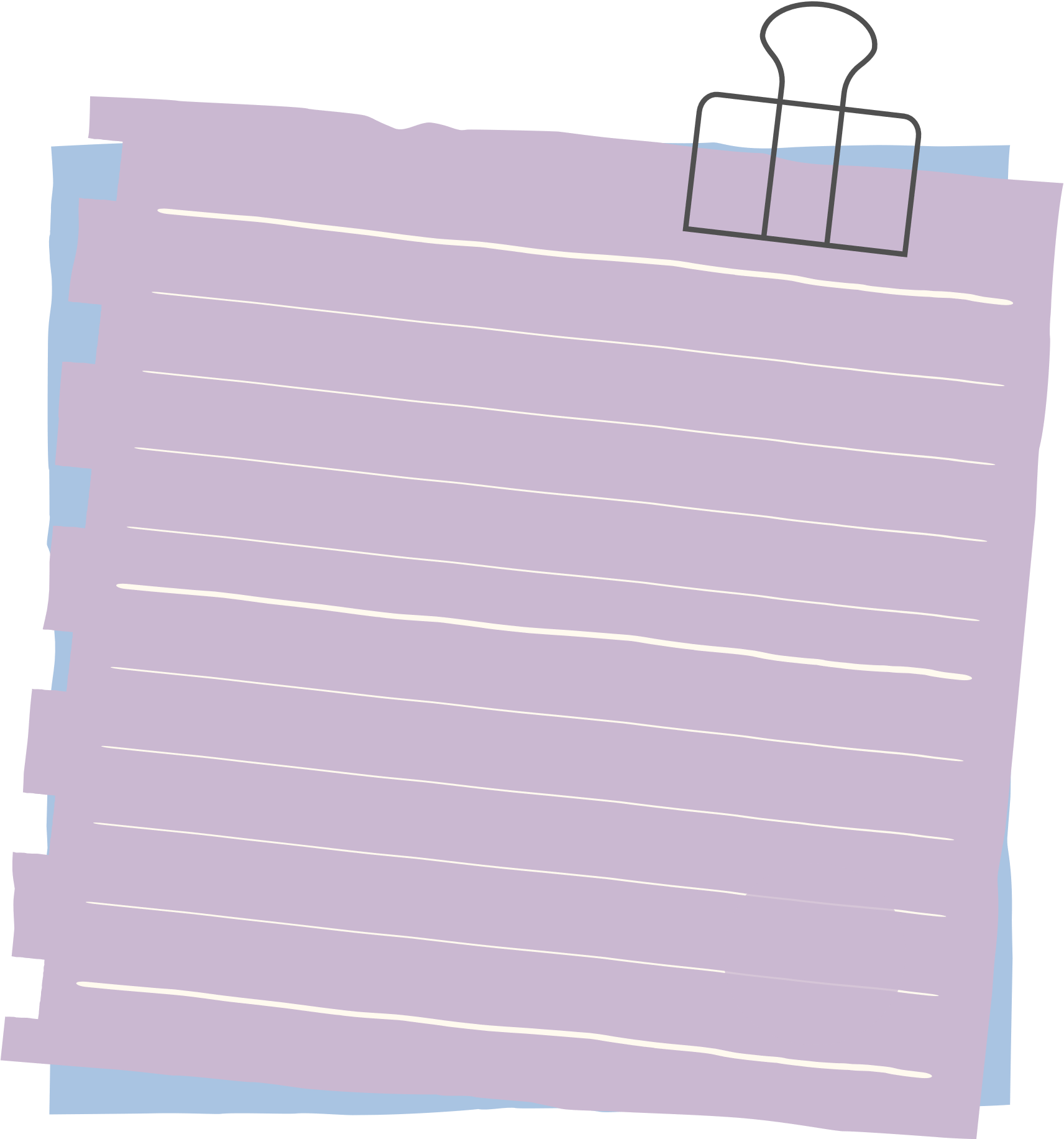 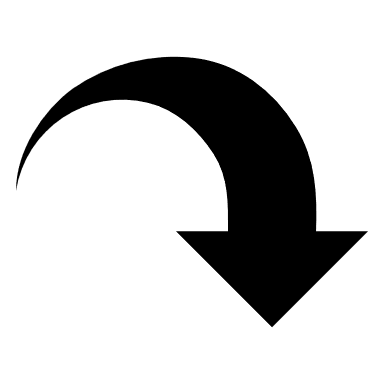 ص/ 10
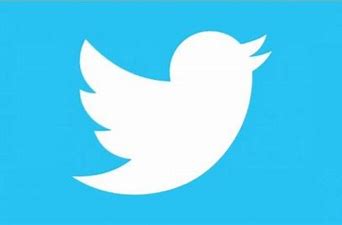 @mimaalth
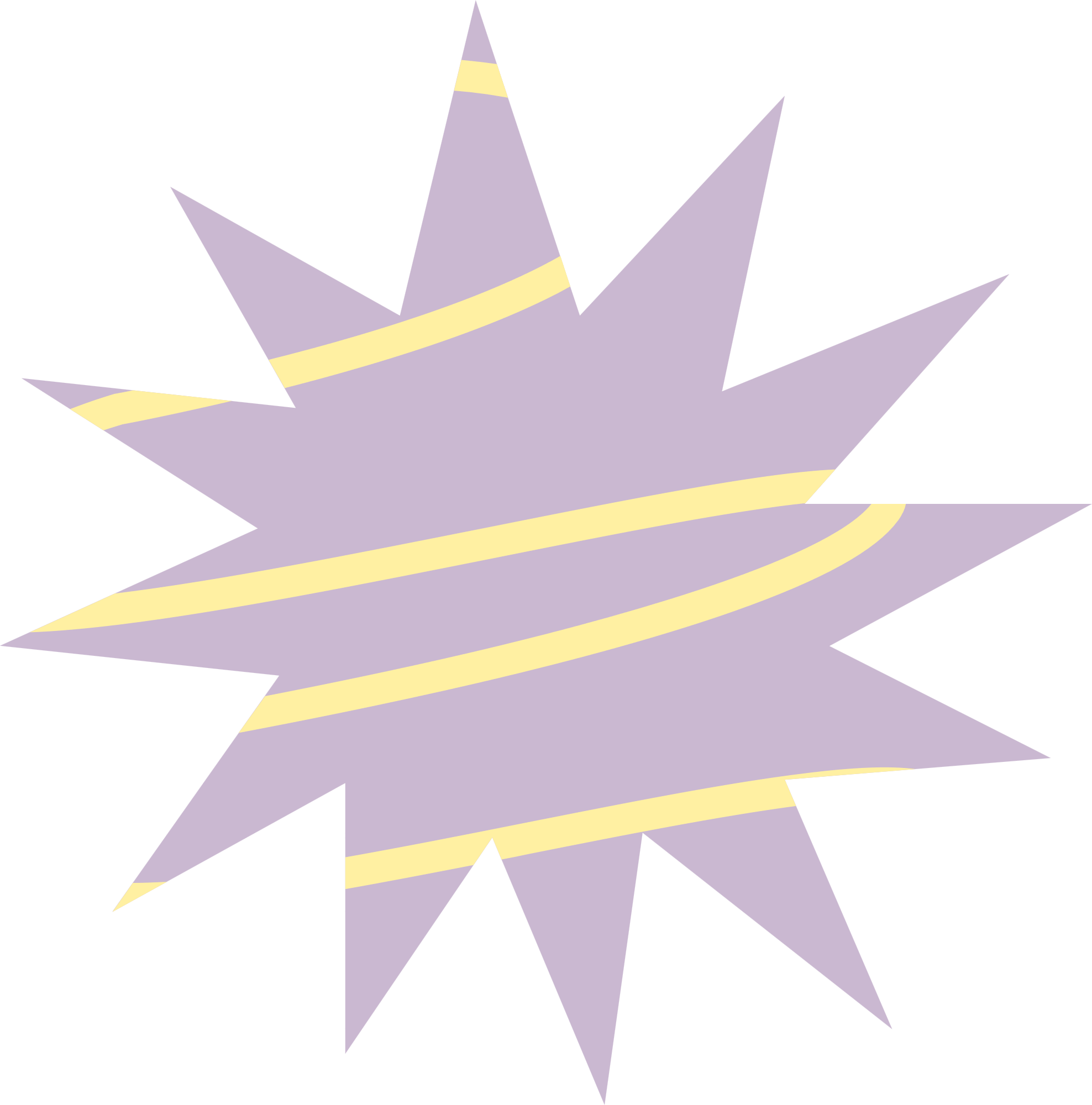 1- 1  المعادلات
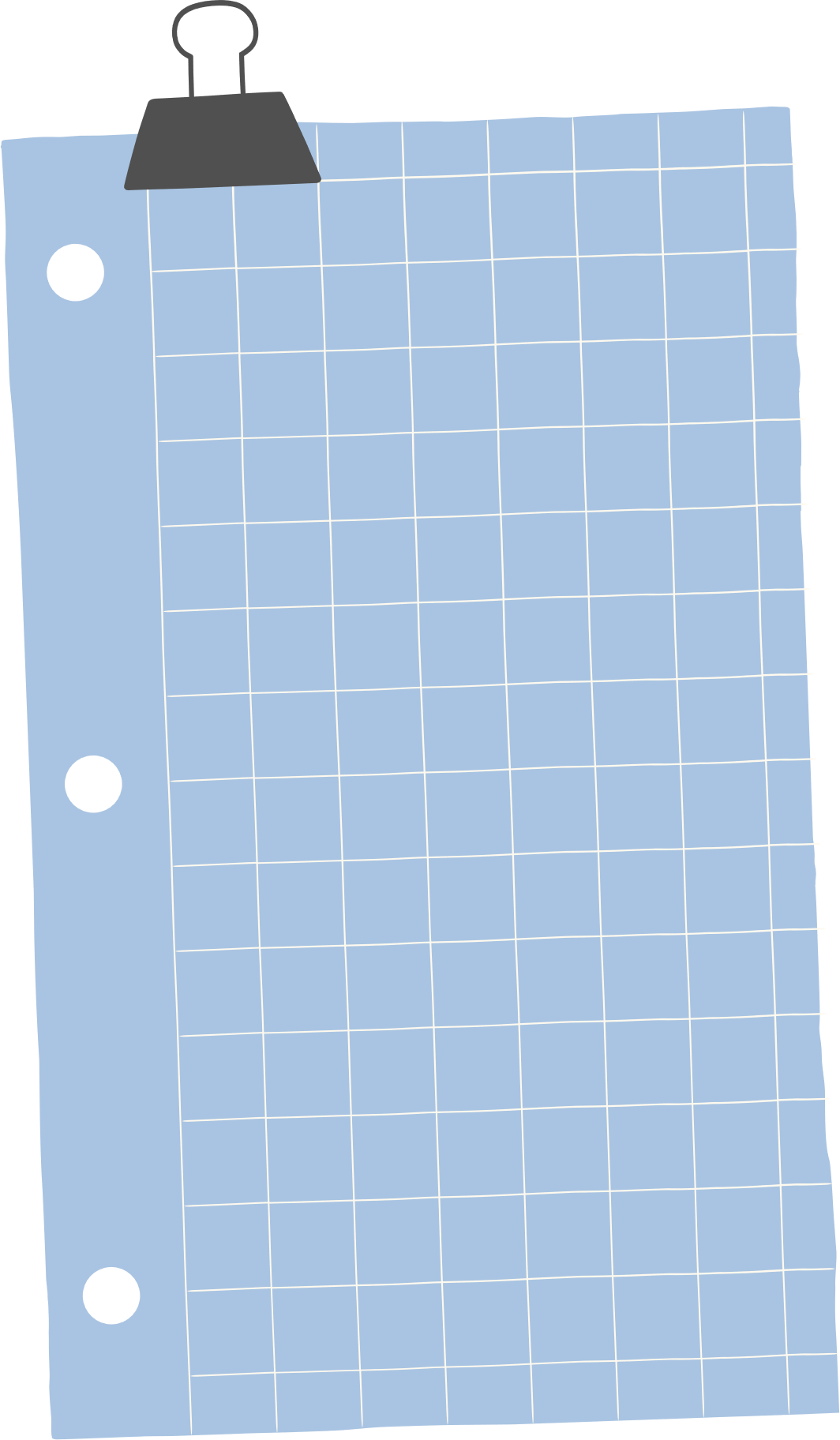 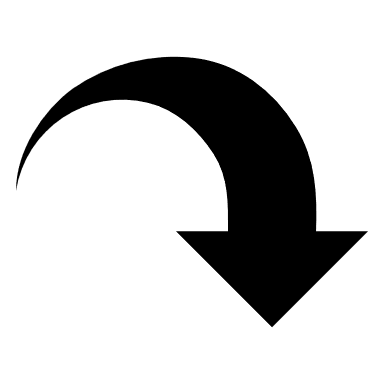 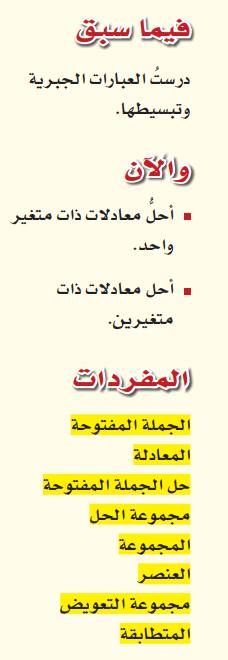 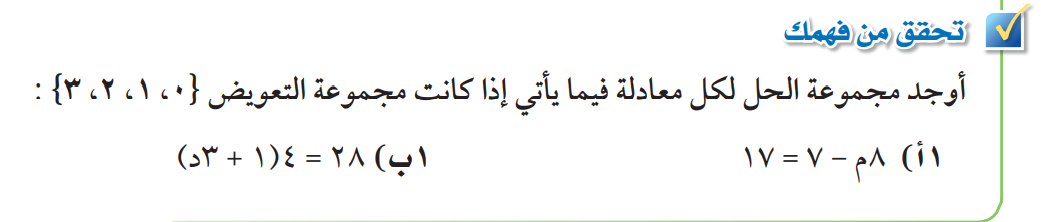 ص/ 10
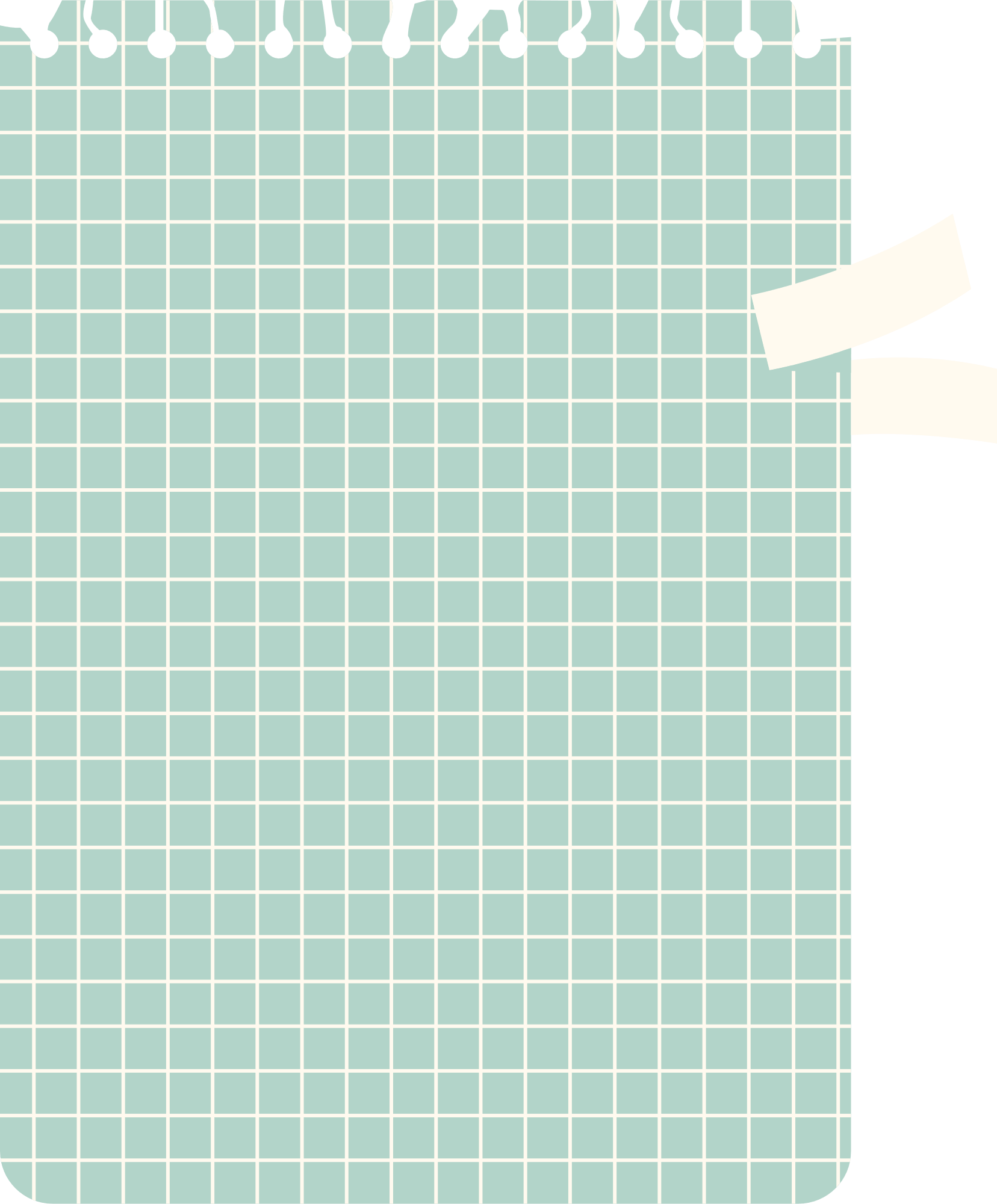 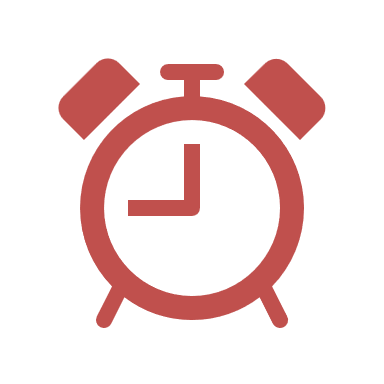 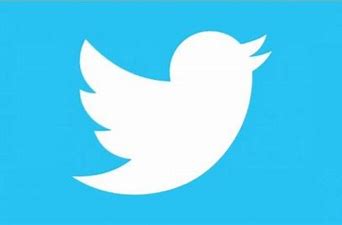 @mimaalth
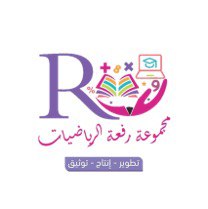 1- 1  المعادلات
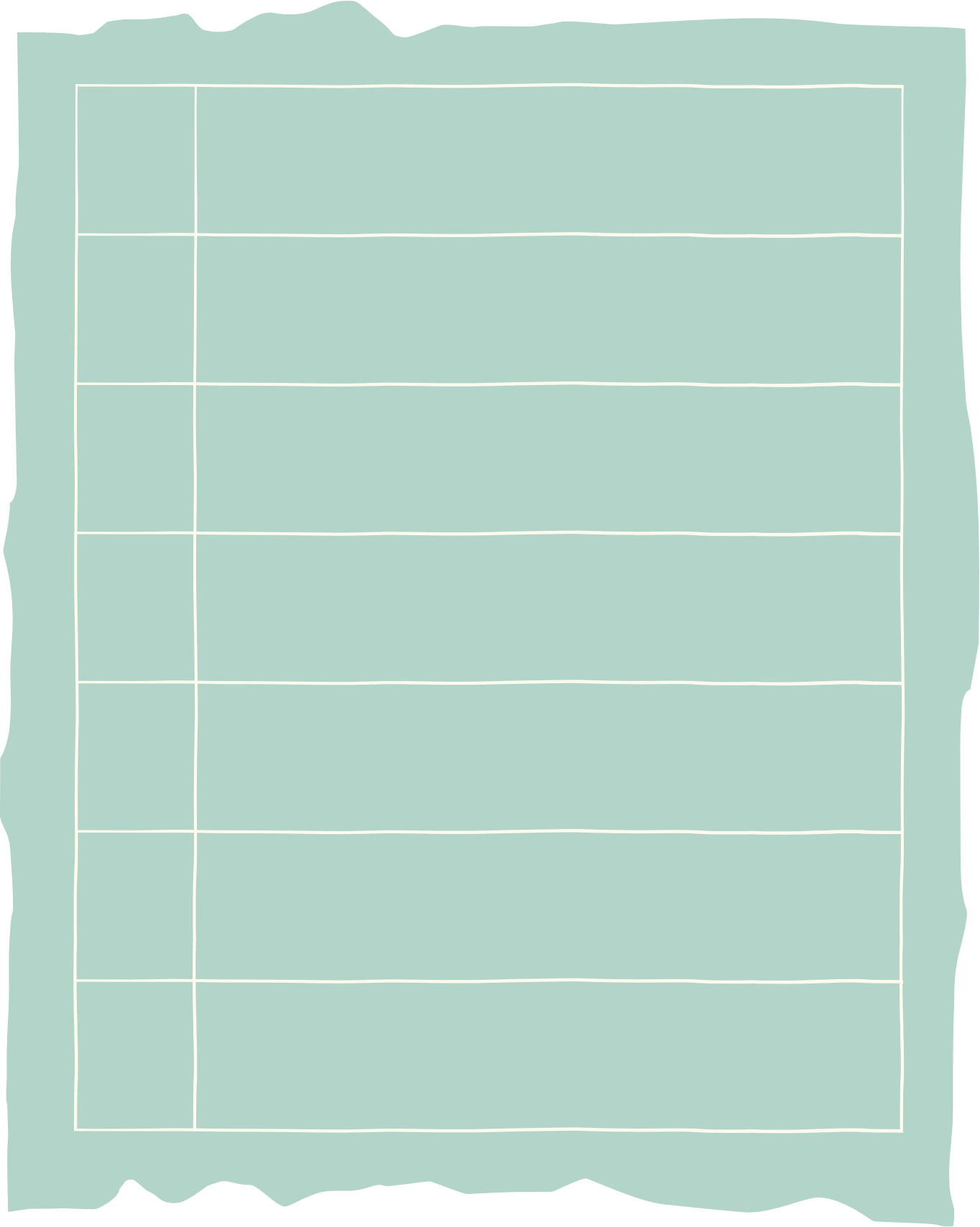 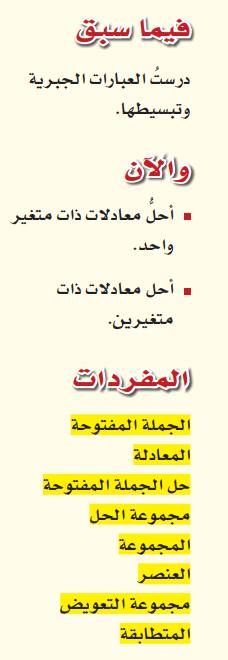 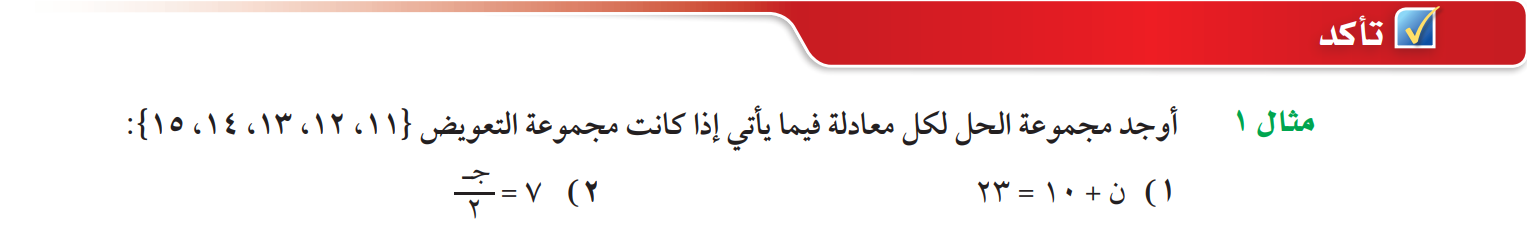 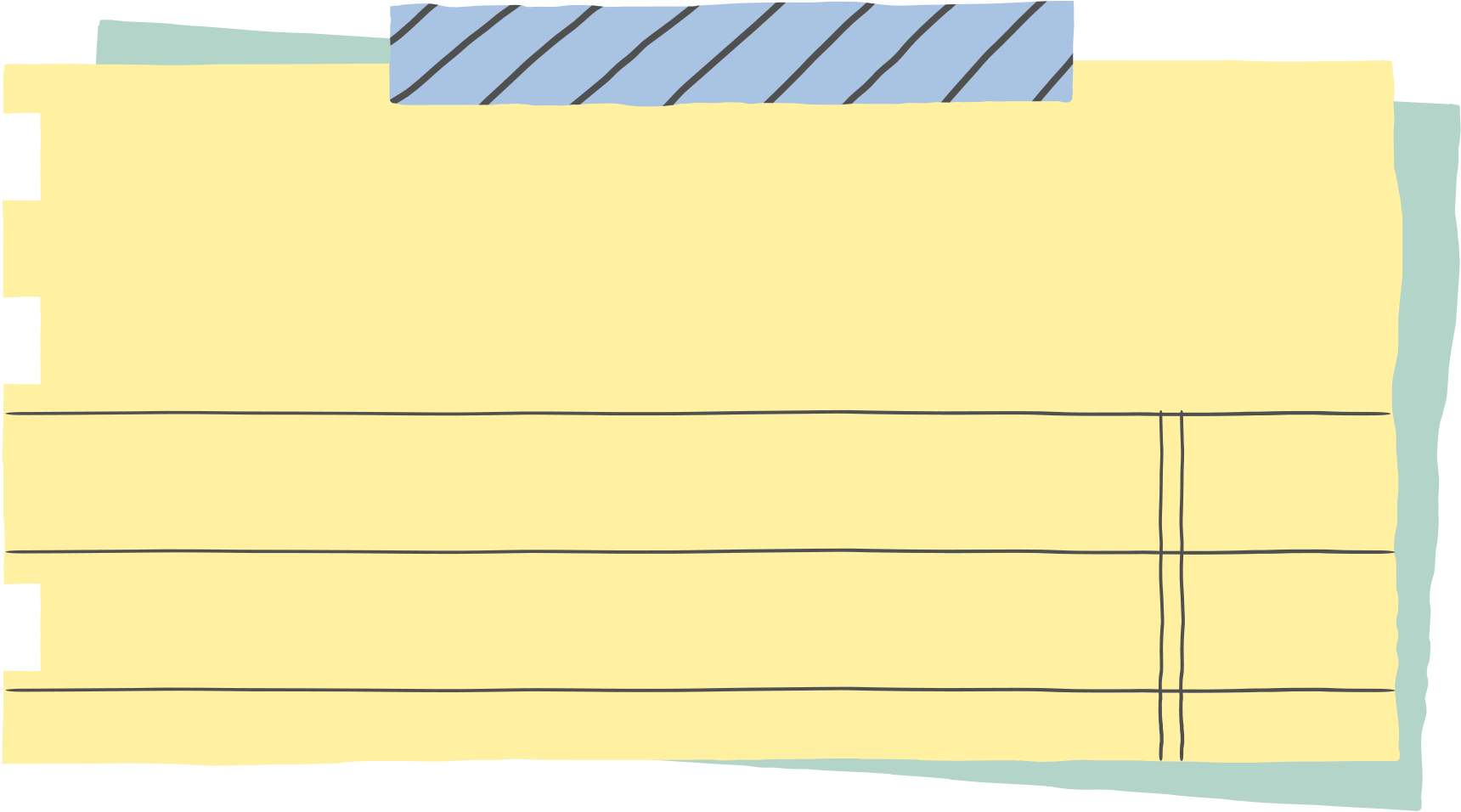 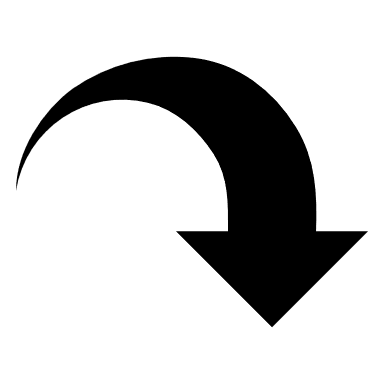 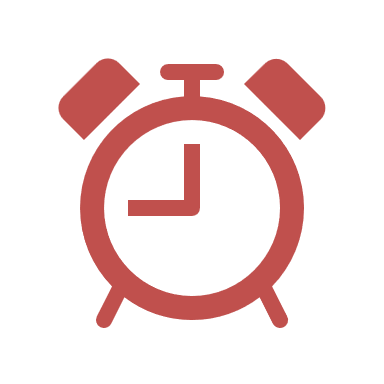 ص/ 15
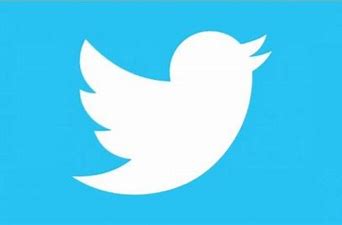 @mimaalth
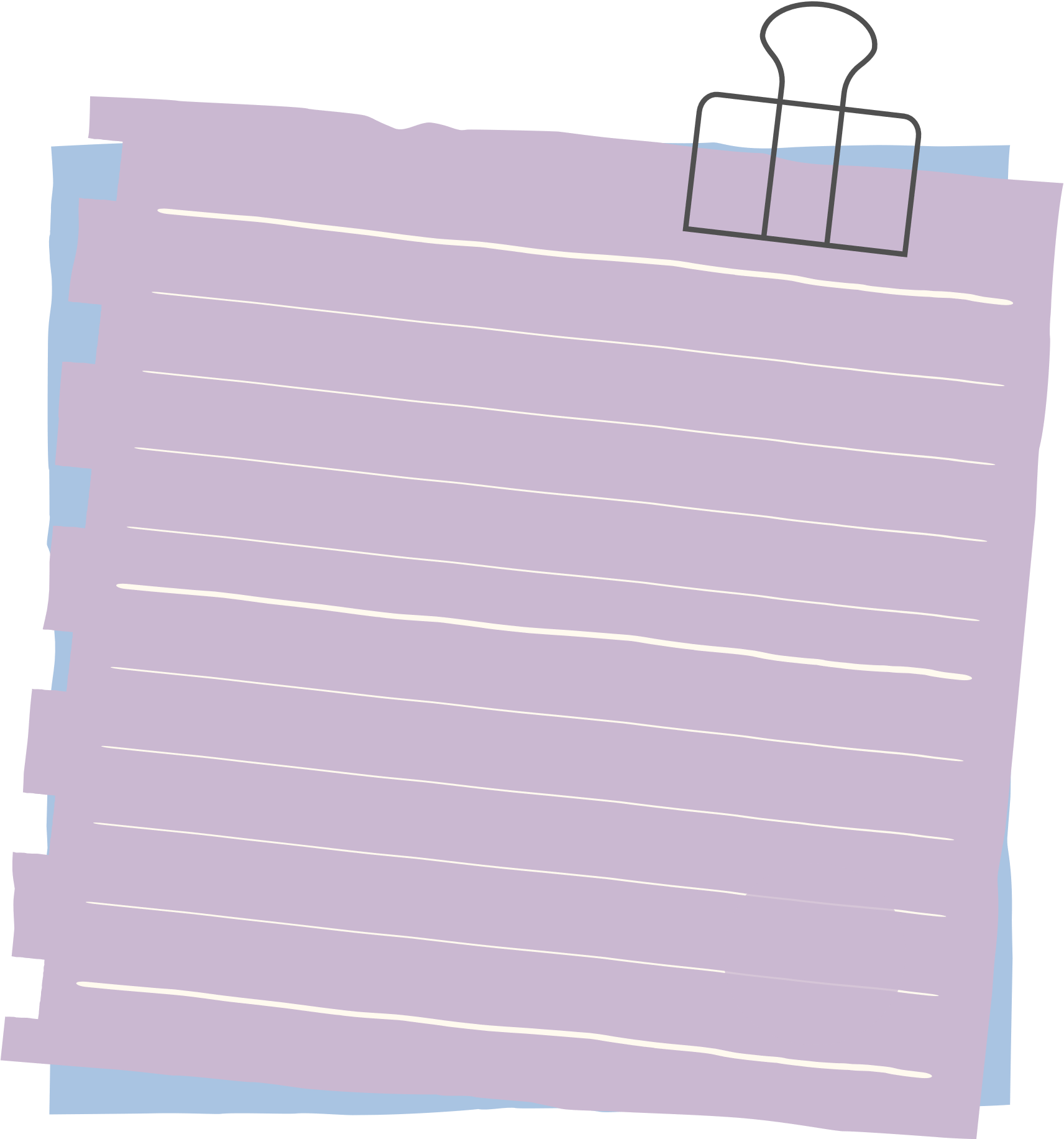 1- 1  المعادلات
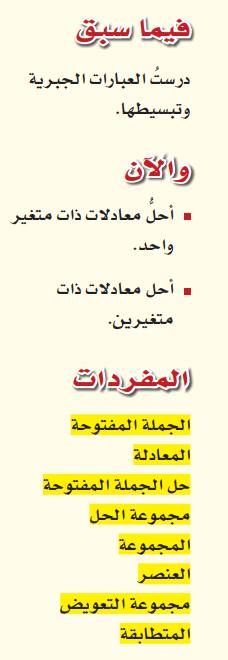 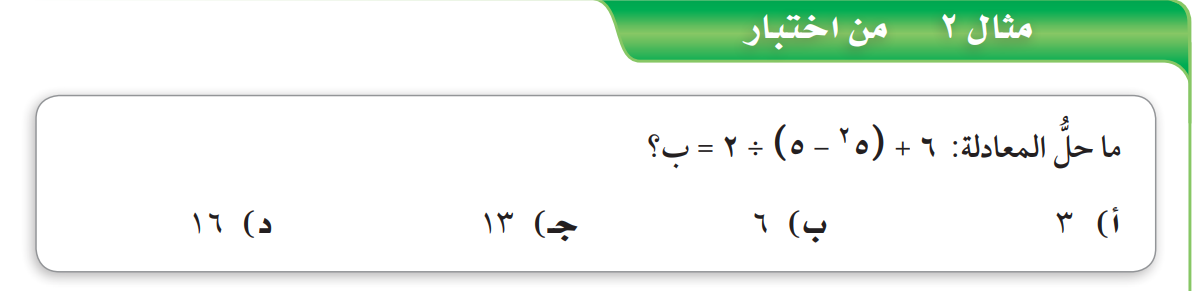 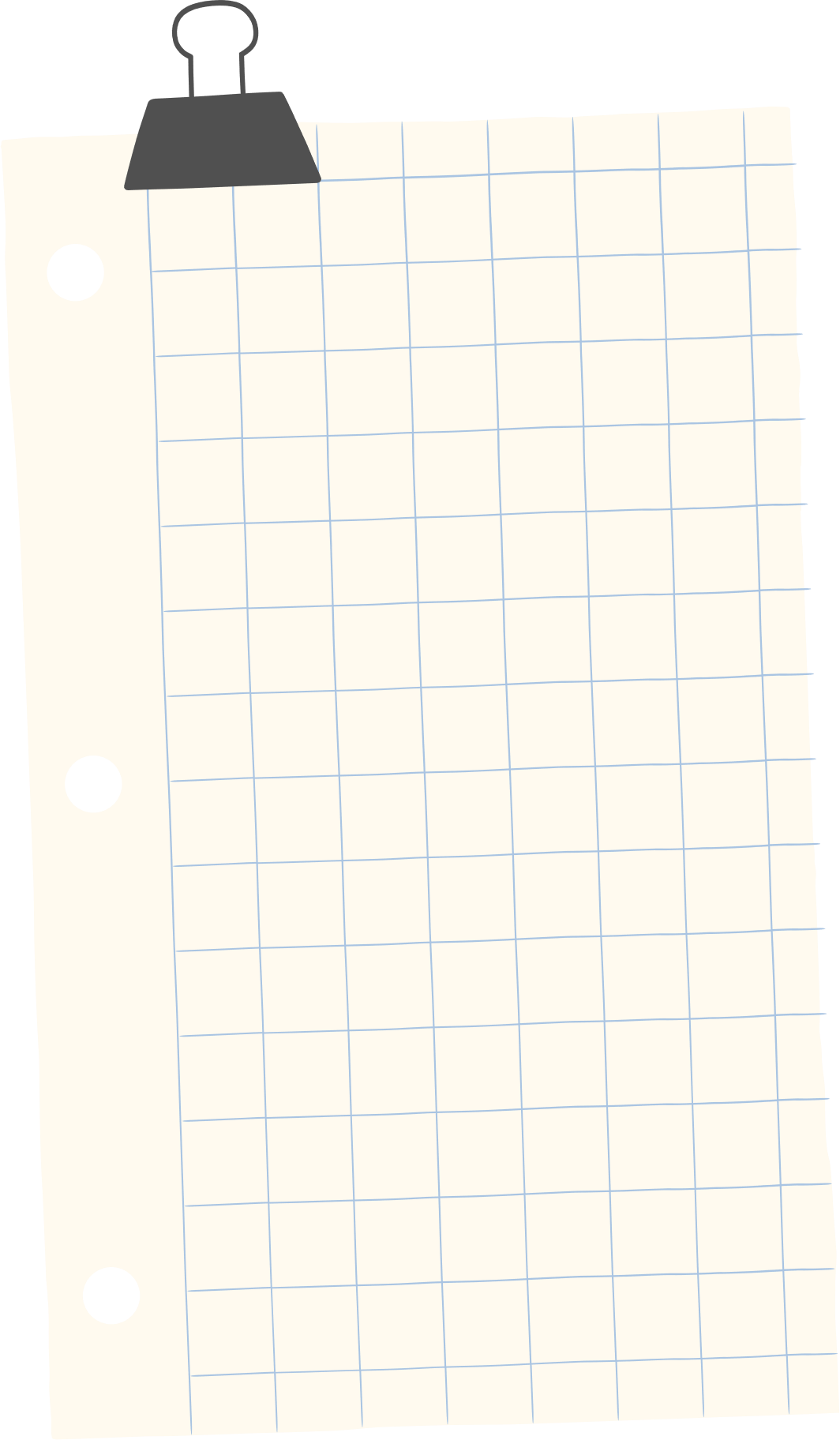 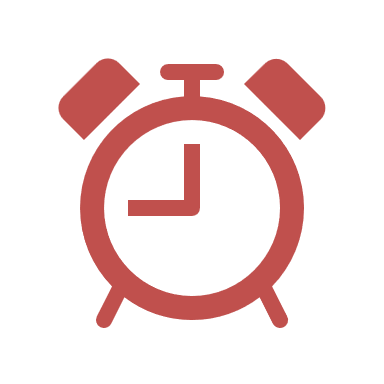 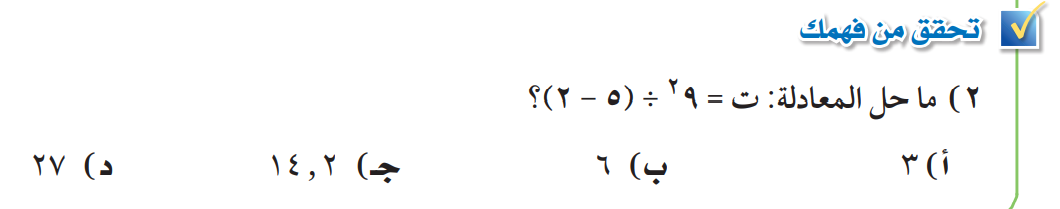 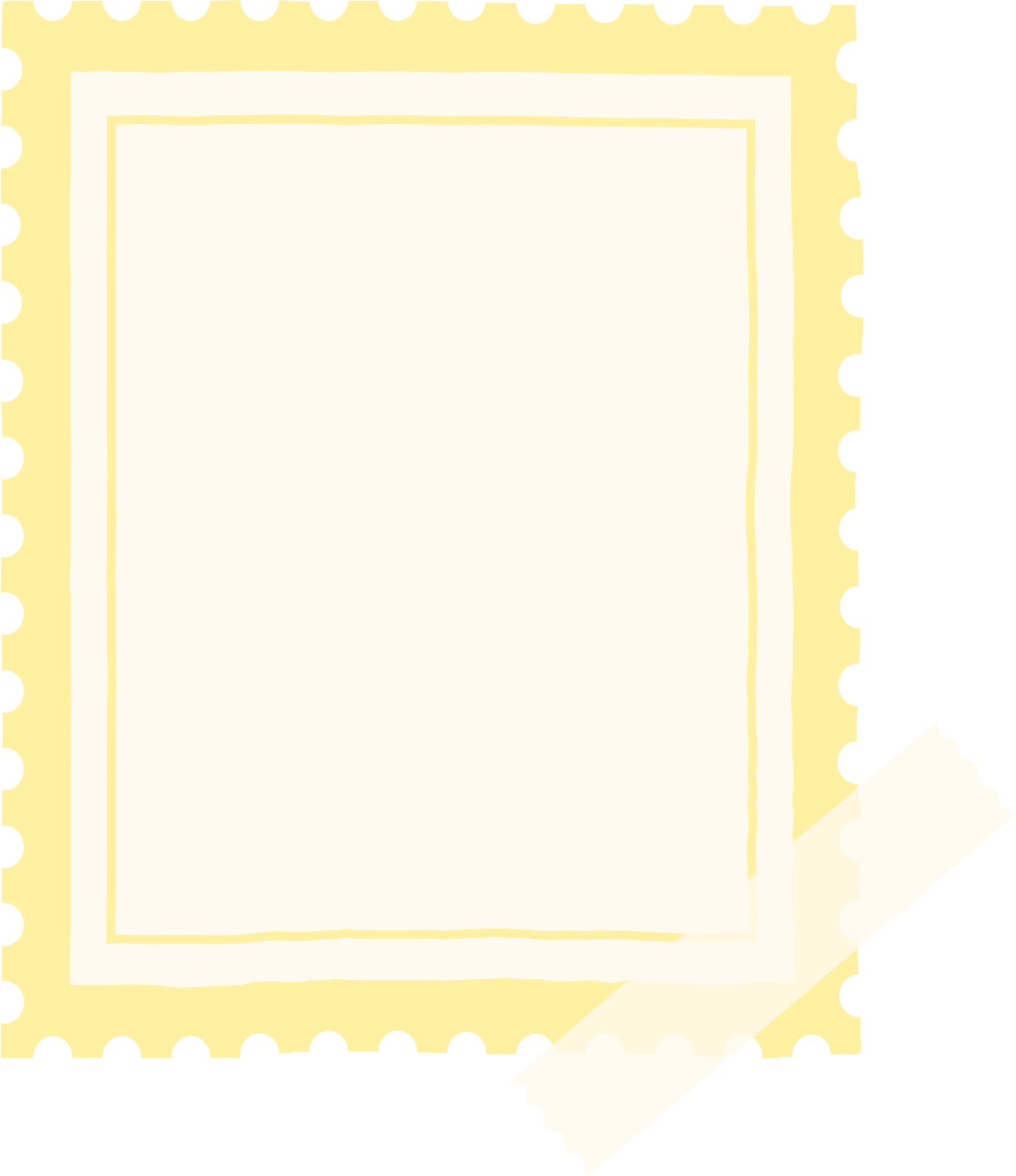 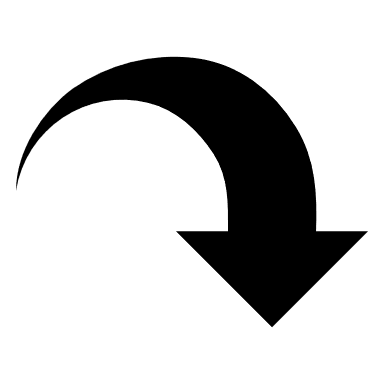 ص/ 11
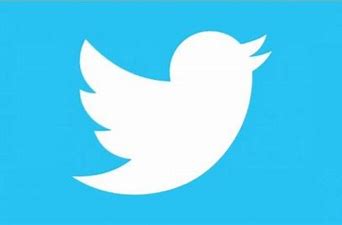 @mimaalth
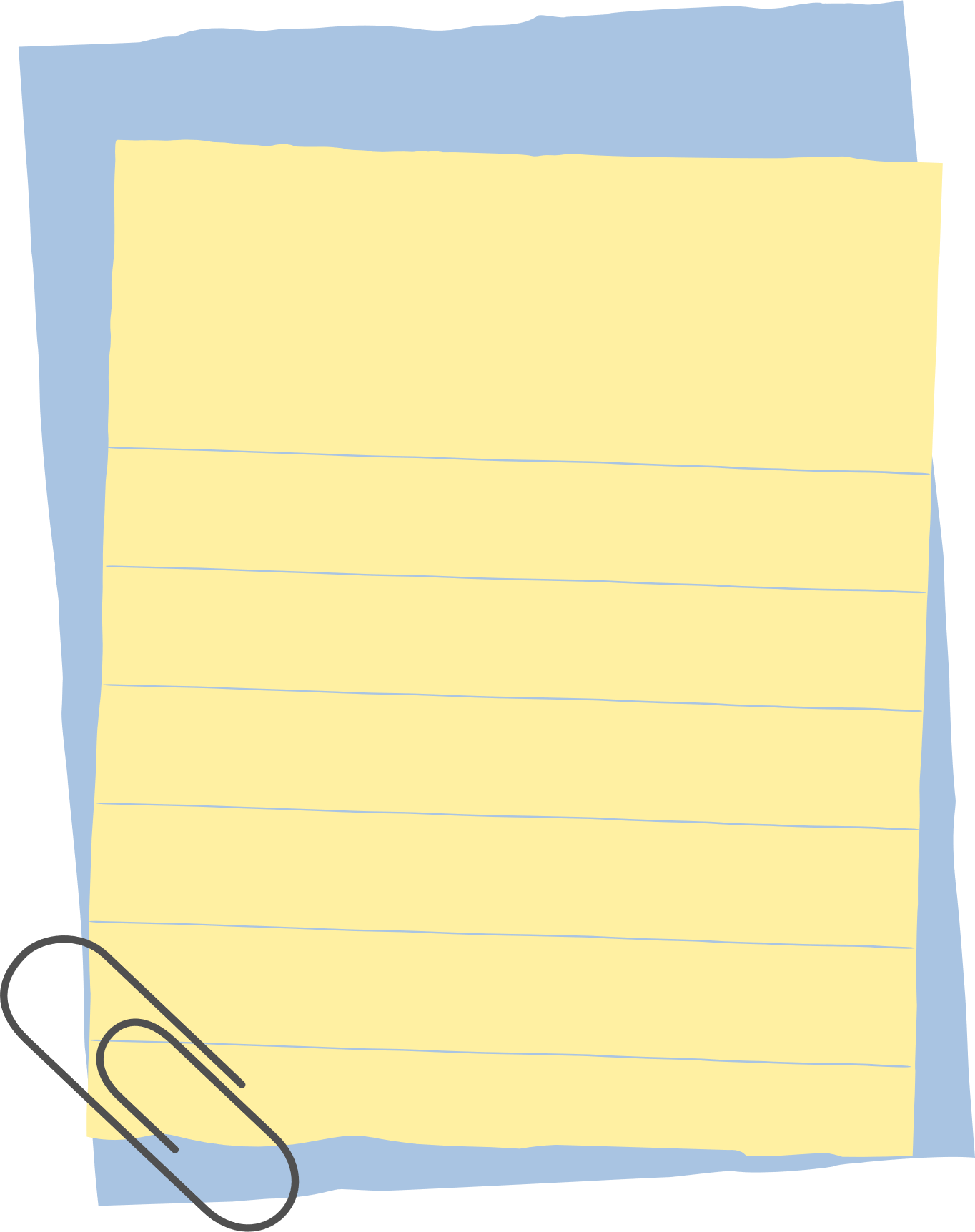 1- 1  المعادلات
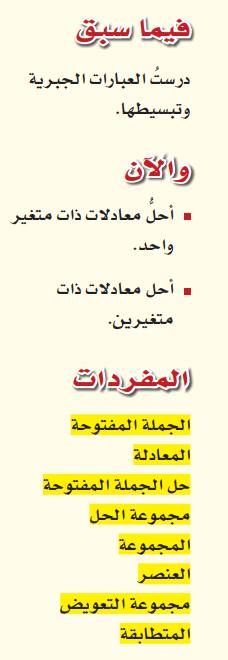 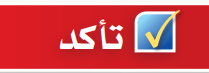 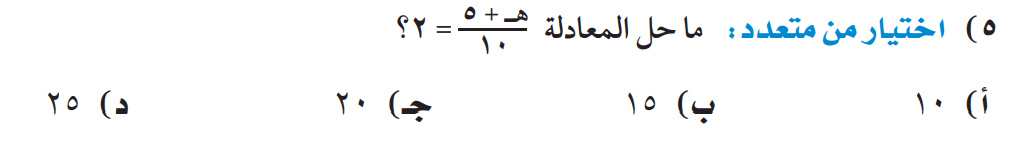 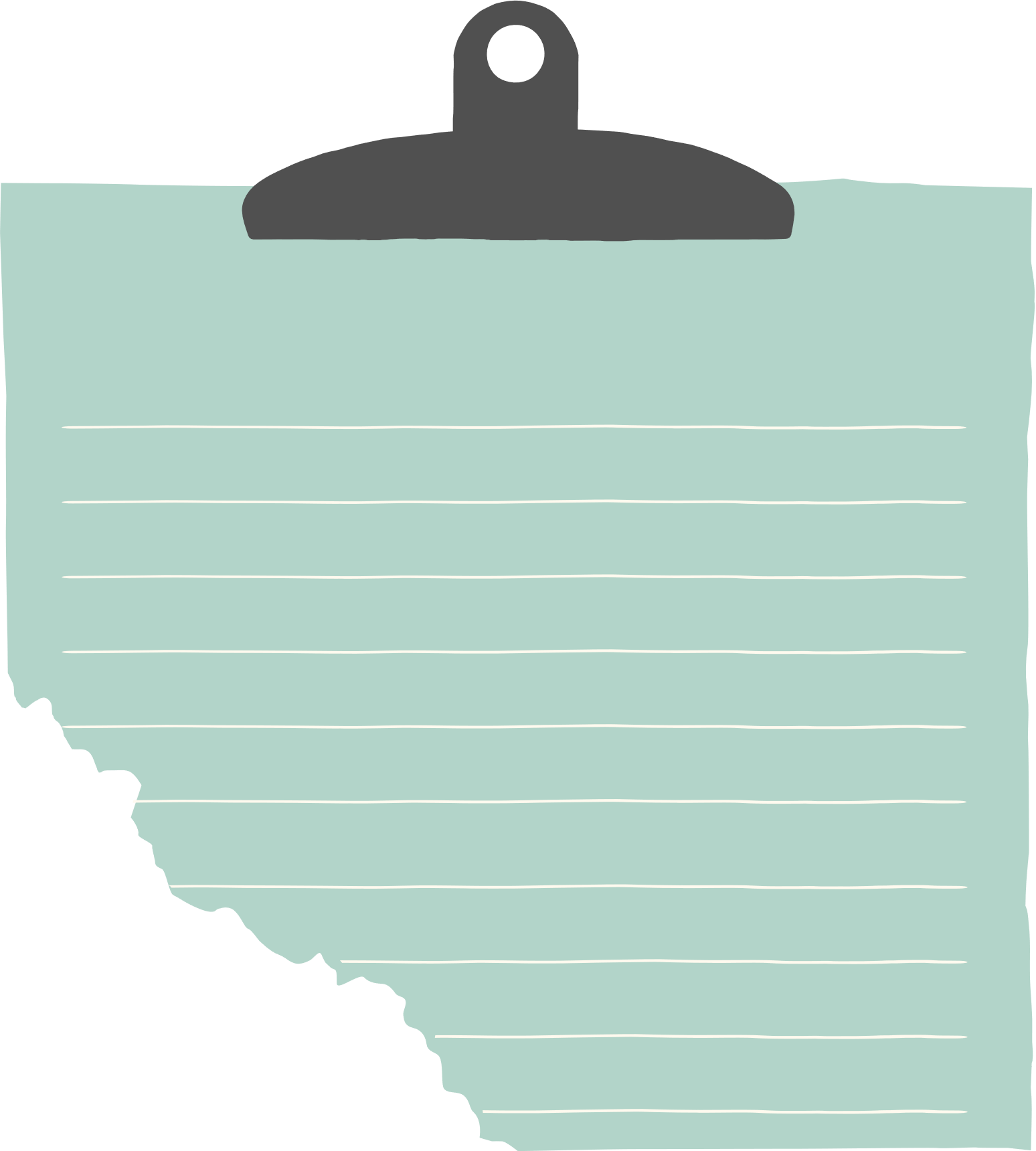 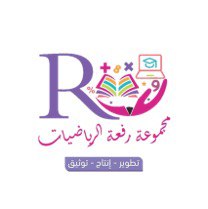 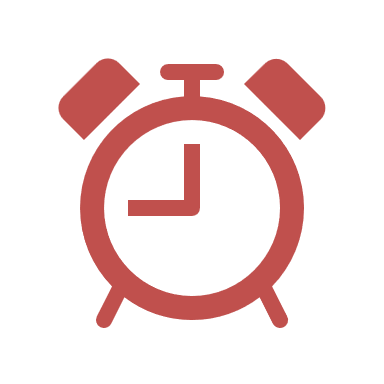 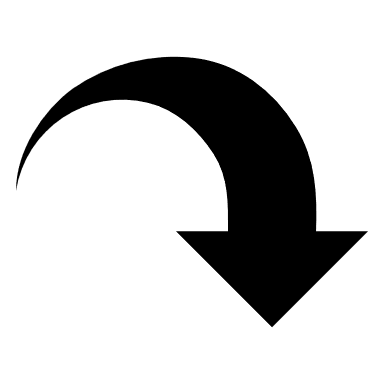 ص/ 12
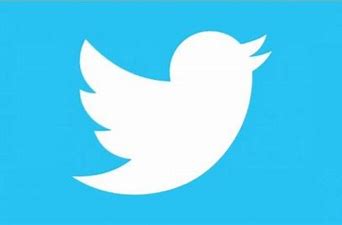 @mimaalth
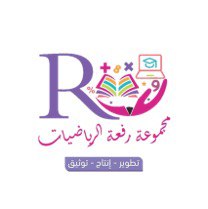 1- 1  المعادلات
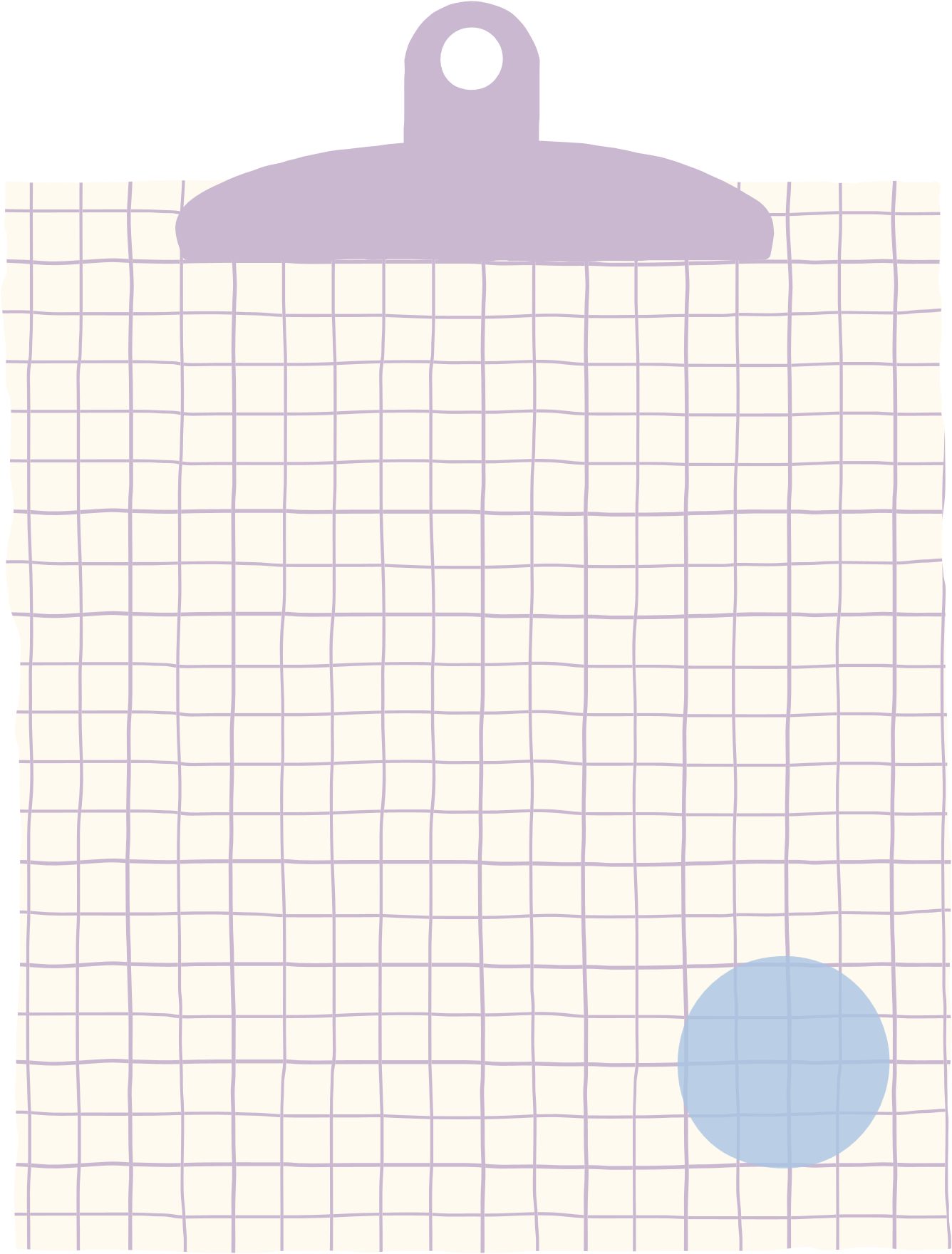 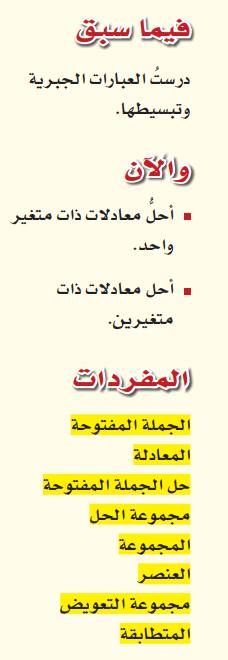 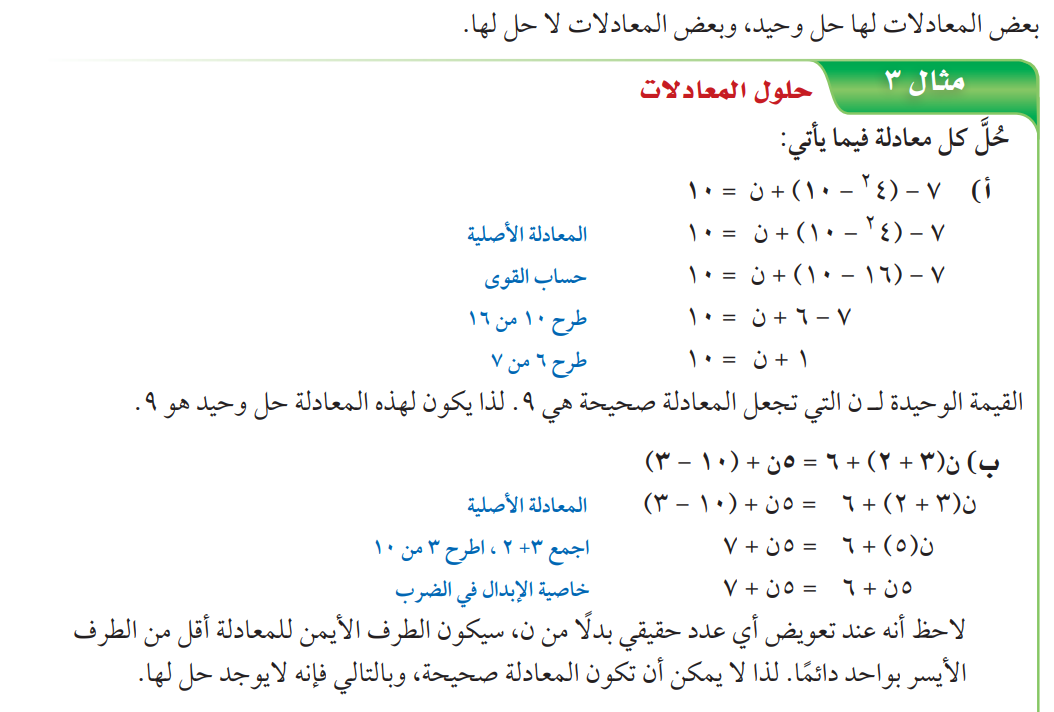 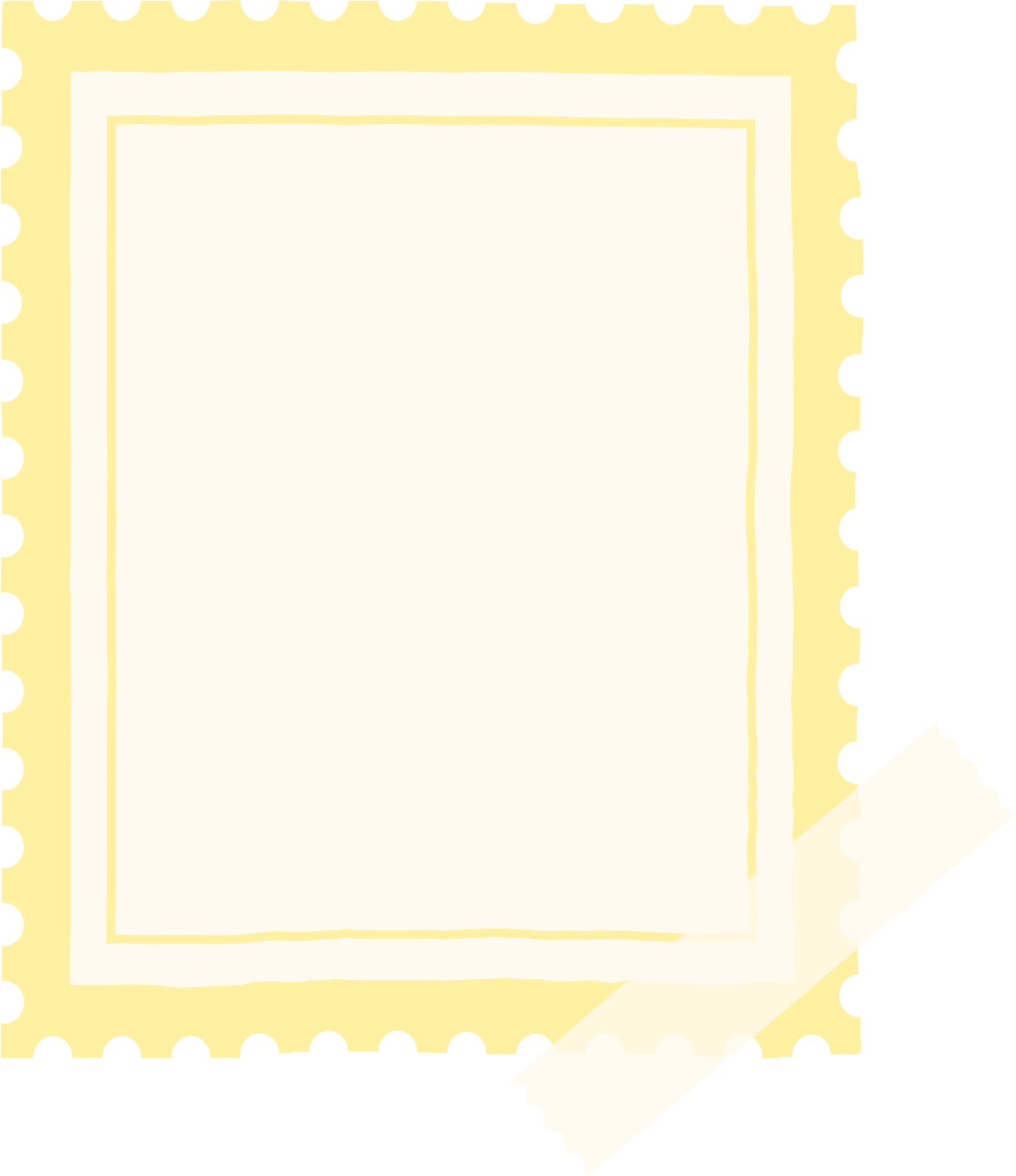 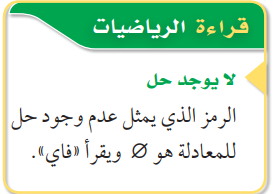 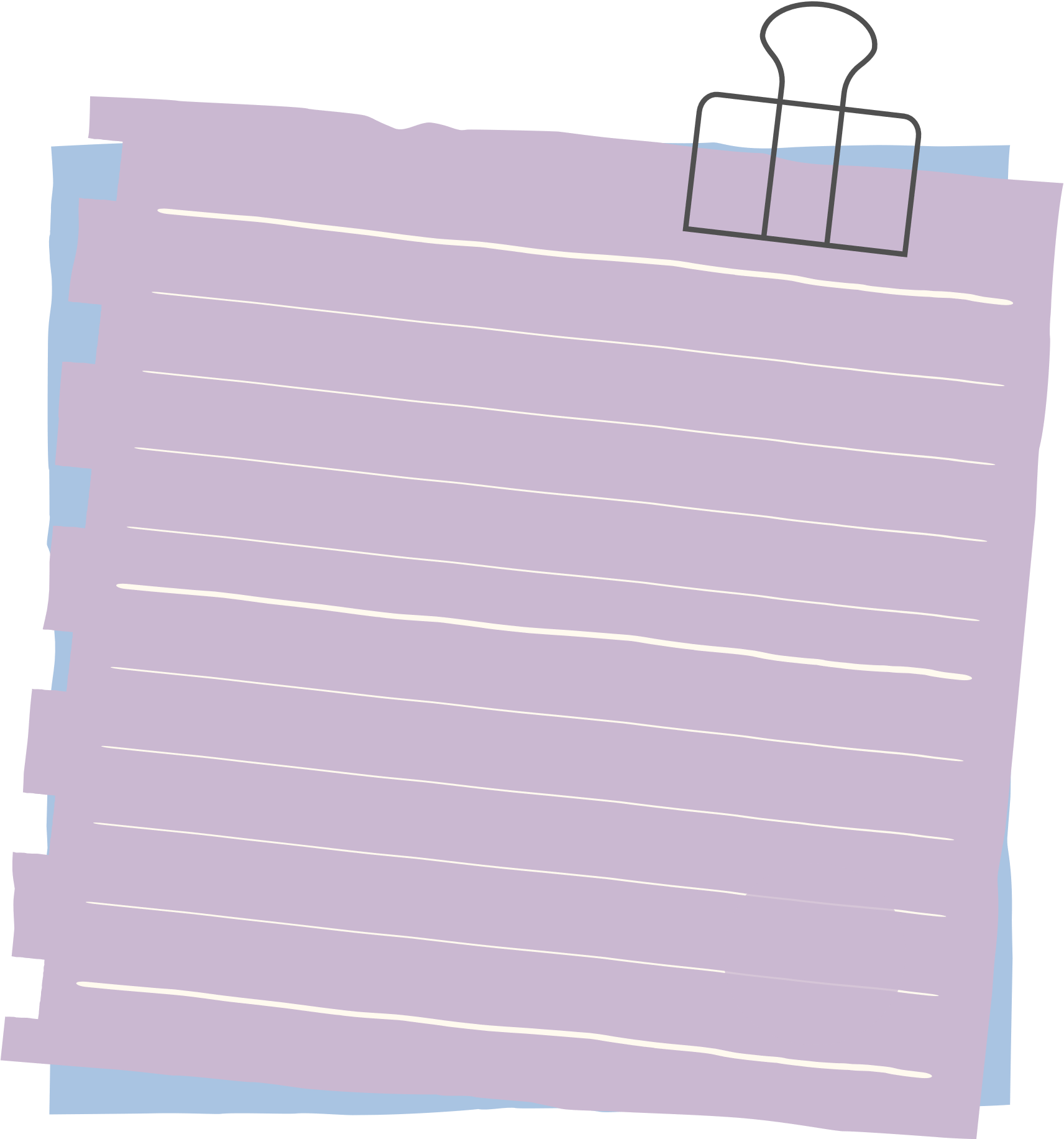 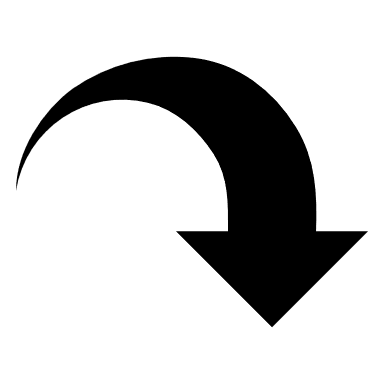 ص/ 11
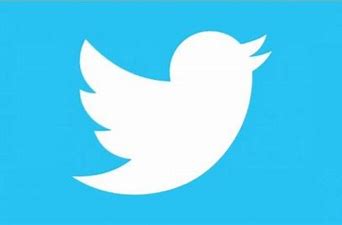 @mimaalth
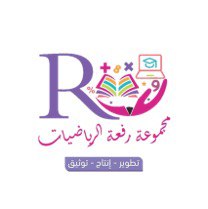 1- 1  المعادلات
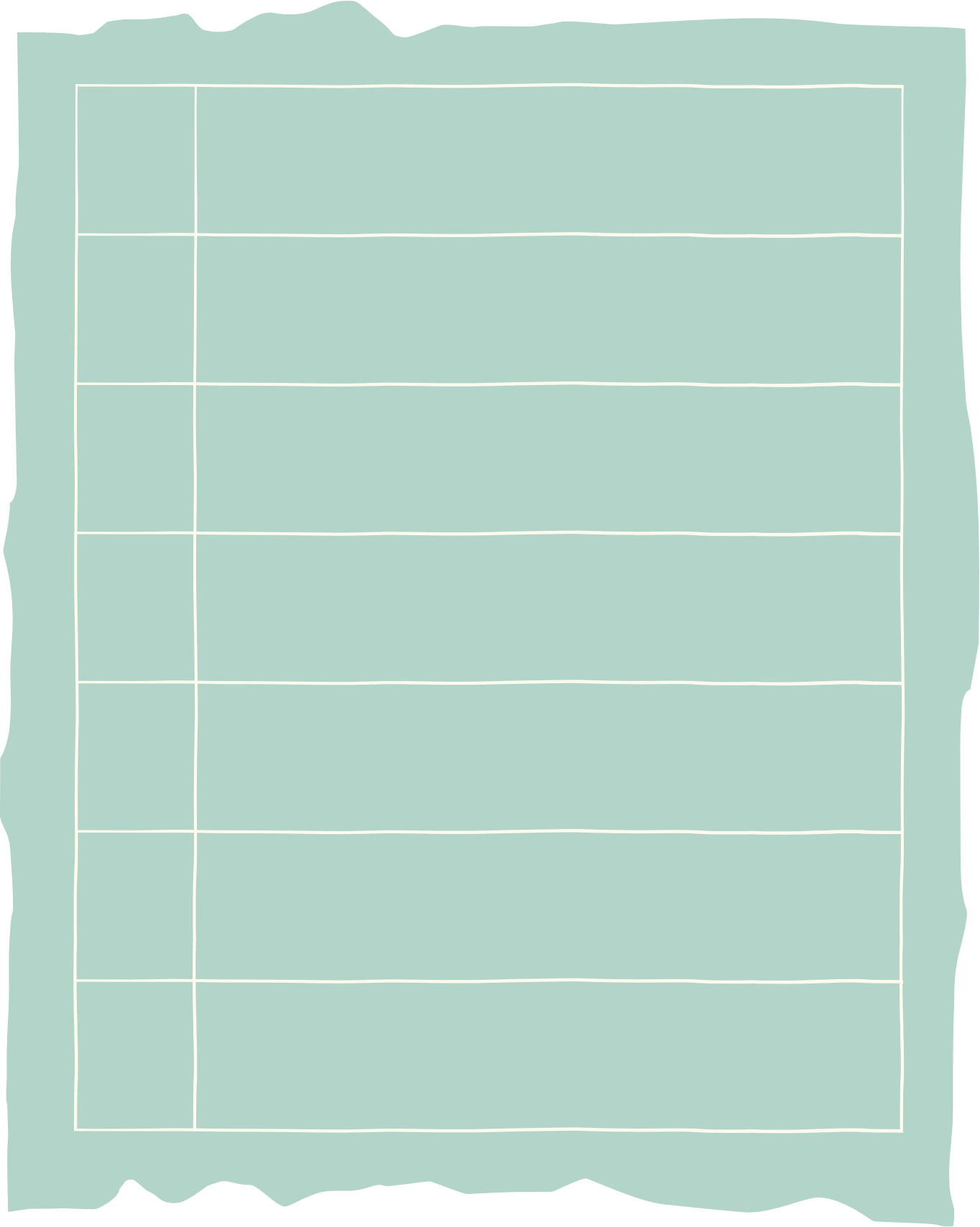 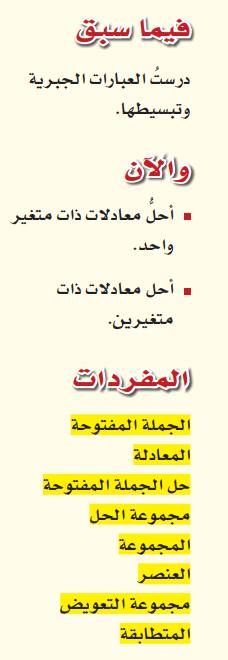 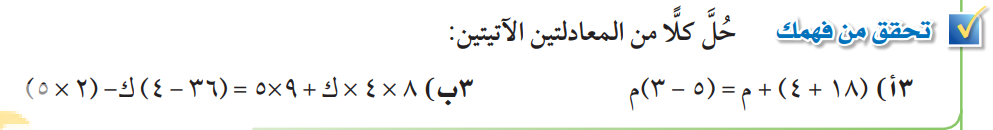 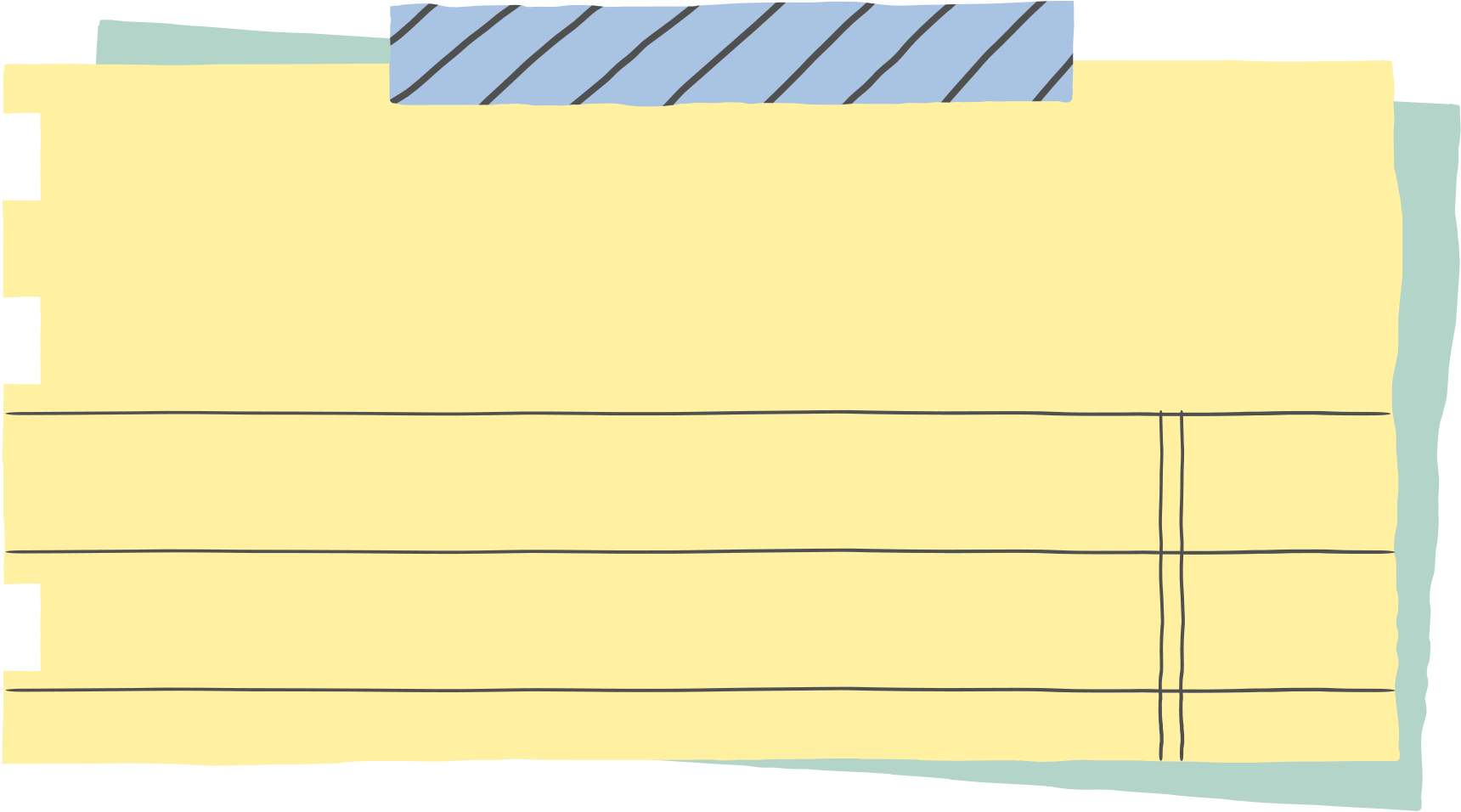 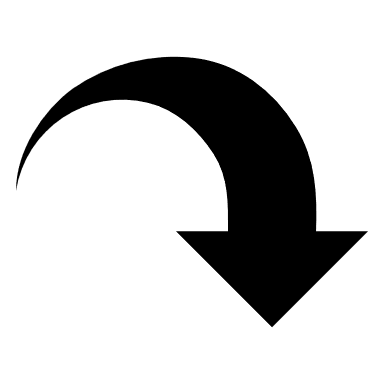 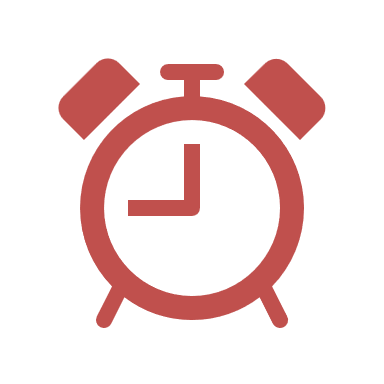 ص/ 11
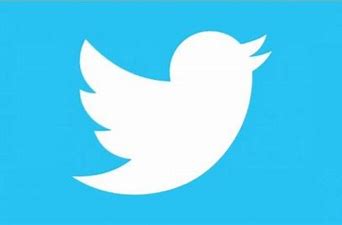 @mimaalth
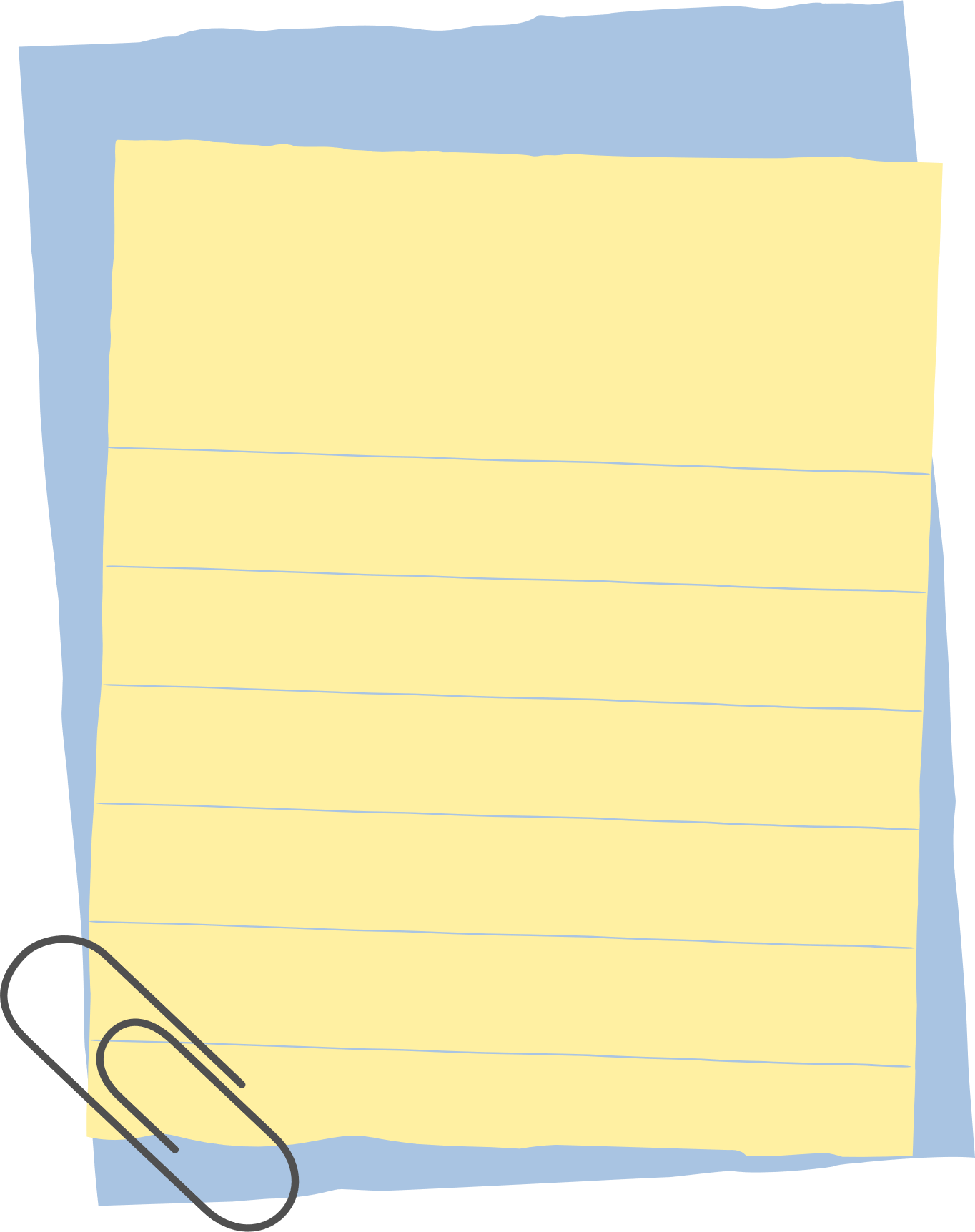 1- 1  المعادلات
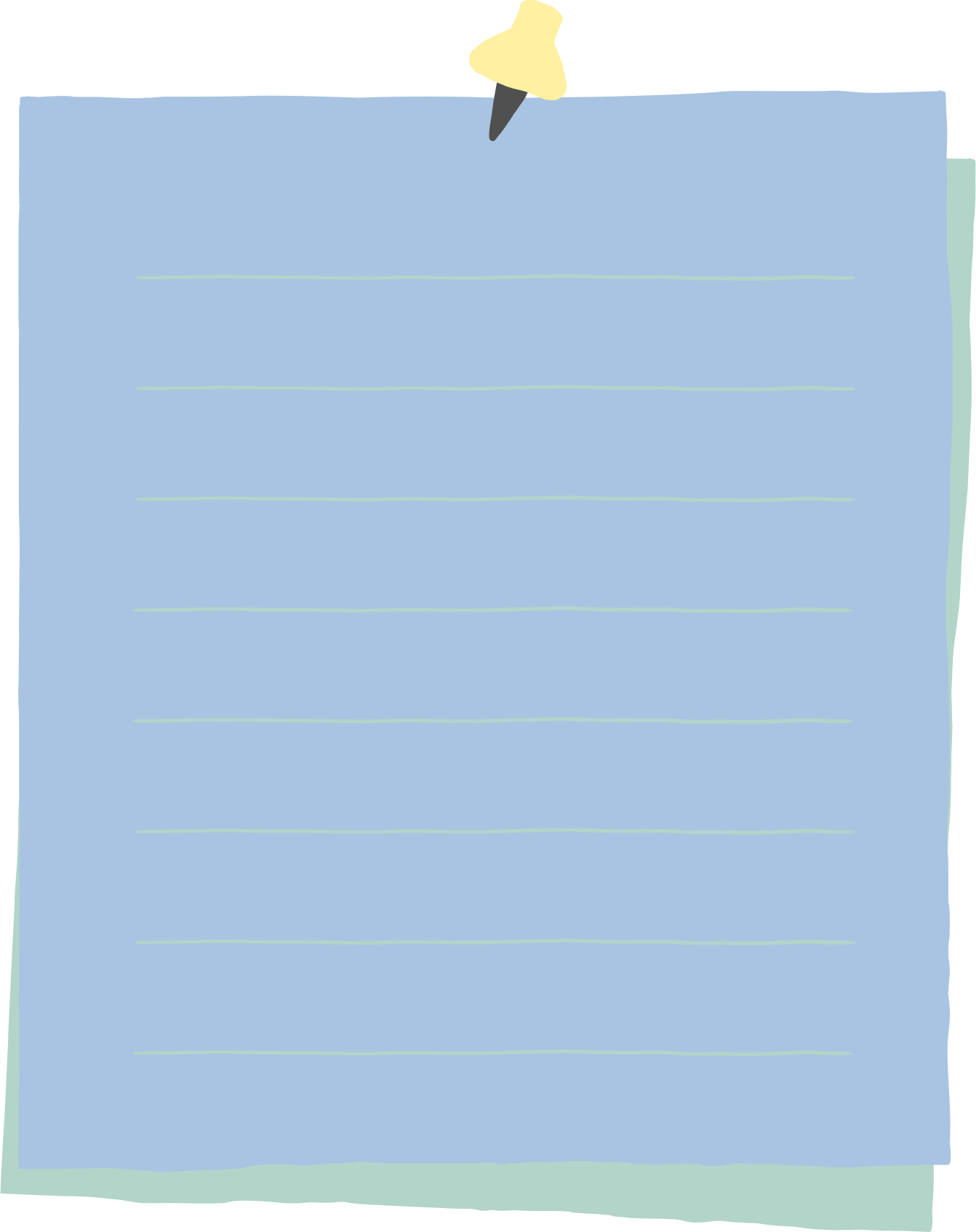 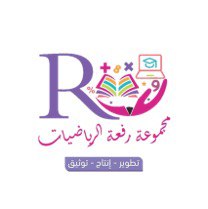 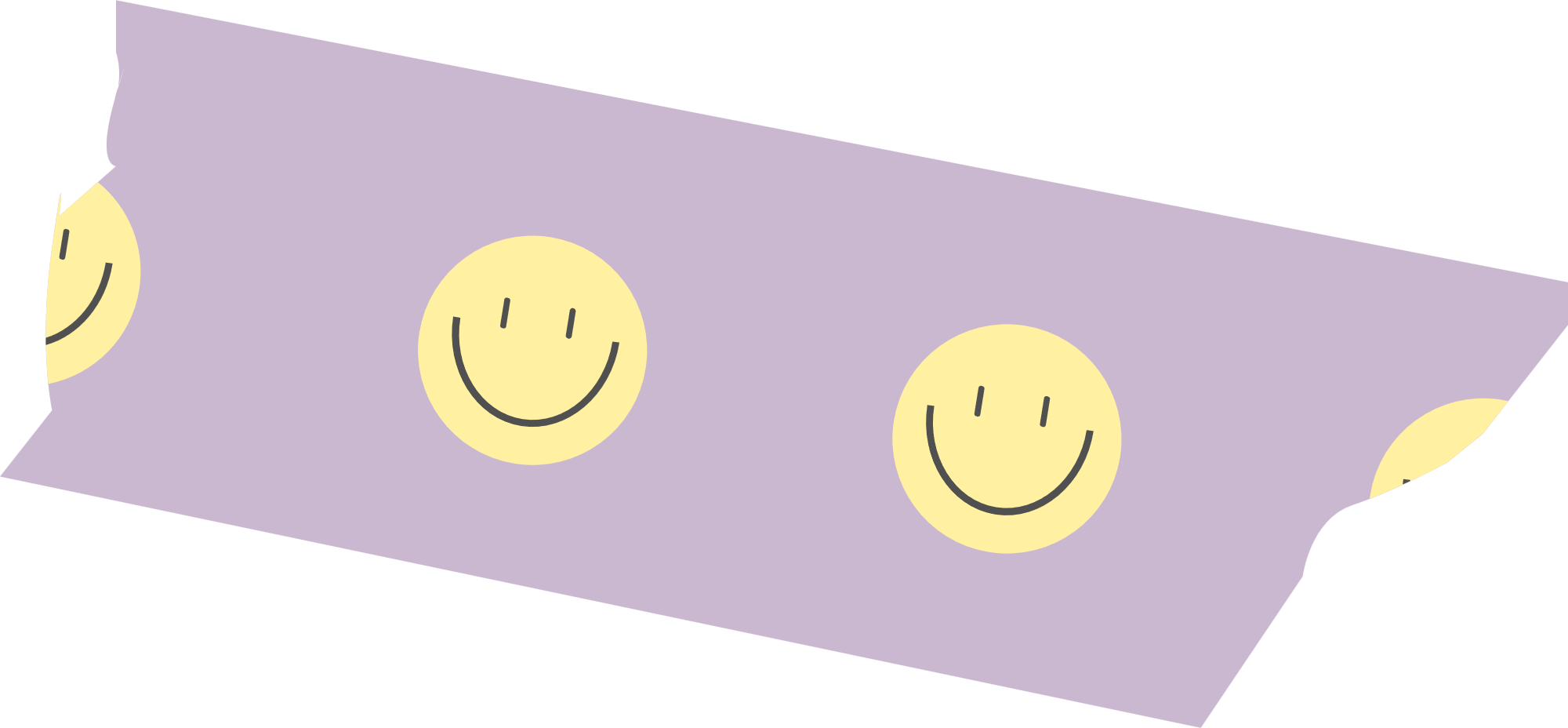 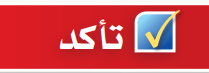 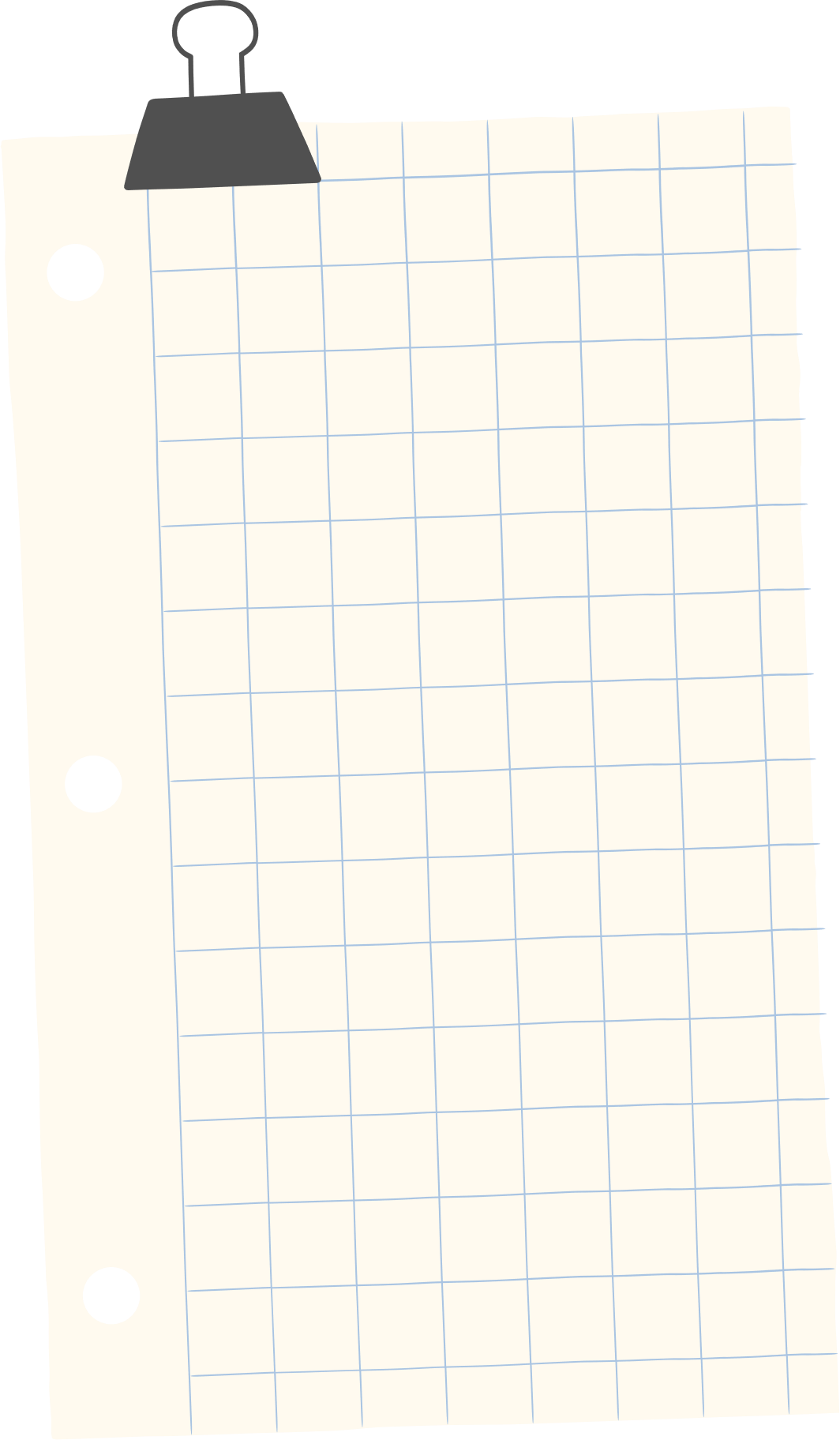 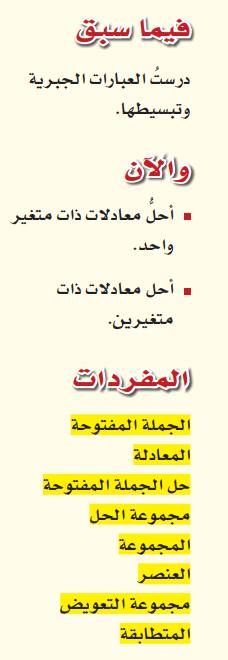 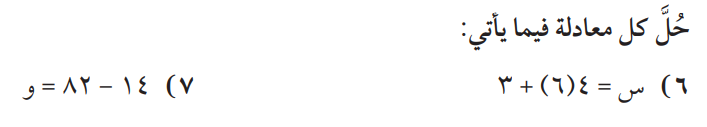 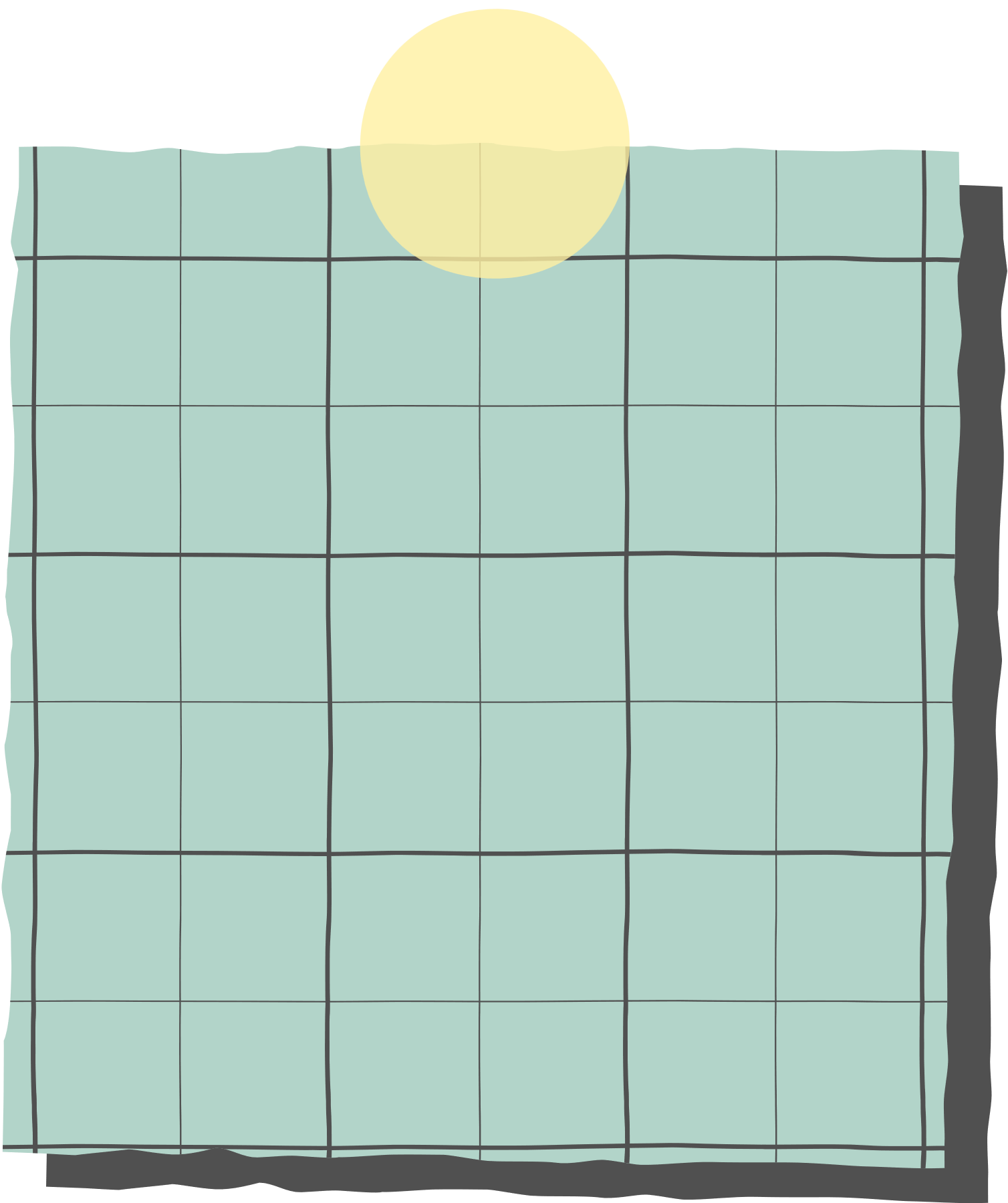 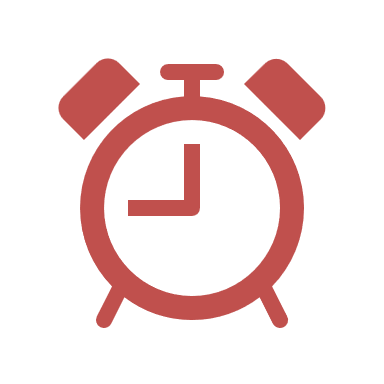 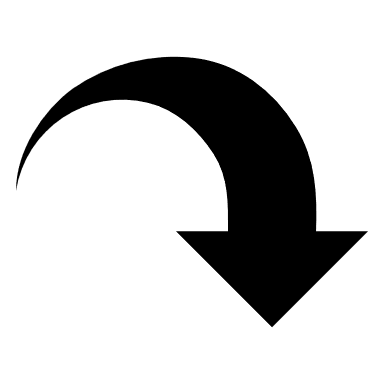 ص/ 11
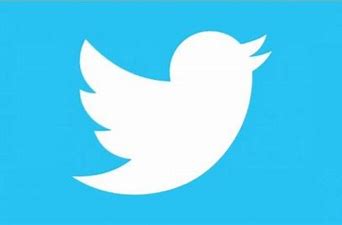 @mimaalth
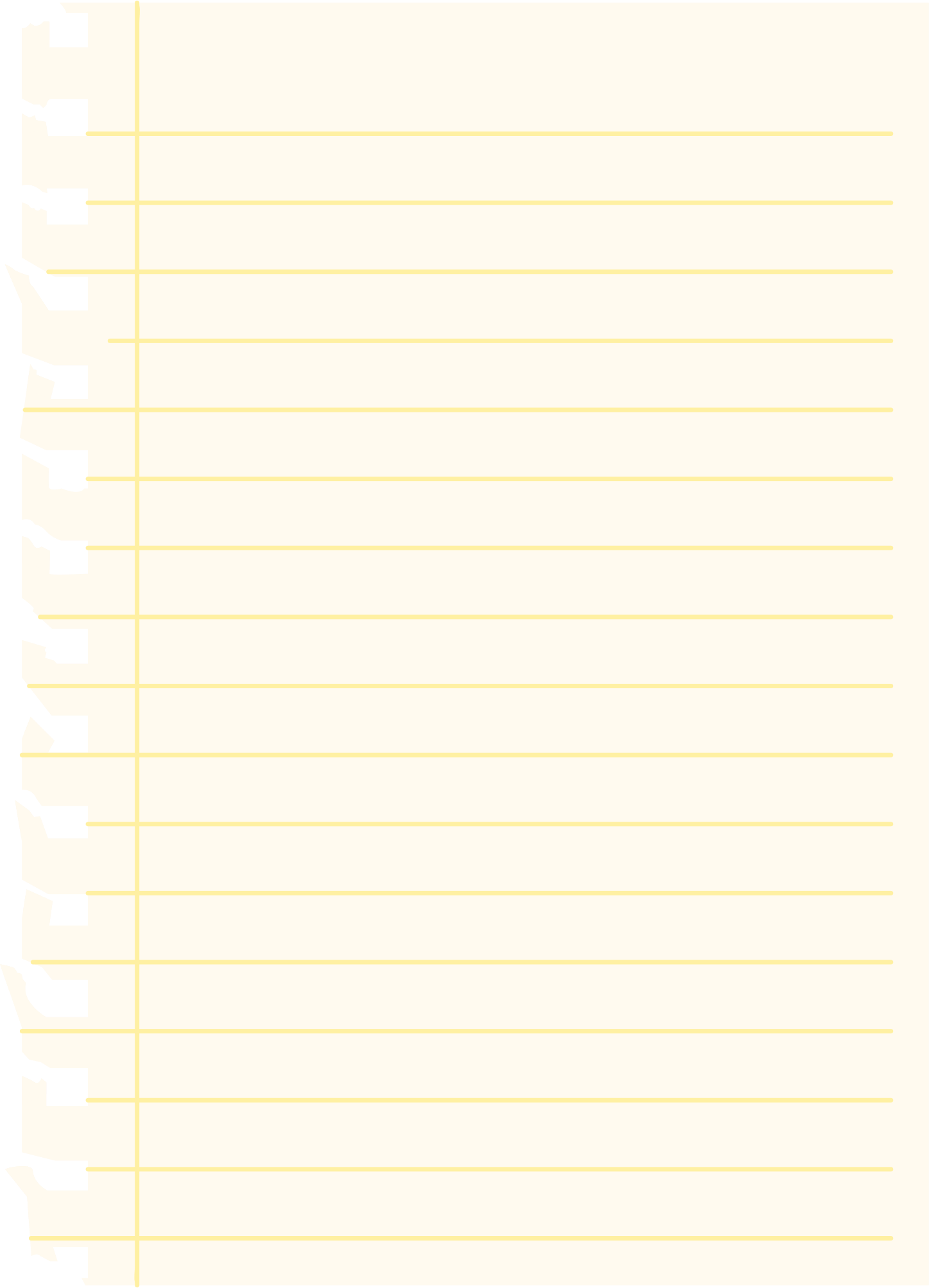 1- 1  المعادلات
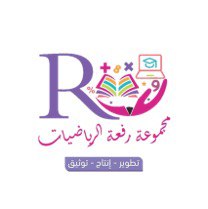 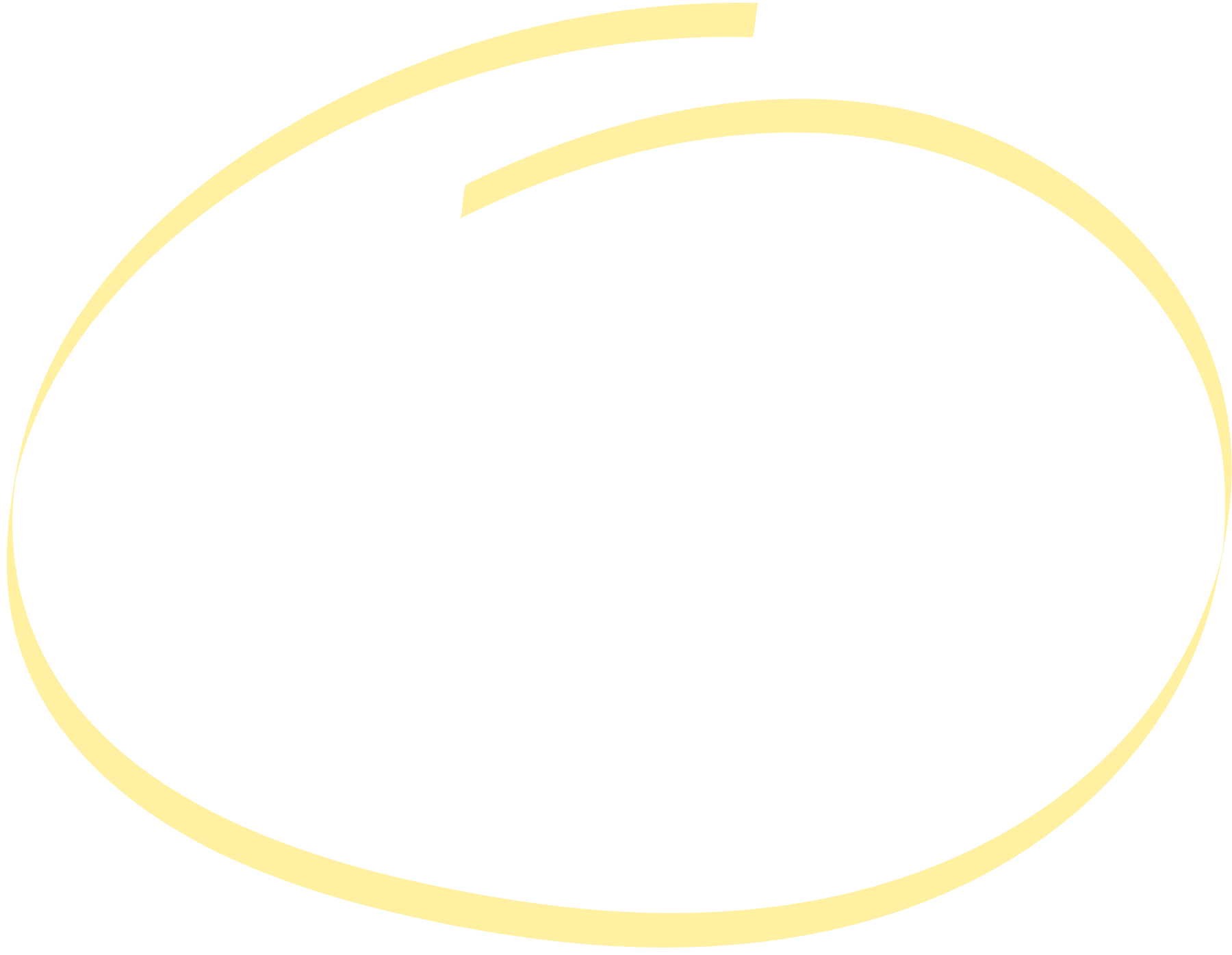 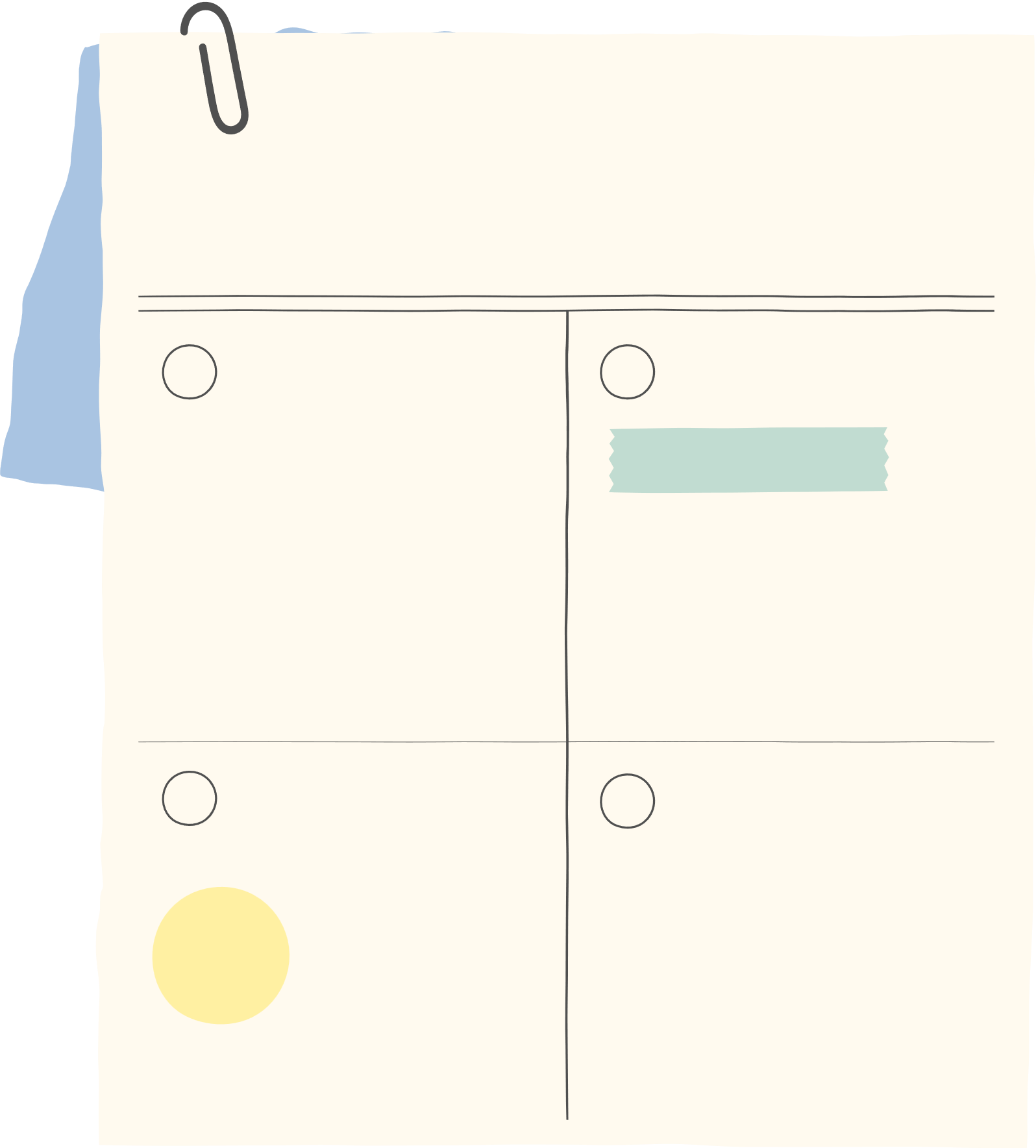 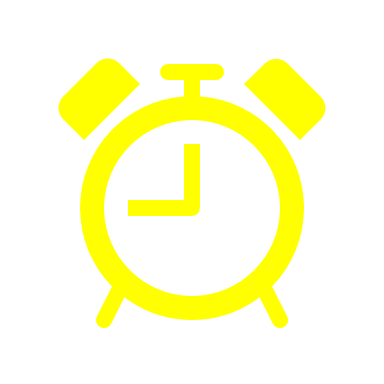 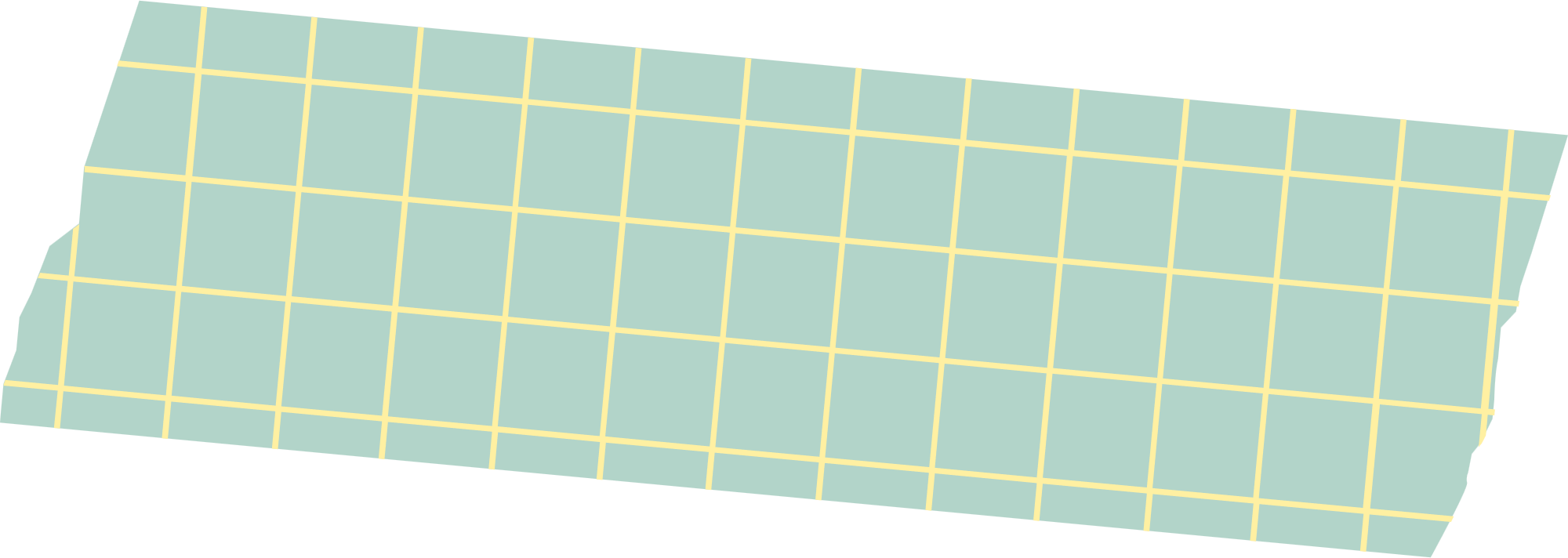 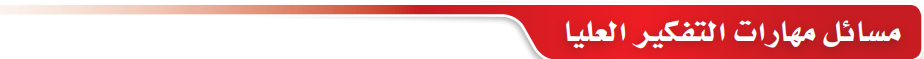 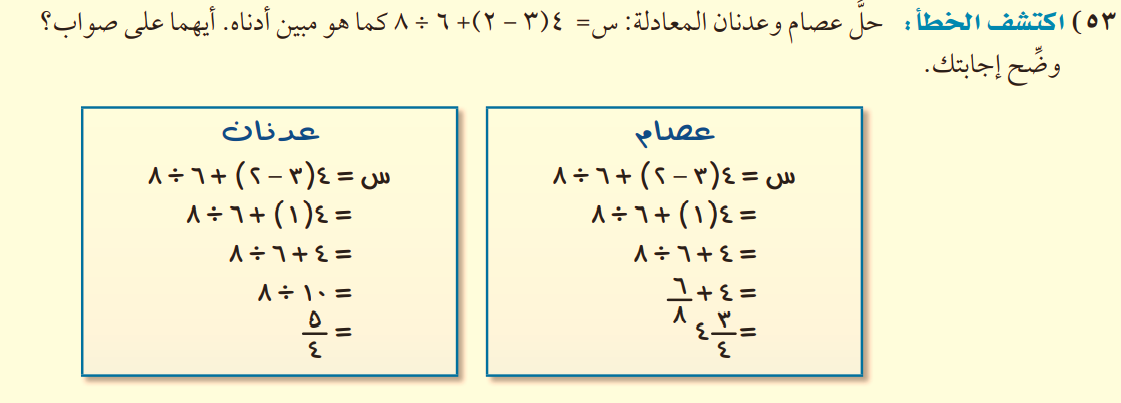 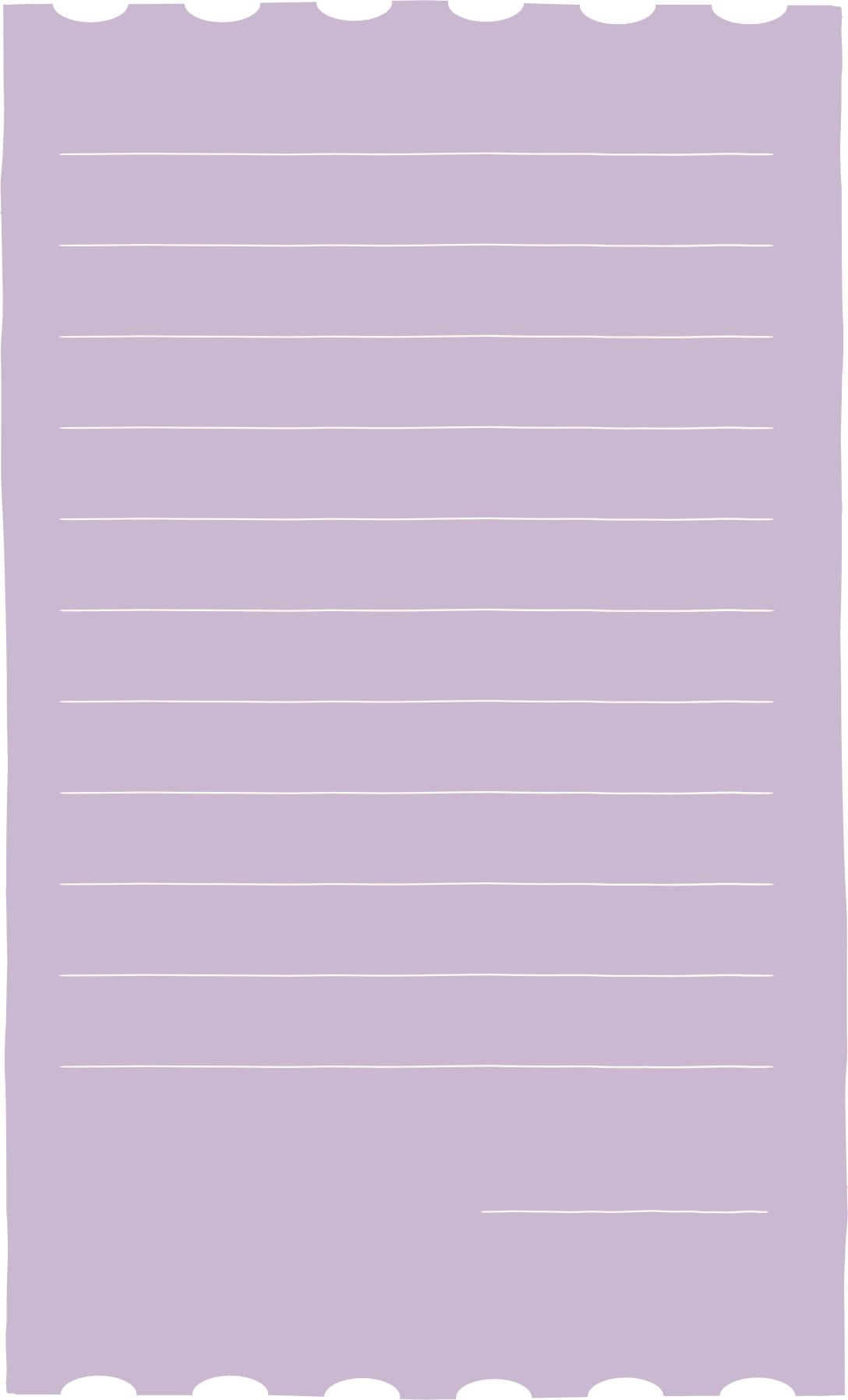 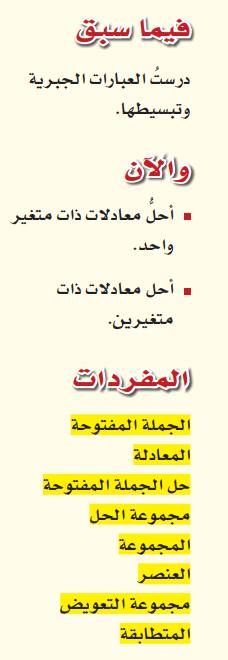 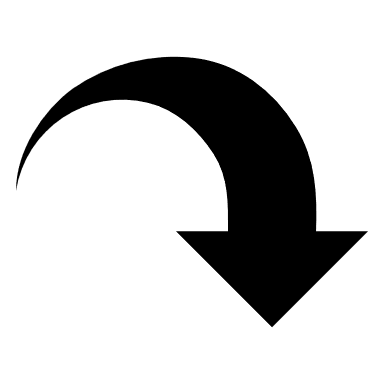 ص/ 15
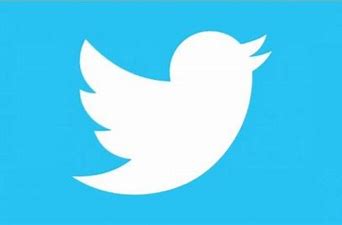 @mimaalth
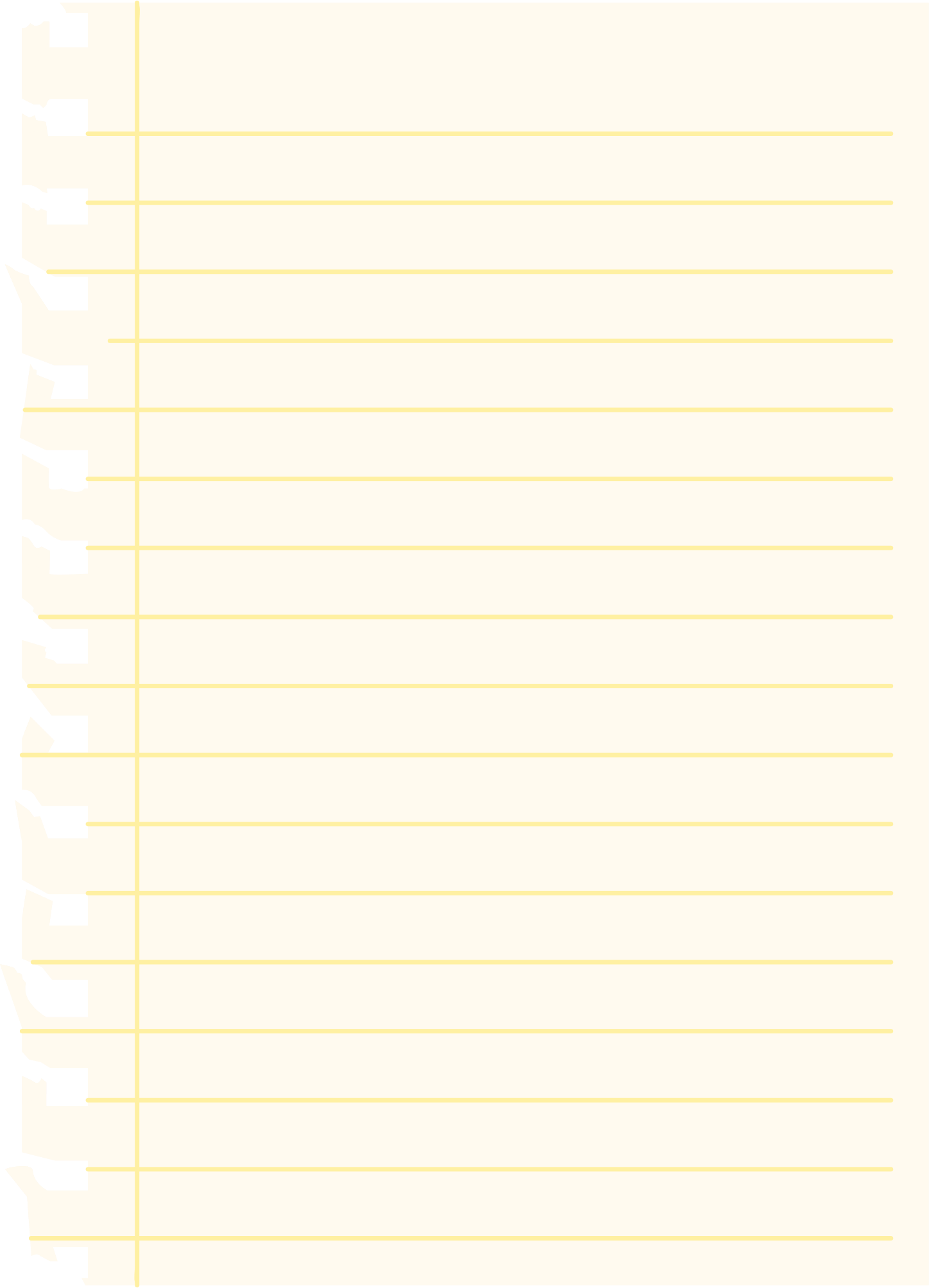 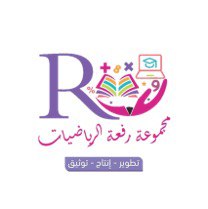 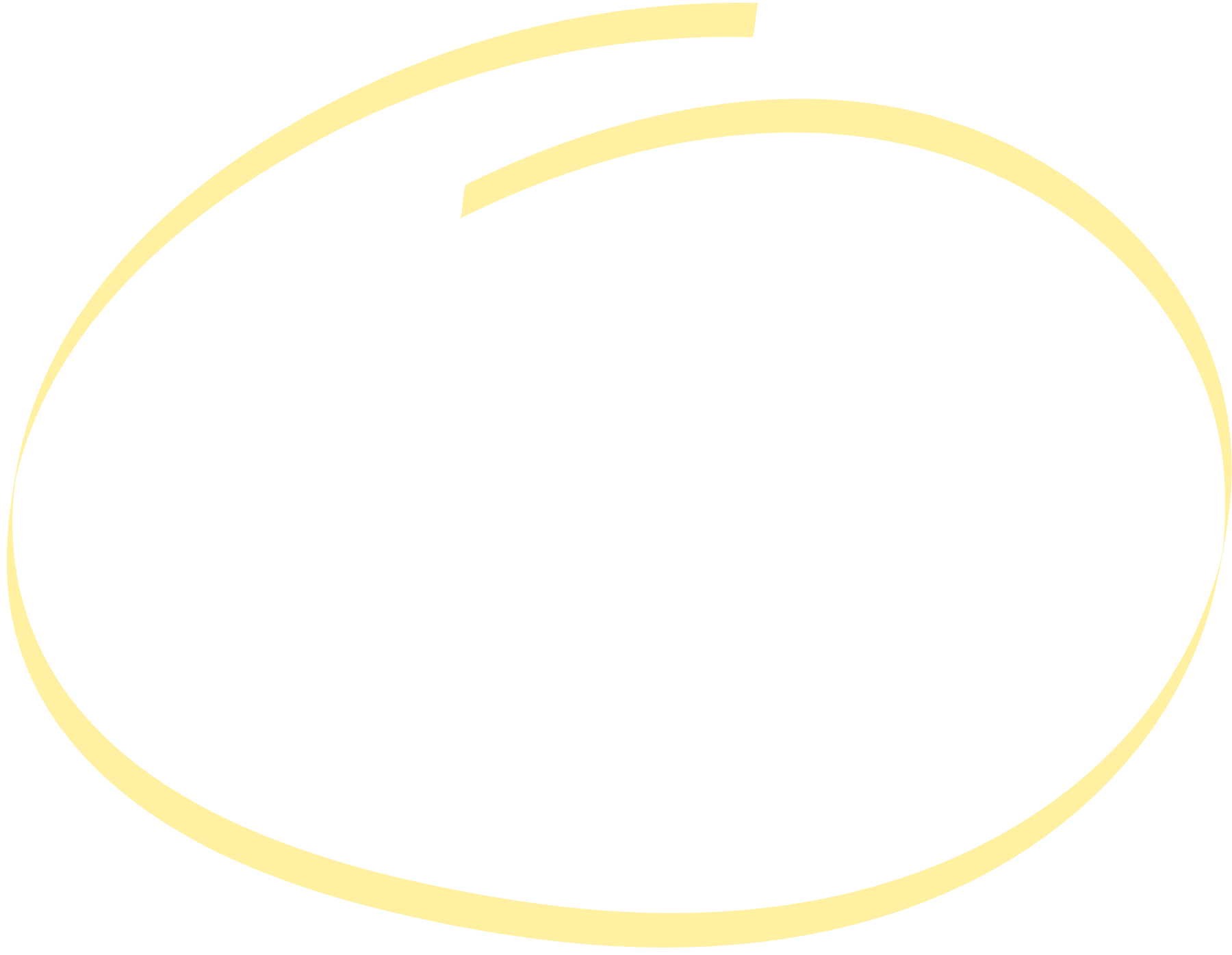 1- 1  المعادلات
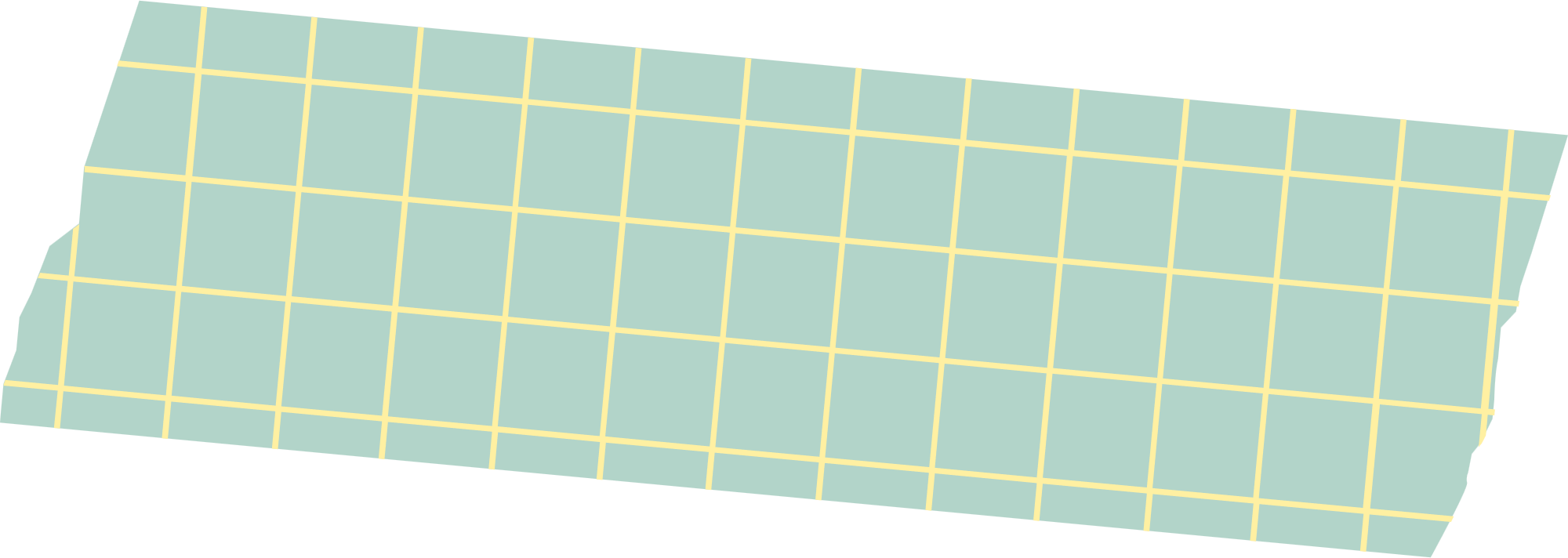 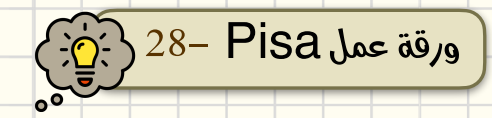 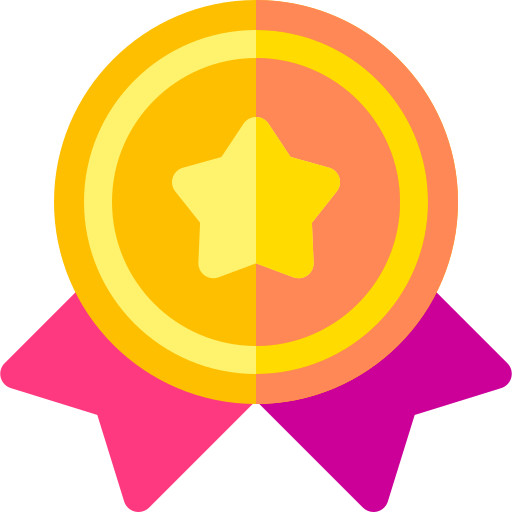 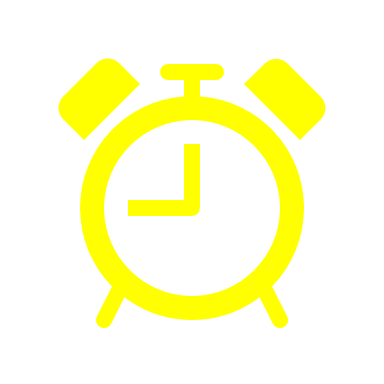 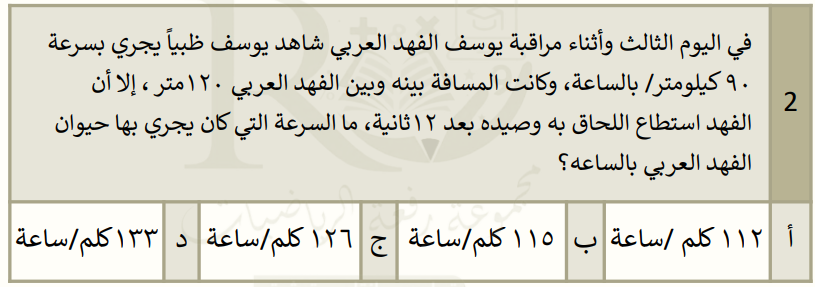 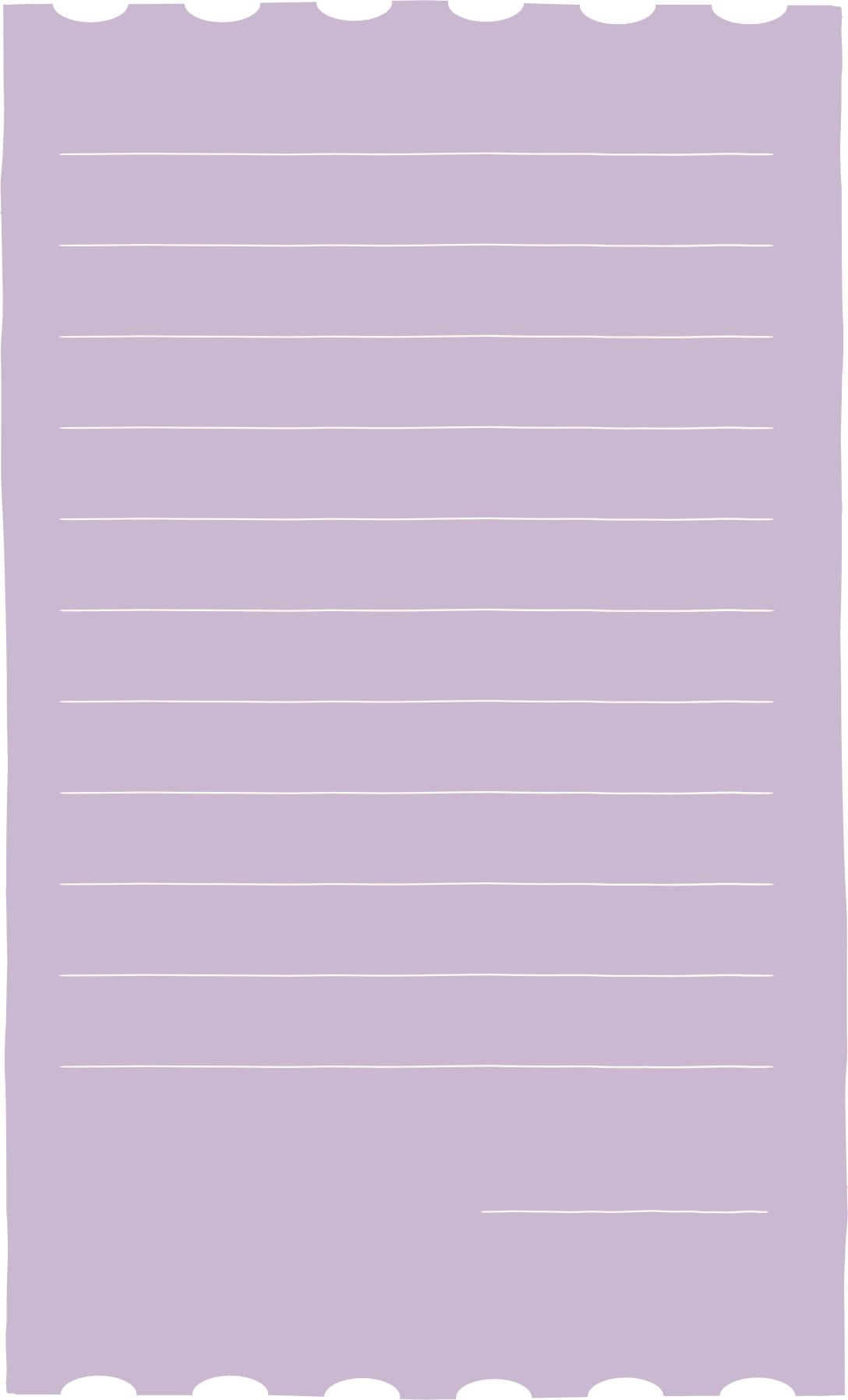 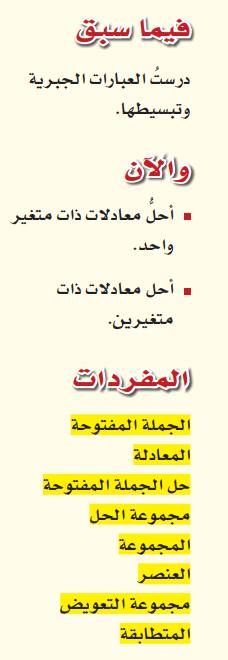 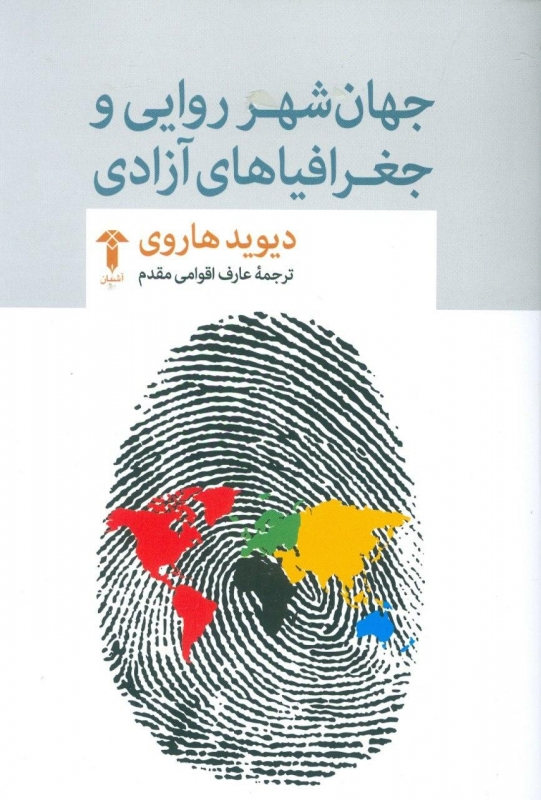 أنا سعودي والعالم ينتظرني .. 
فلنترك بصمة على خريطة العالم ..
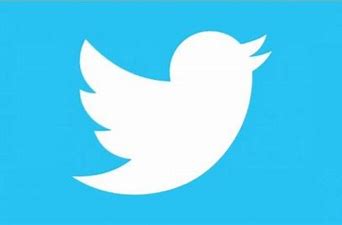 @mimaalth
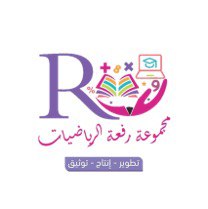 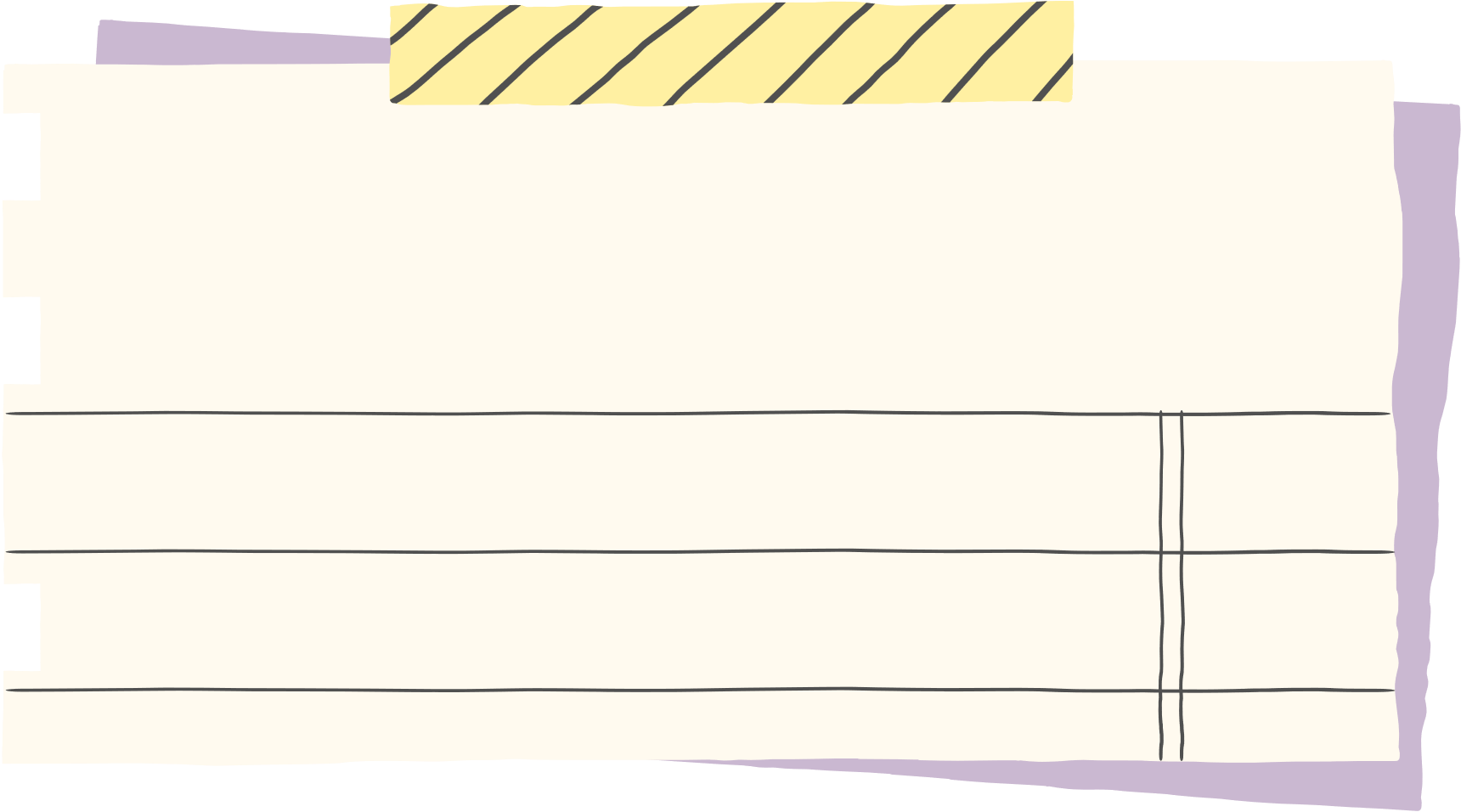 التقويم ..
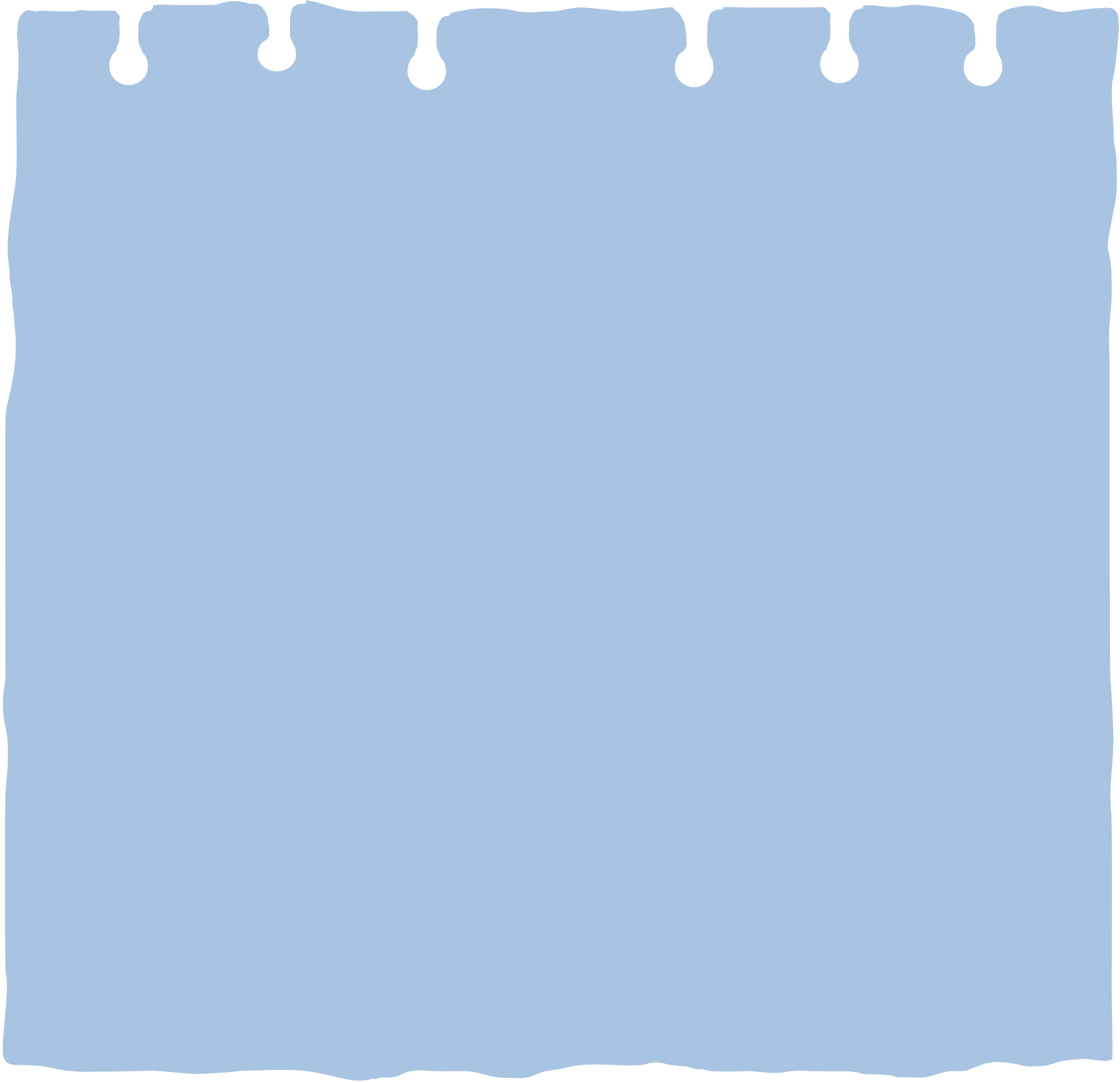 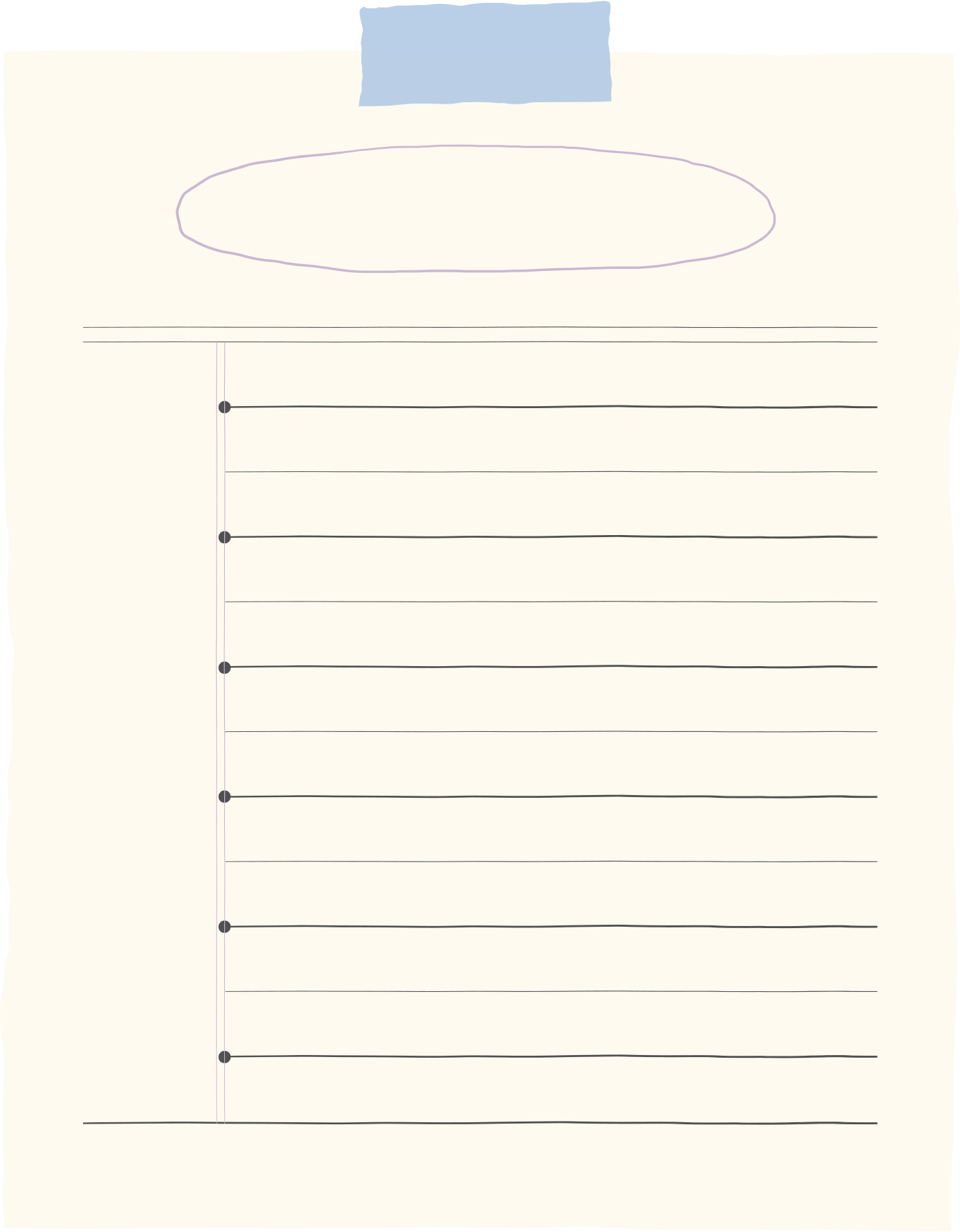 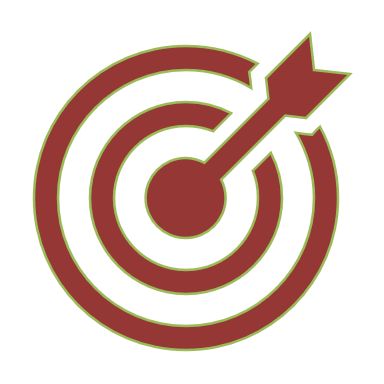 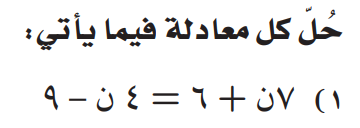 ماذا تعلمت ؟
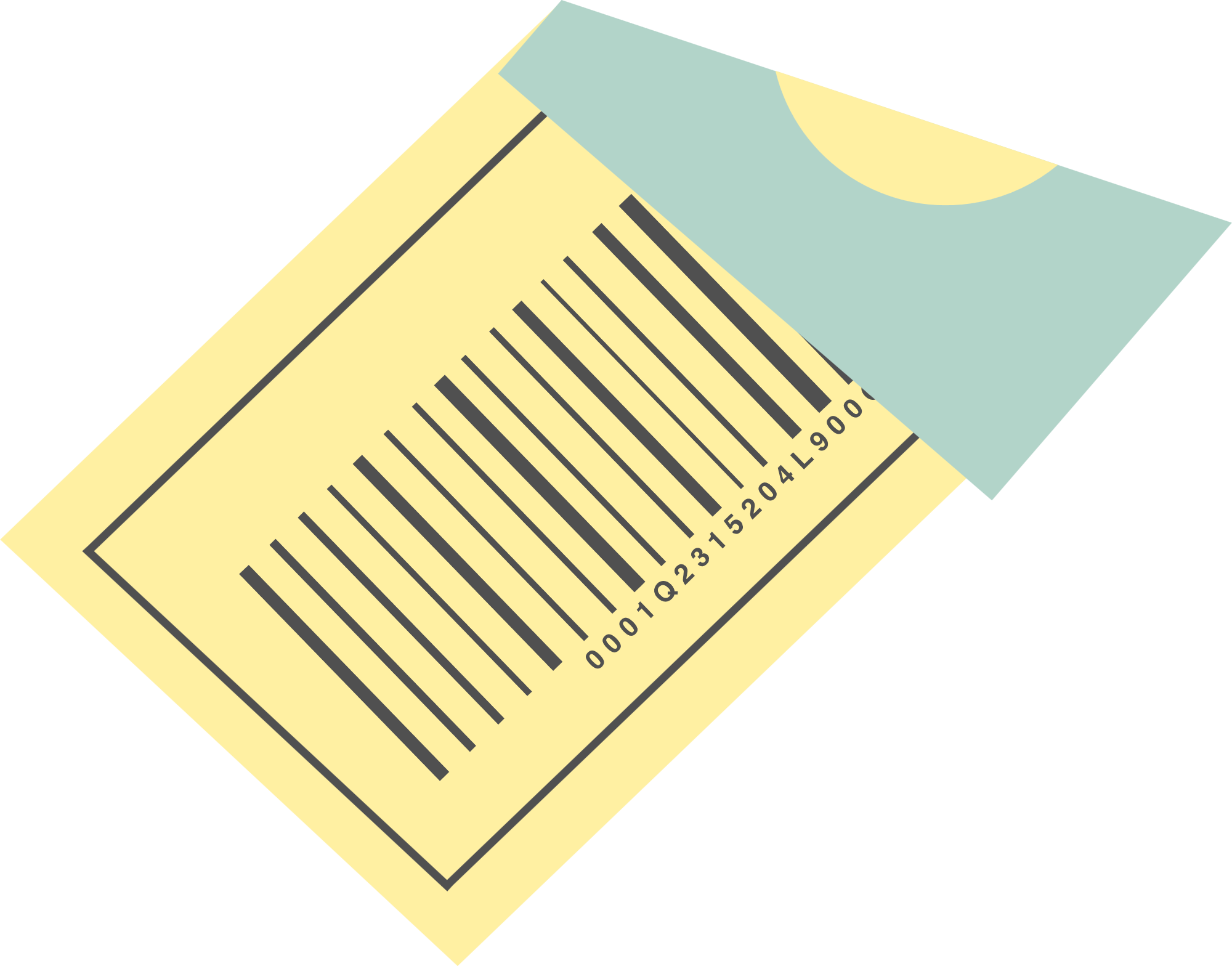 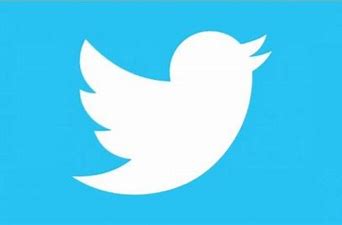 @mimaalth
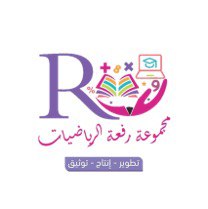 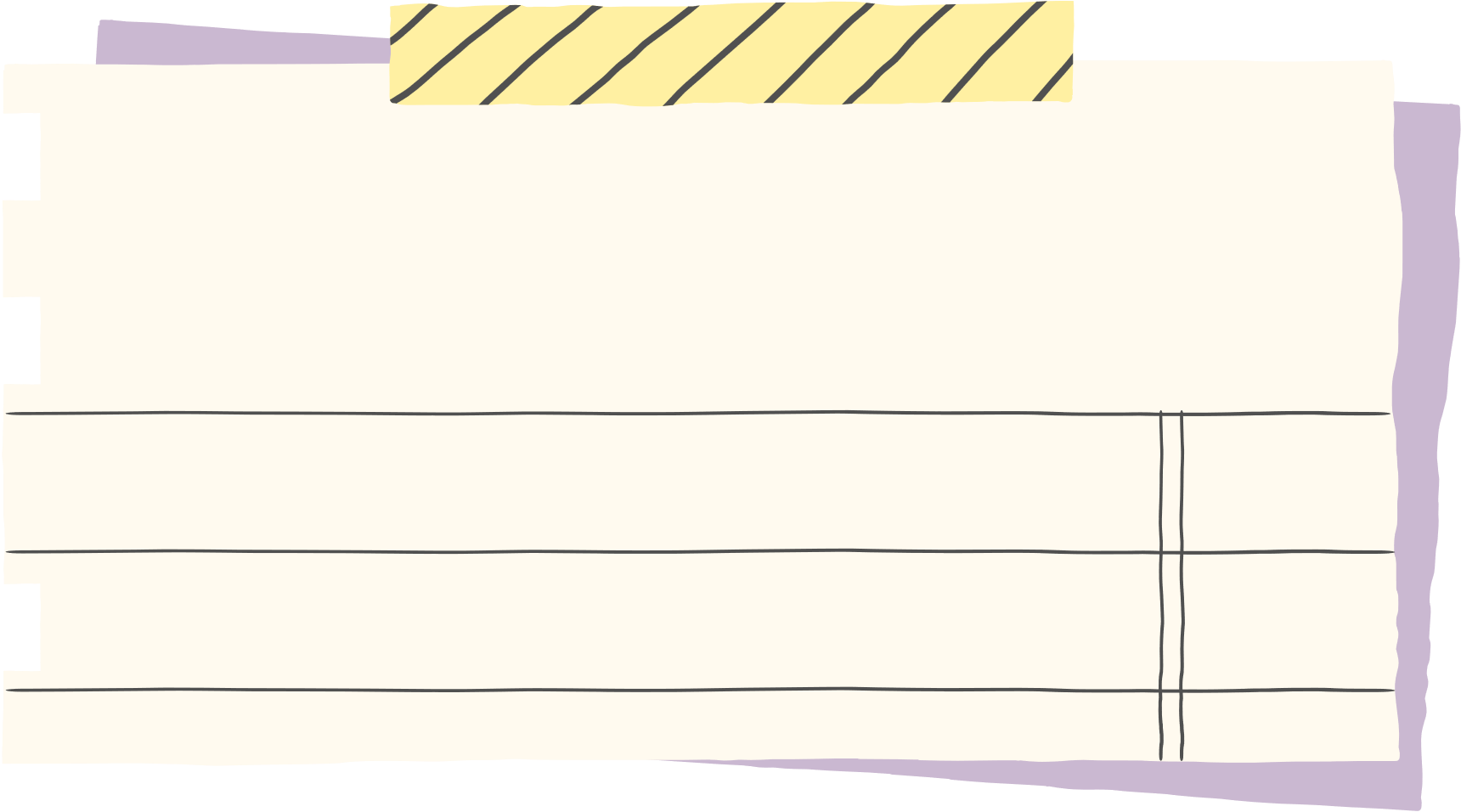 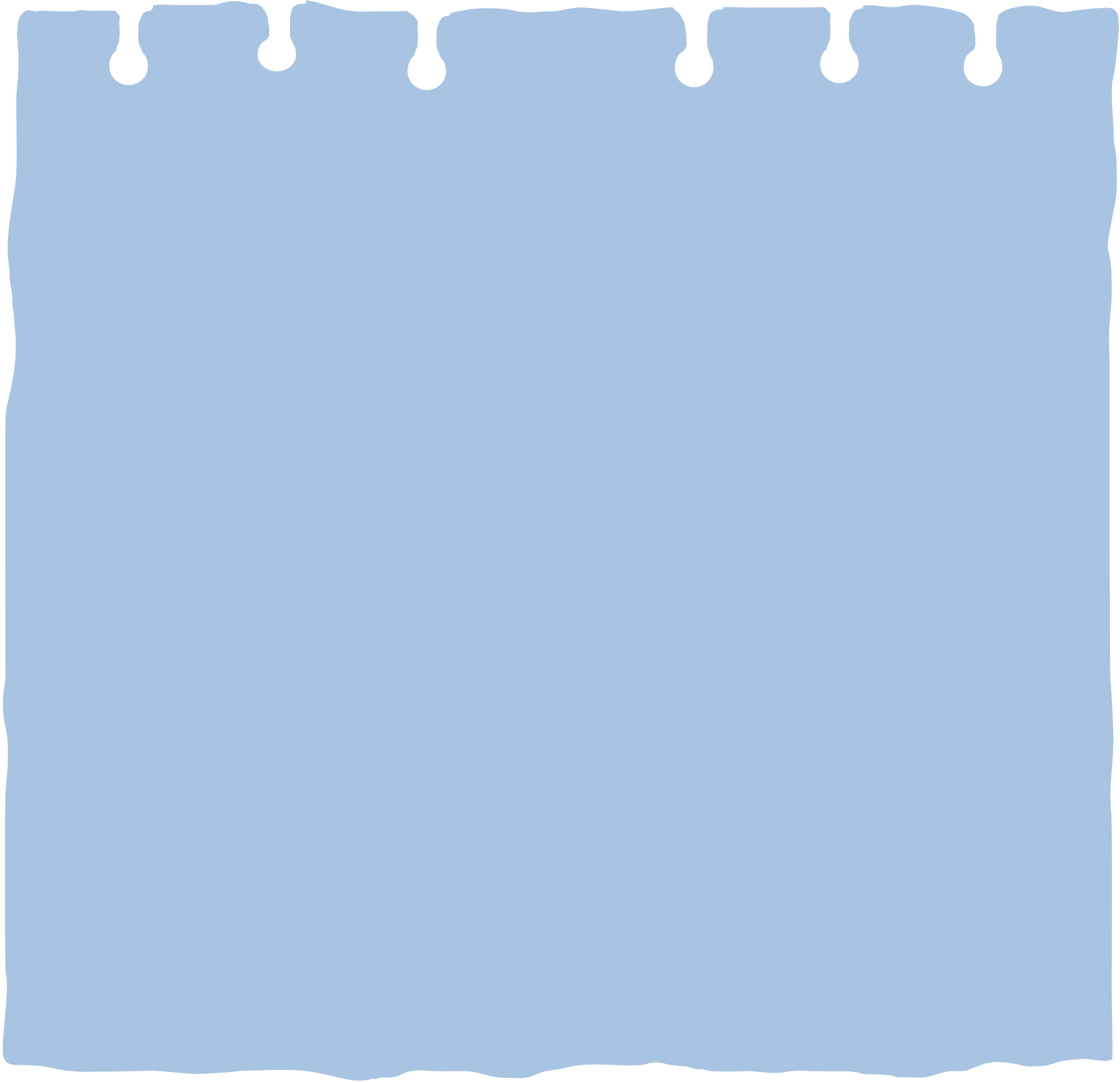 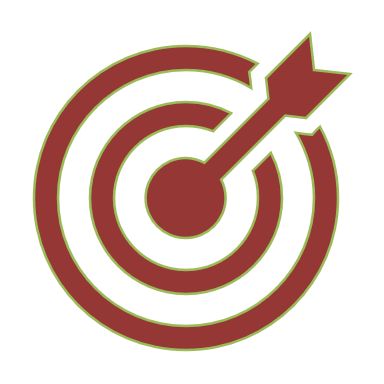 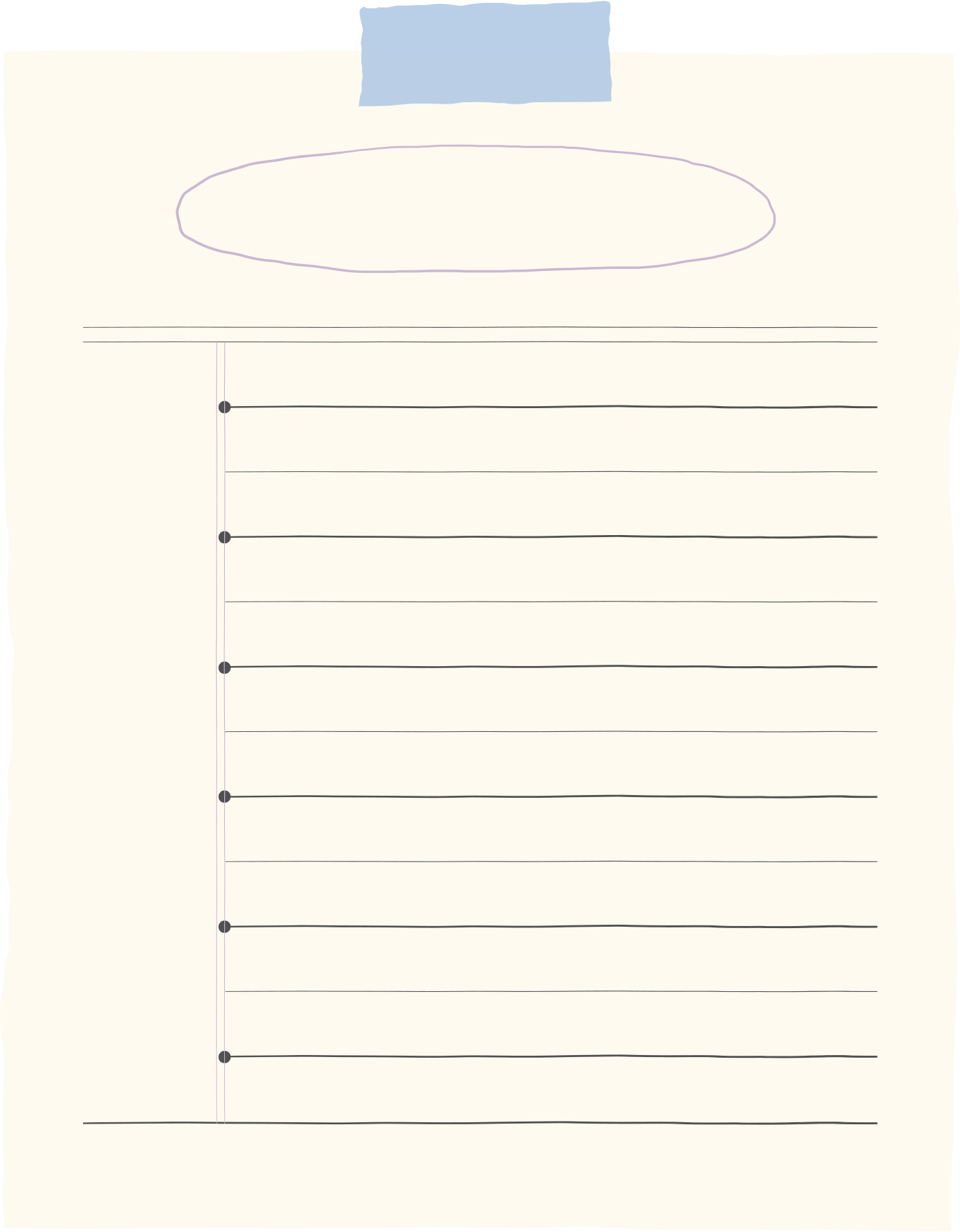 منصة مدرستي ،،
الواجب ،
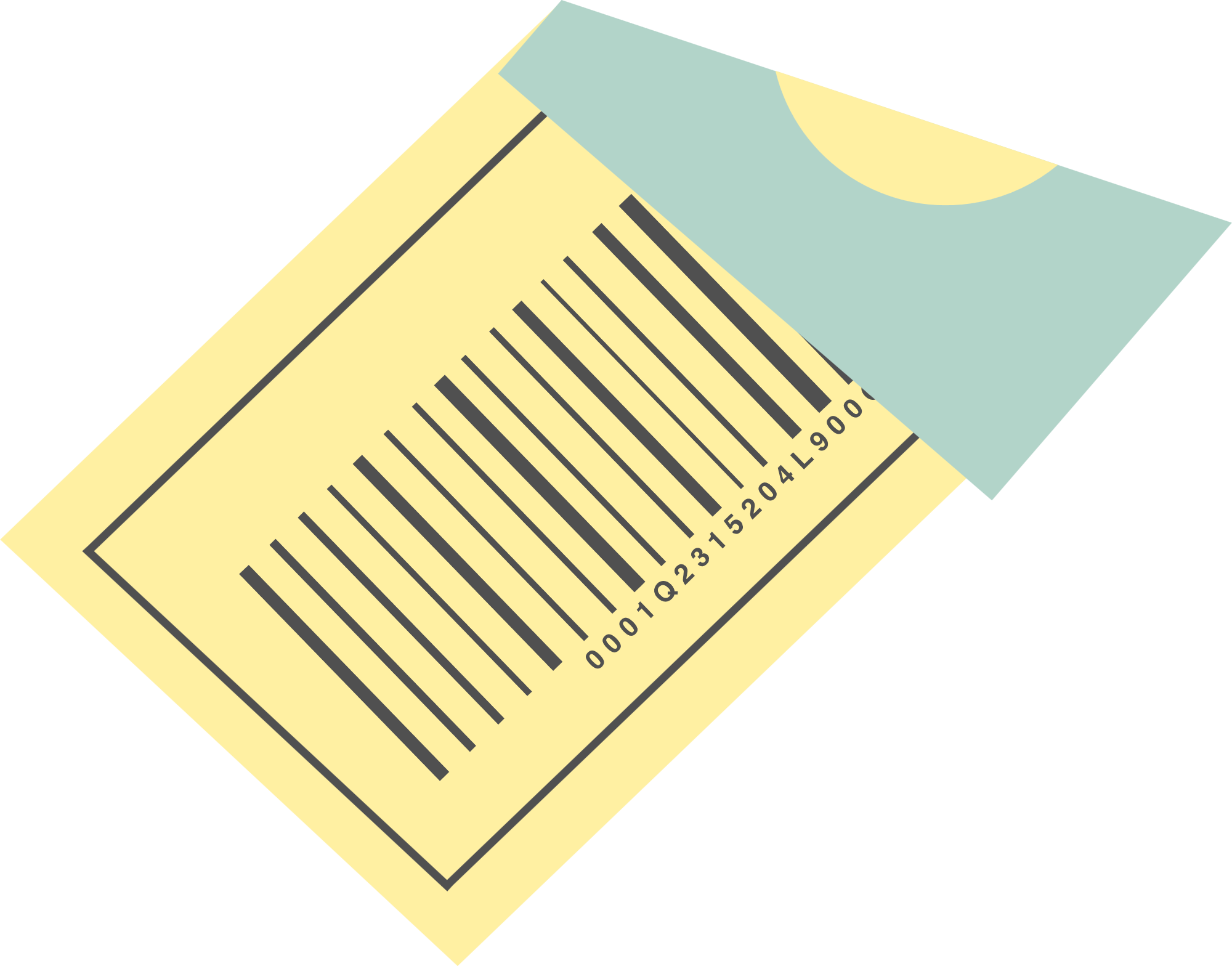 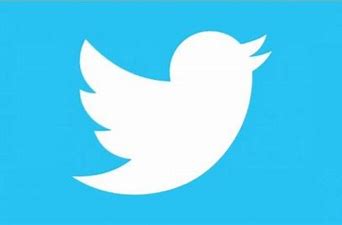 @mimaalth
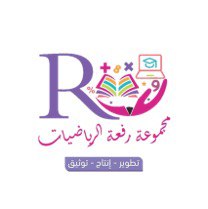 1- 1  المعادلات
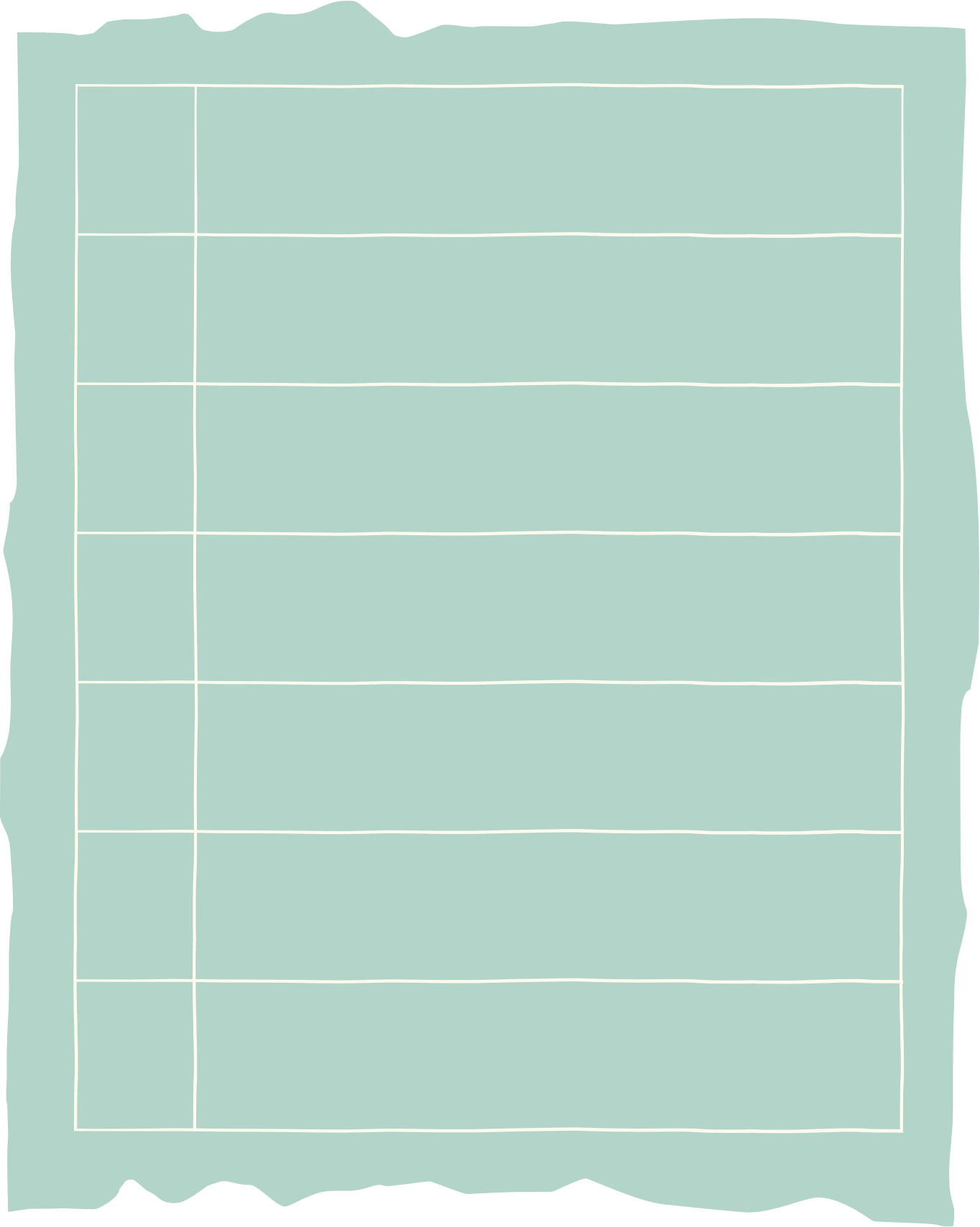 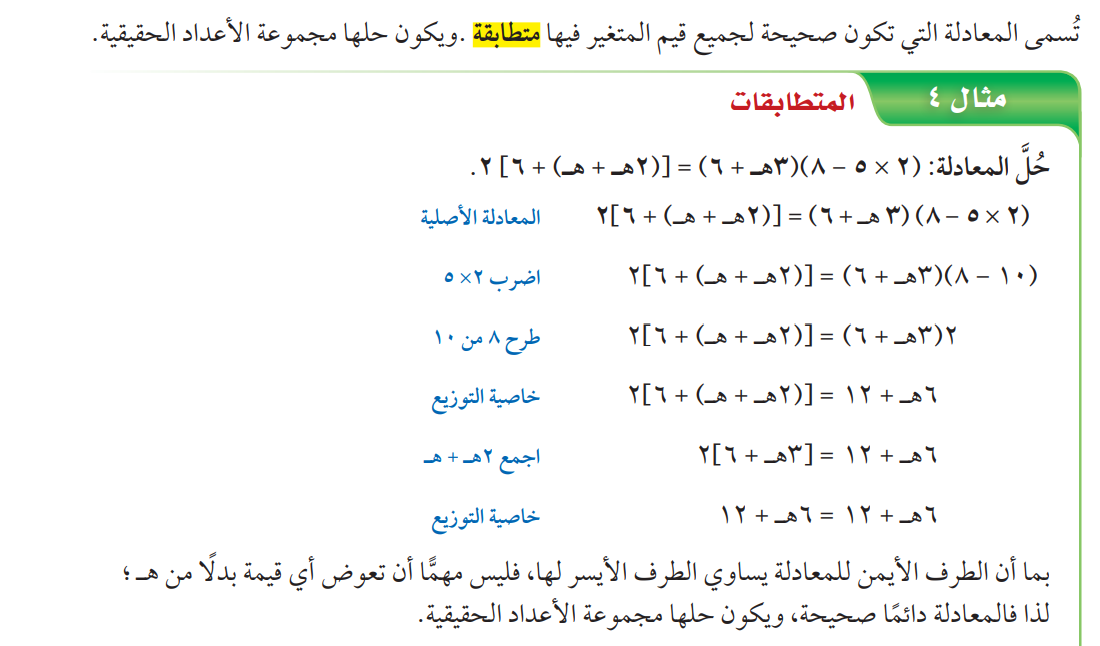 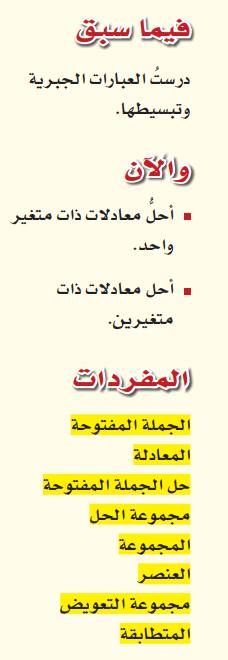 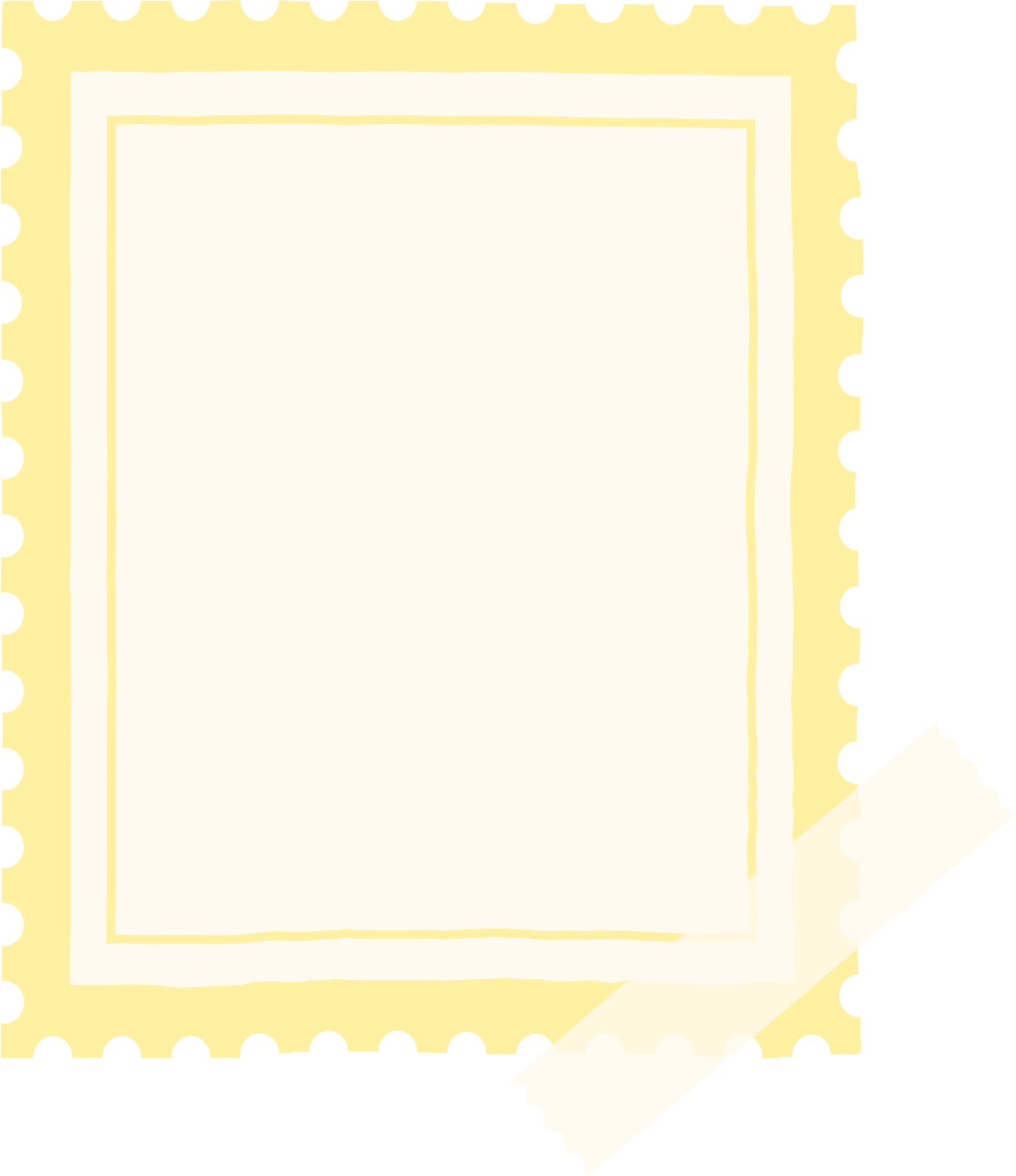 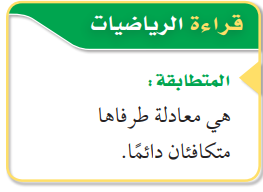 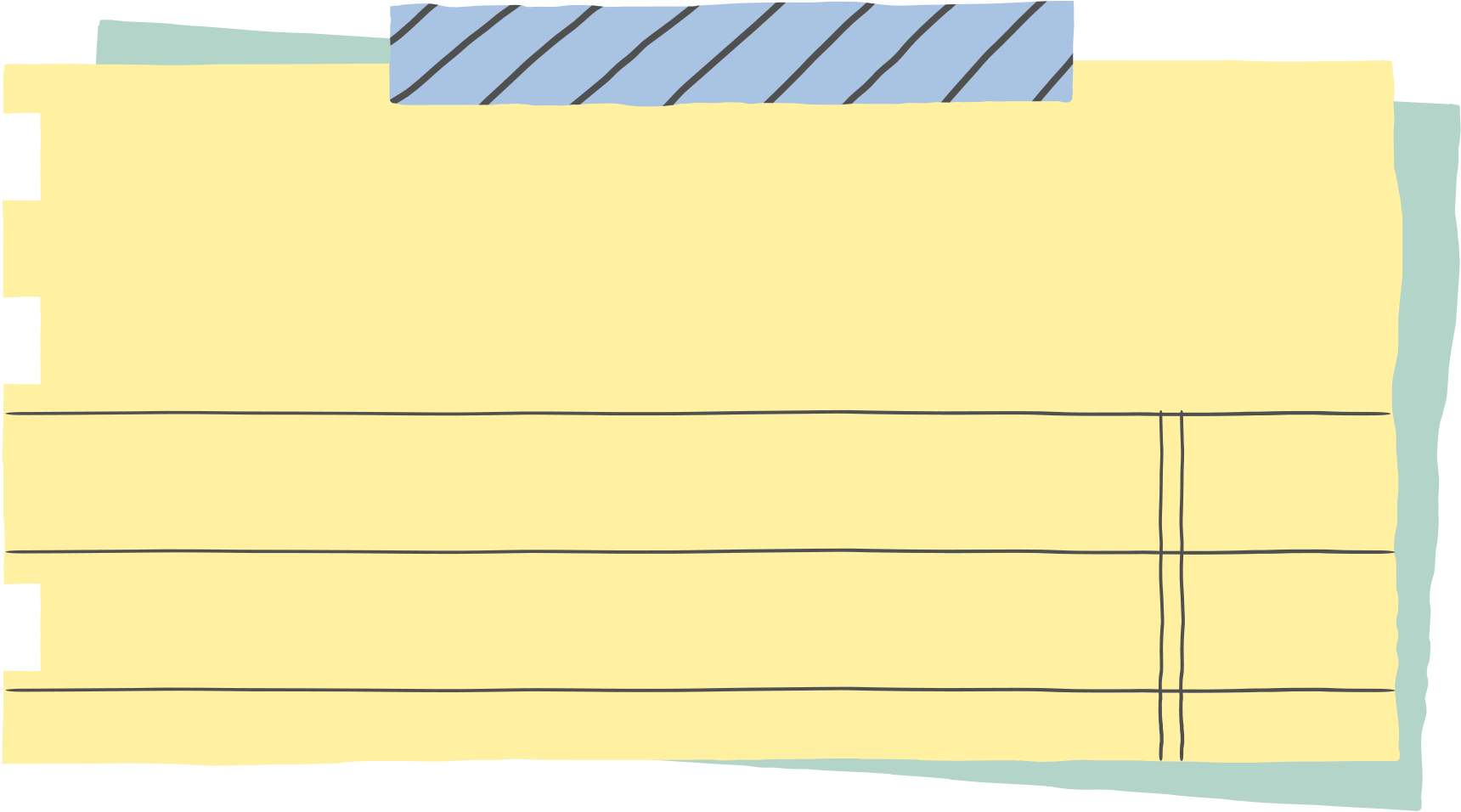 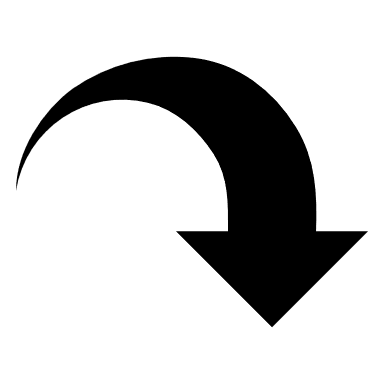 ص/ 14
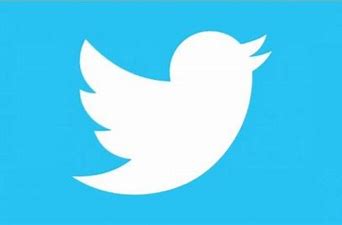 @mimaalth
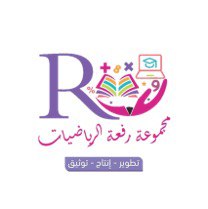 1- 1  المعادلات
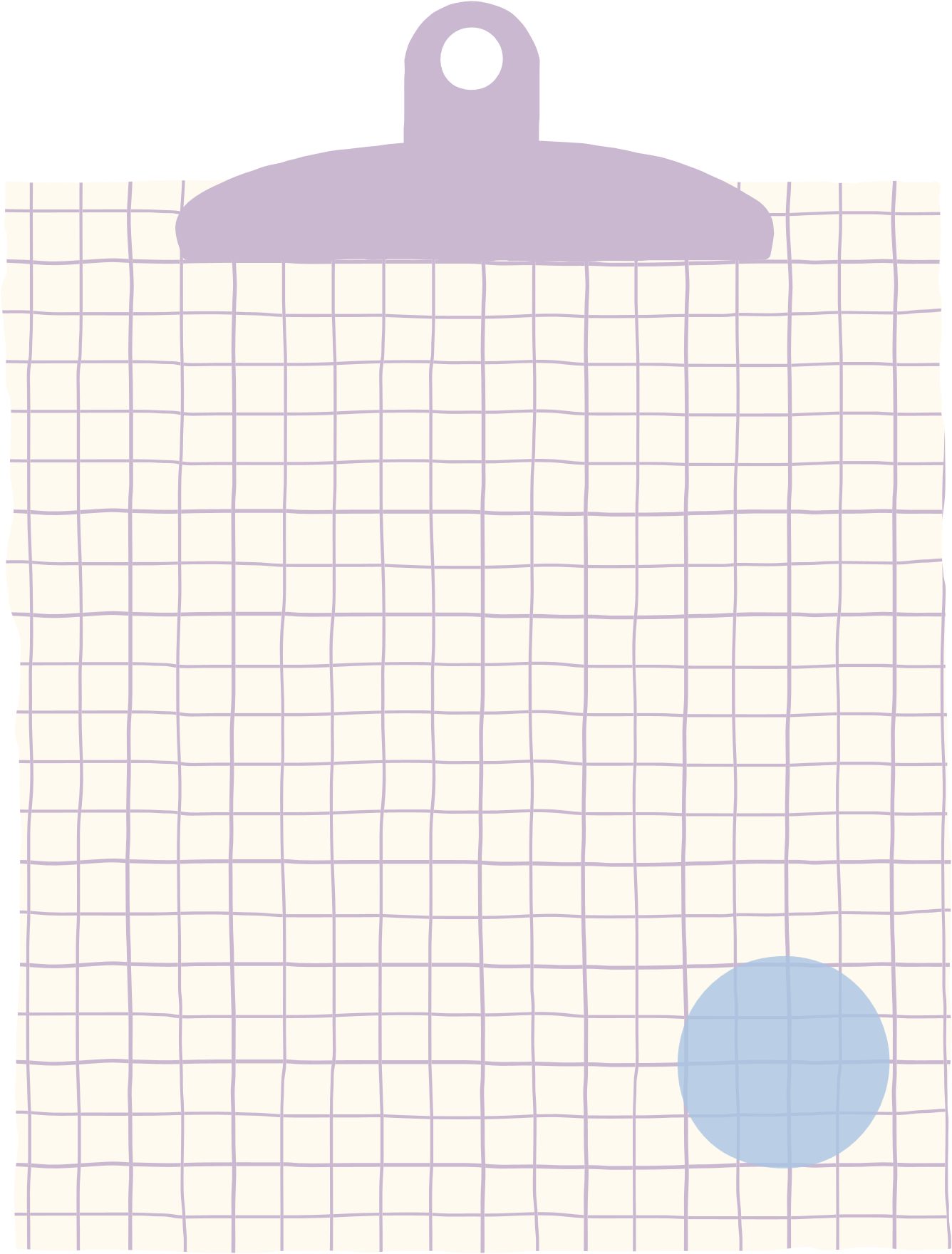 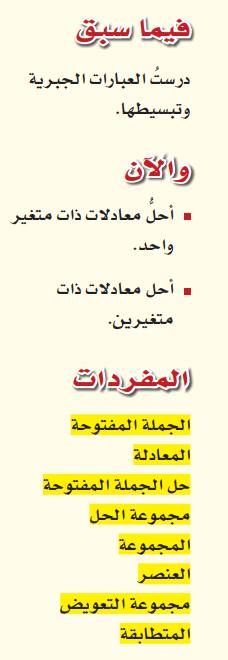 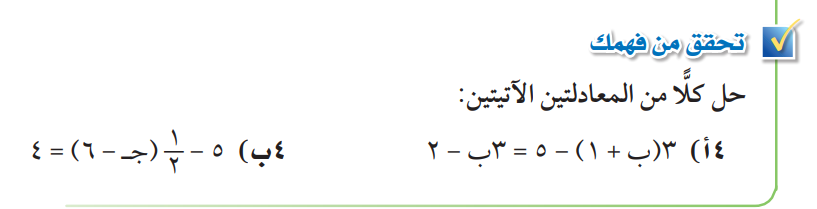 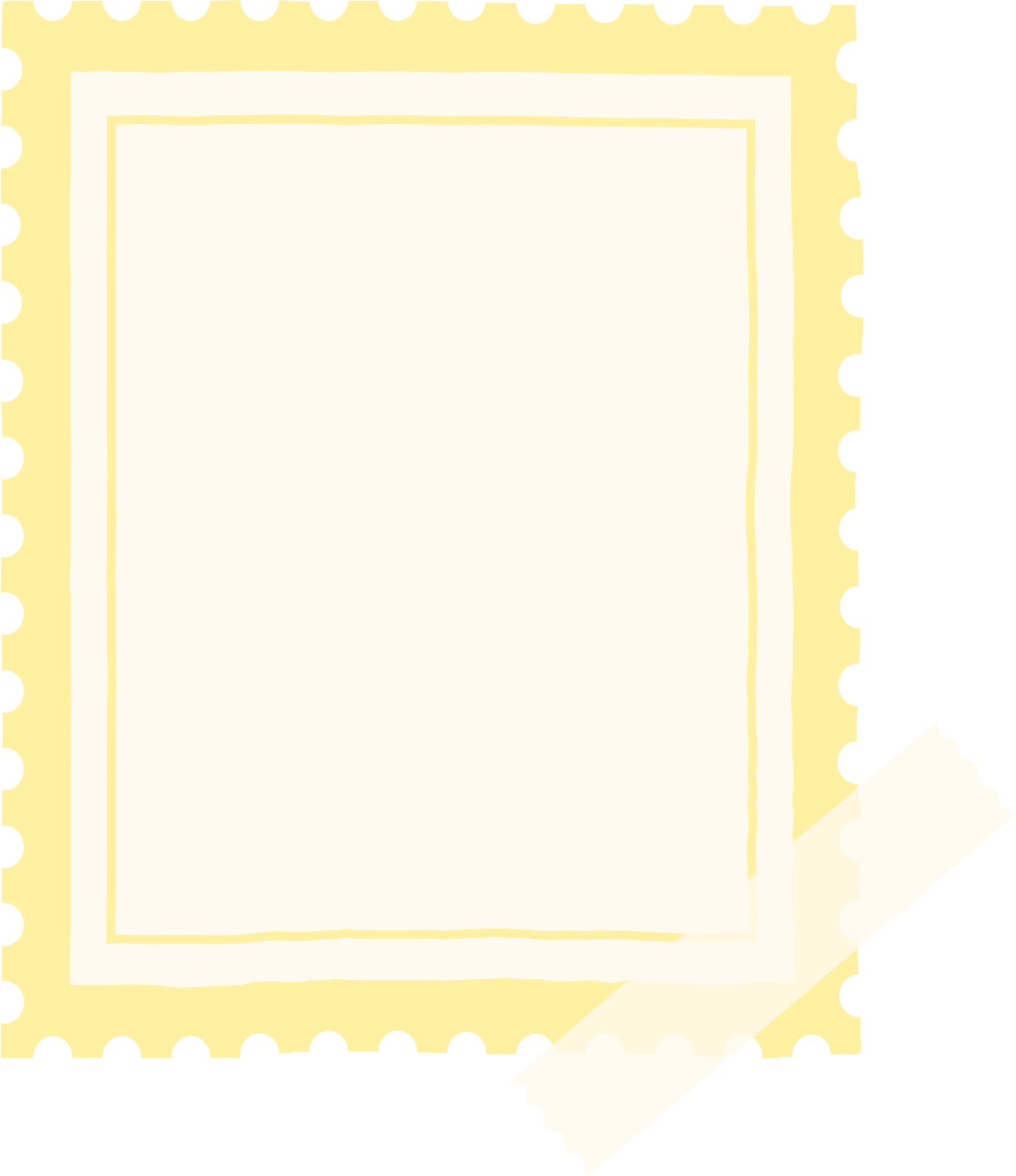 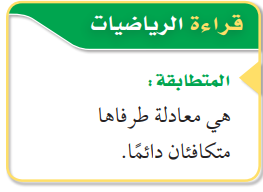 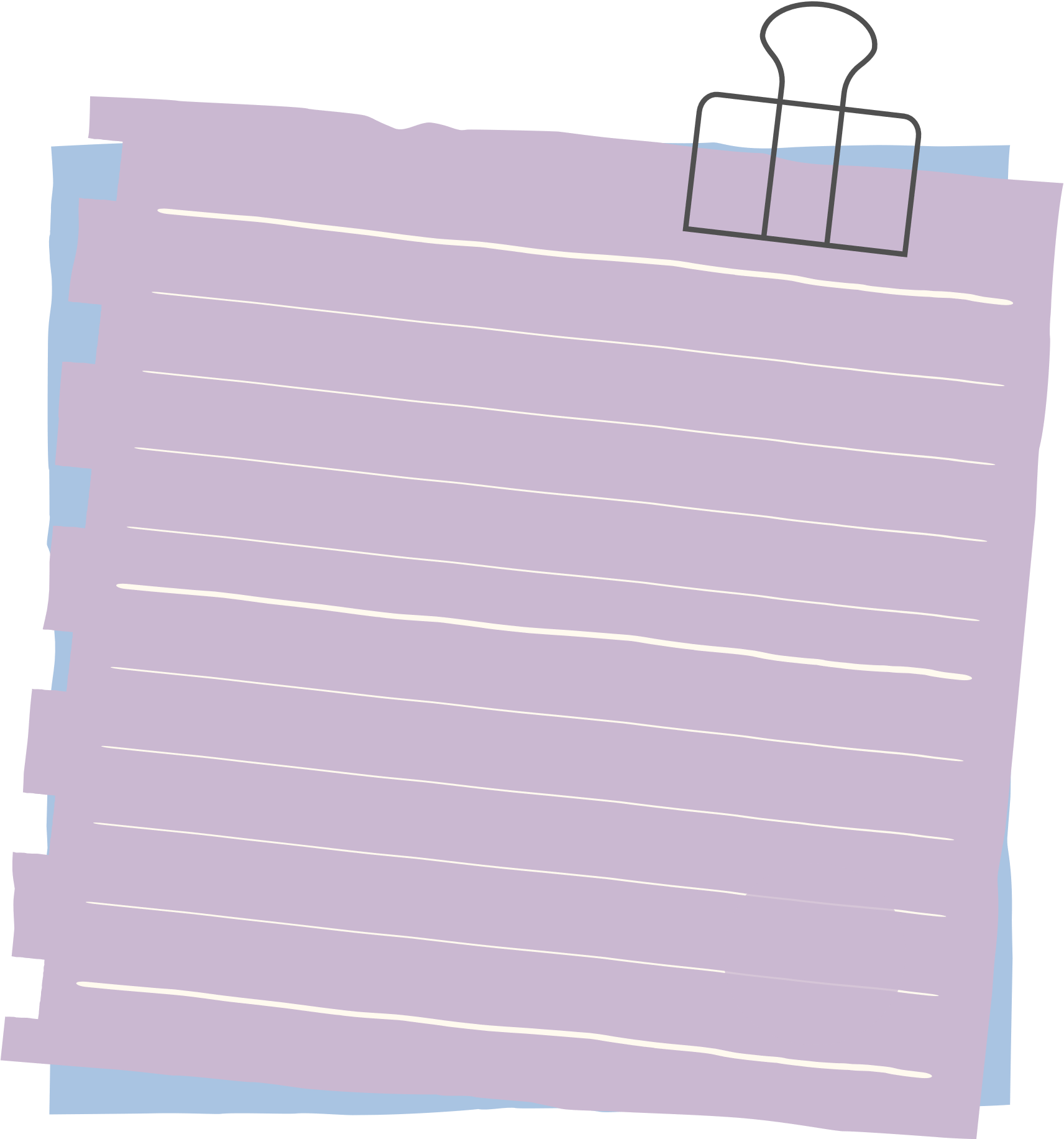 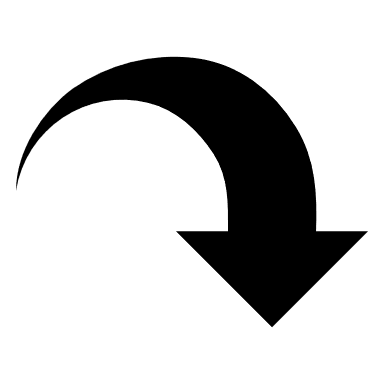 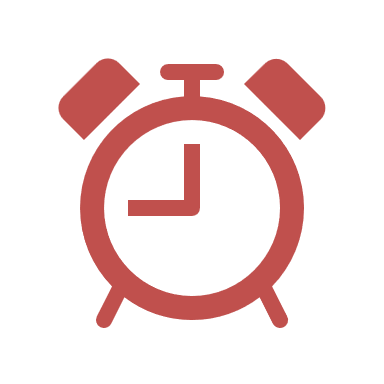 ص/ 13
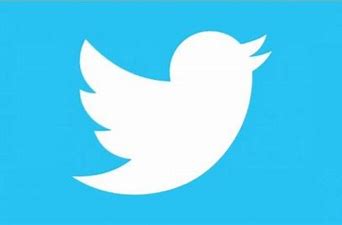 @mimaalth
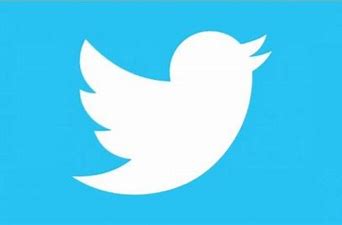 @mimaalth
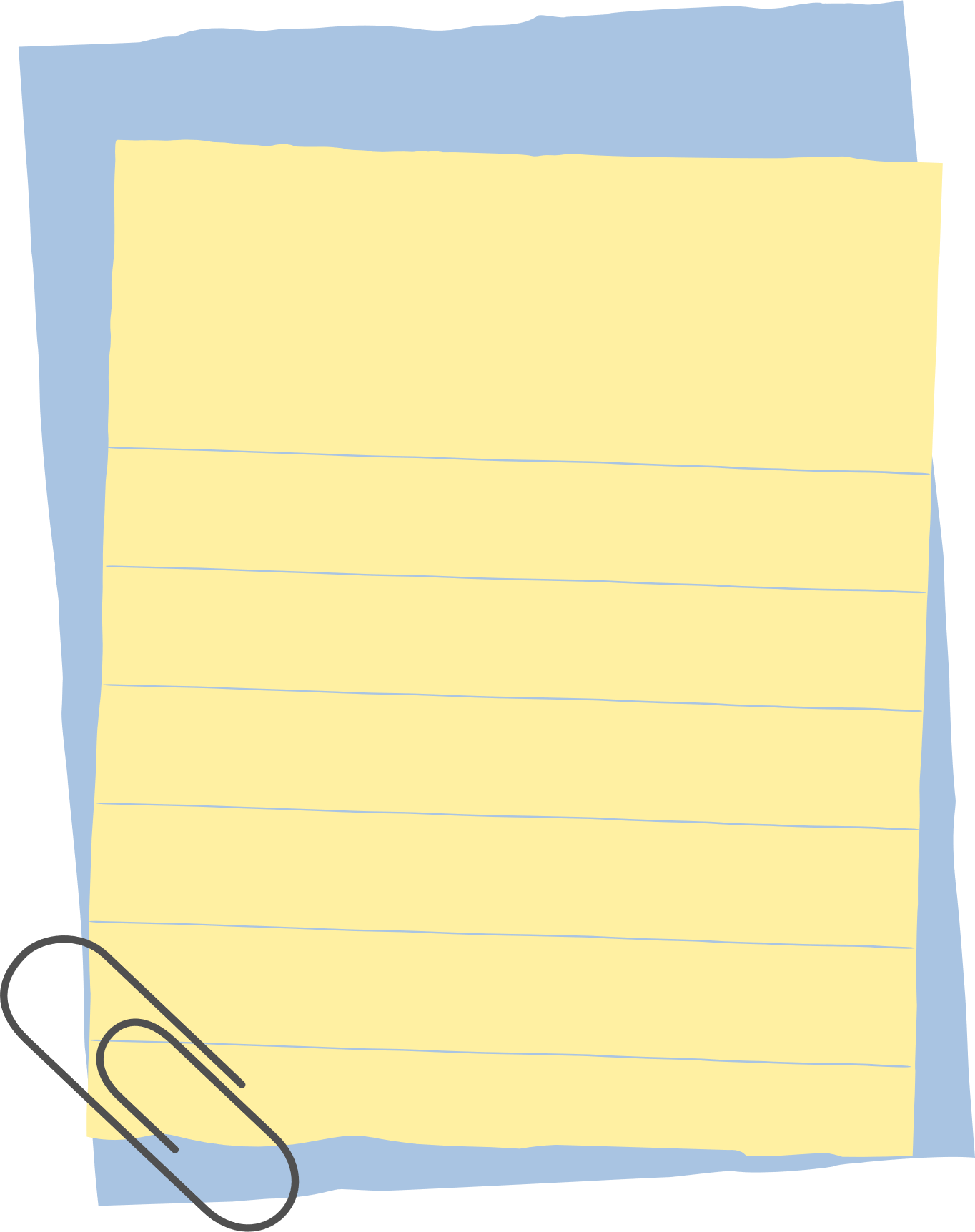 1- 1  المعادلات
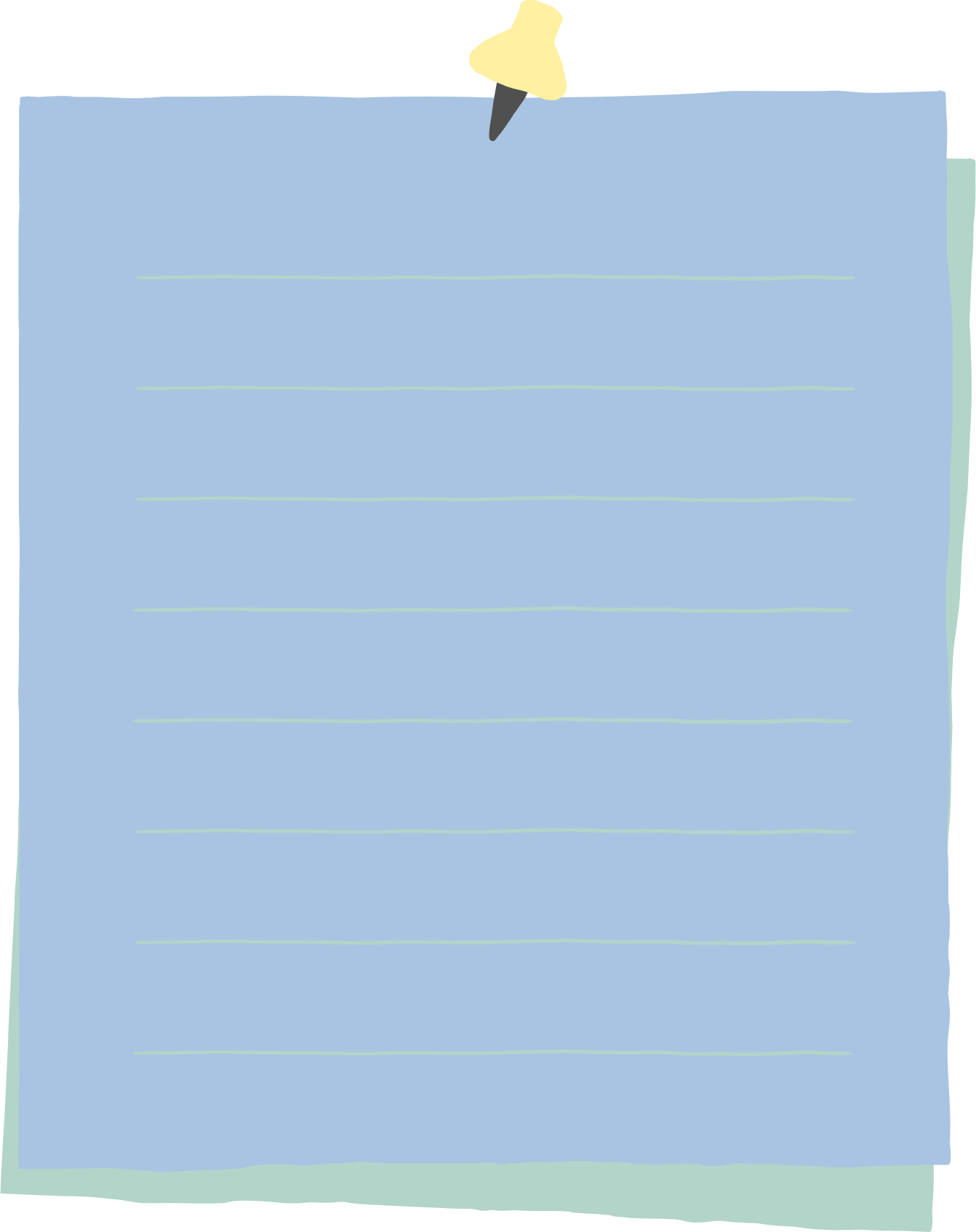 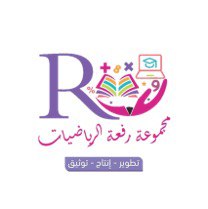 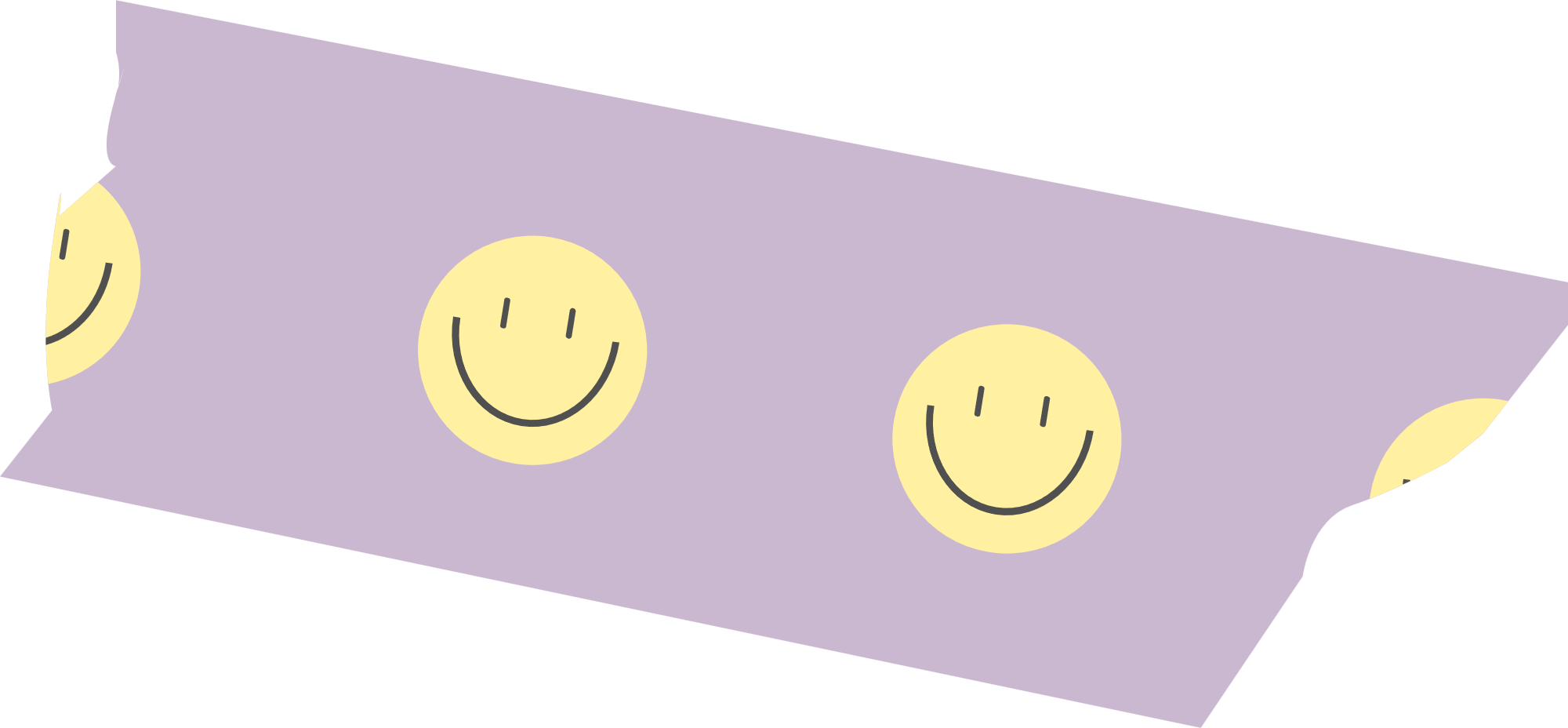 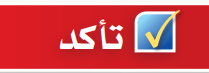 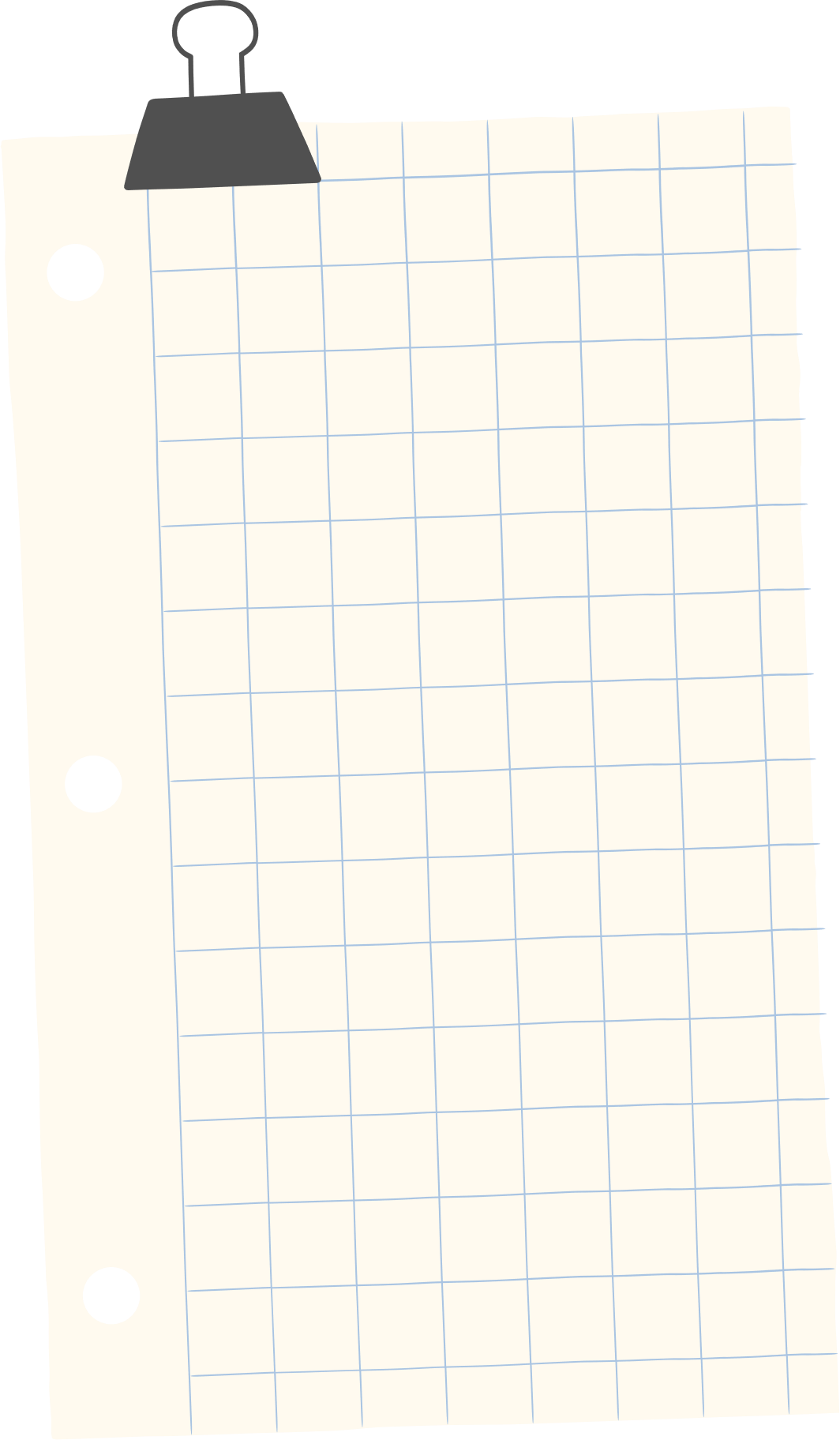 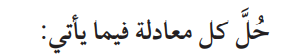 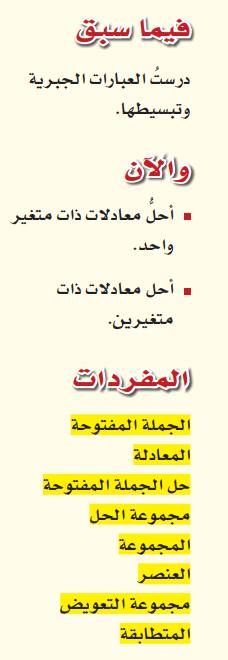 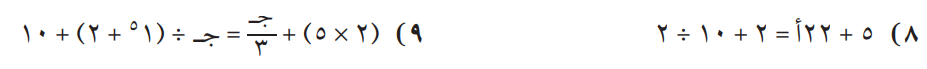 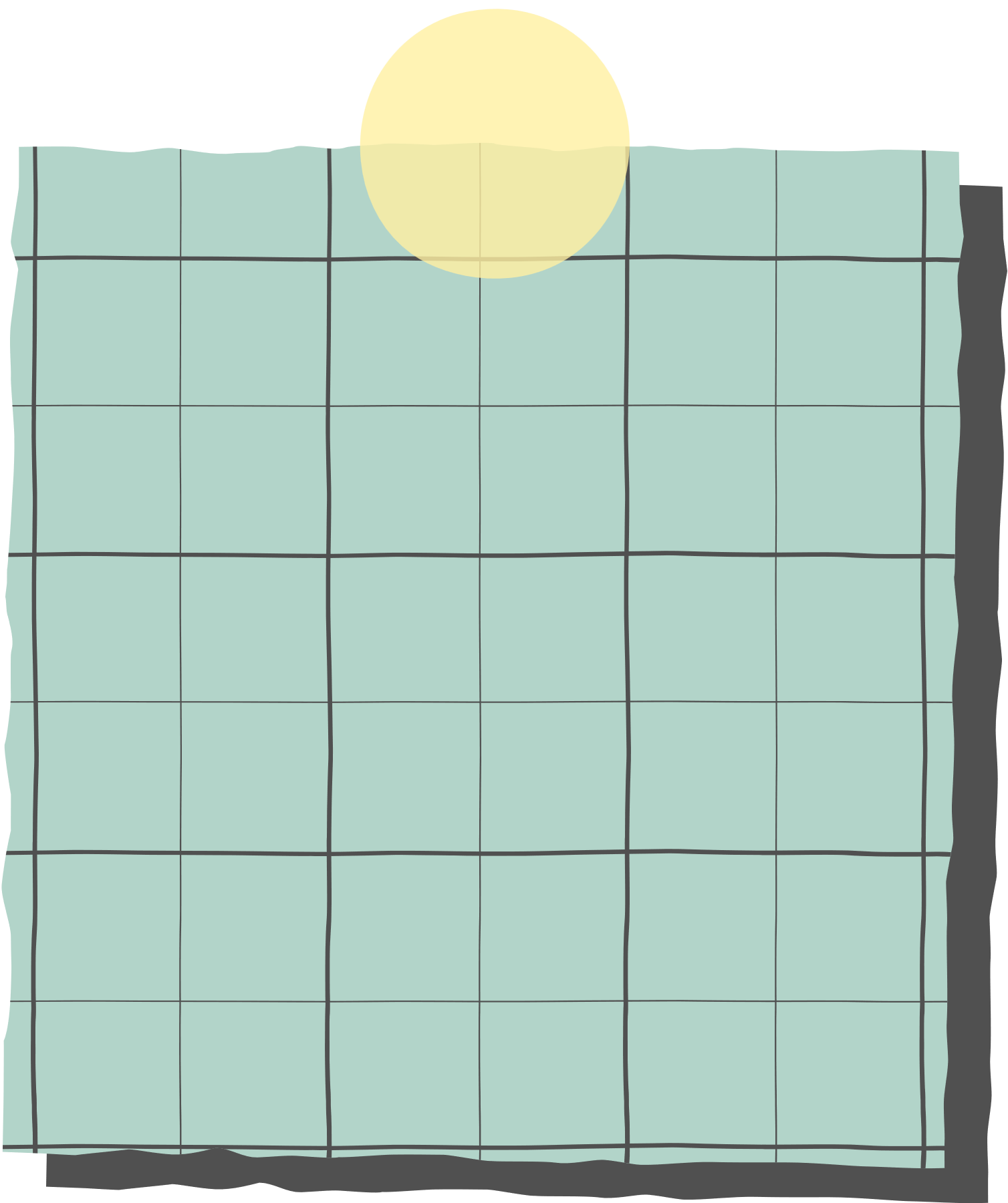 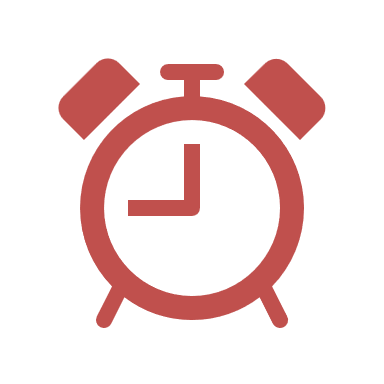 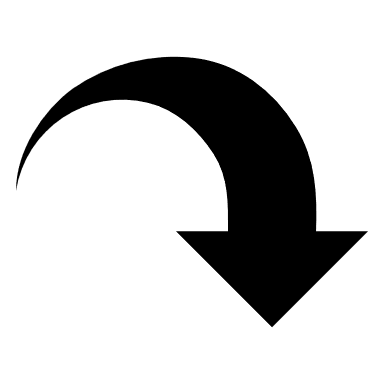 ص/ 15
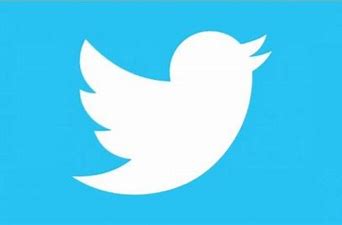 @mimaalth
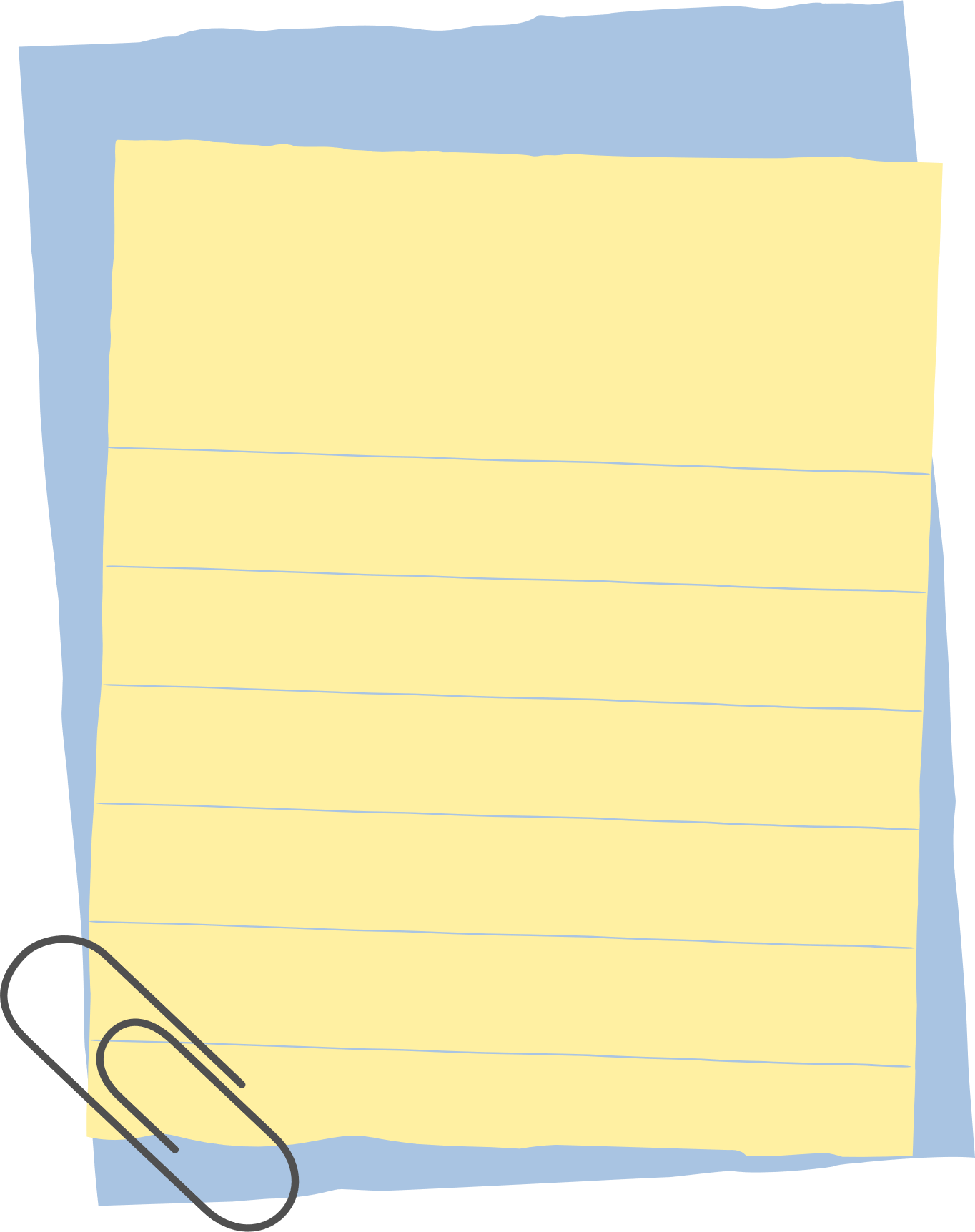 1- 1  المعادلات
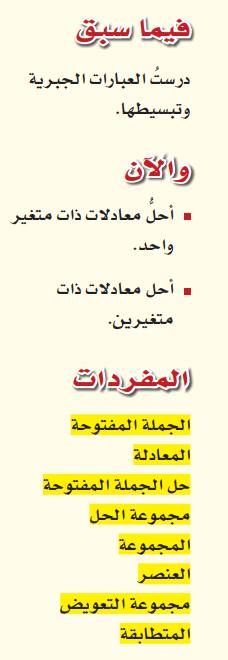 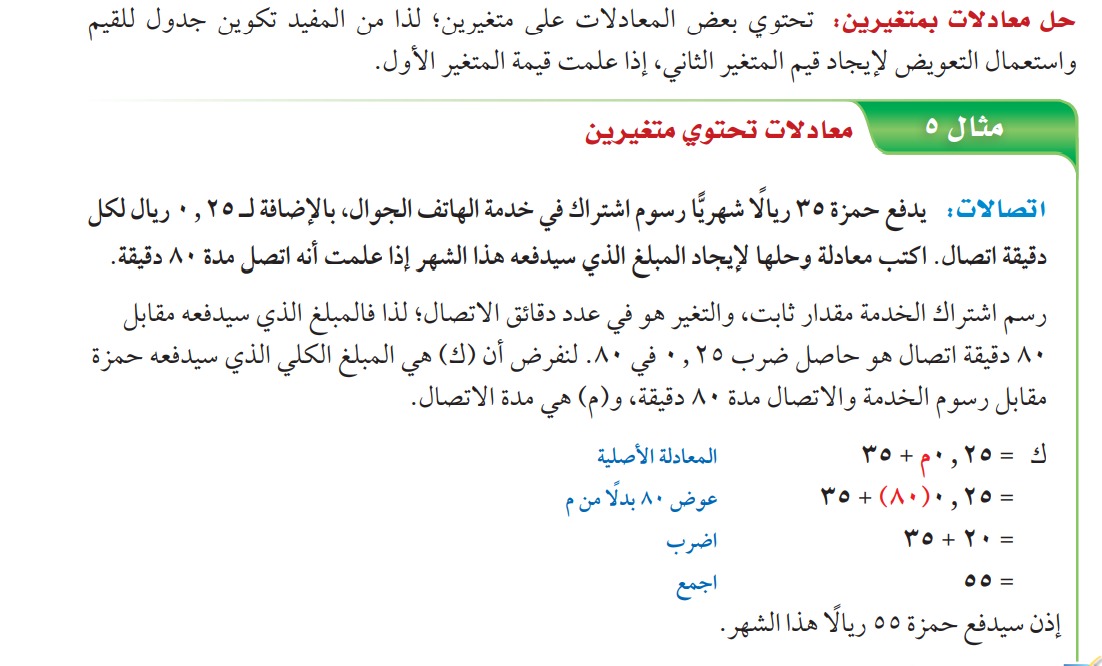 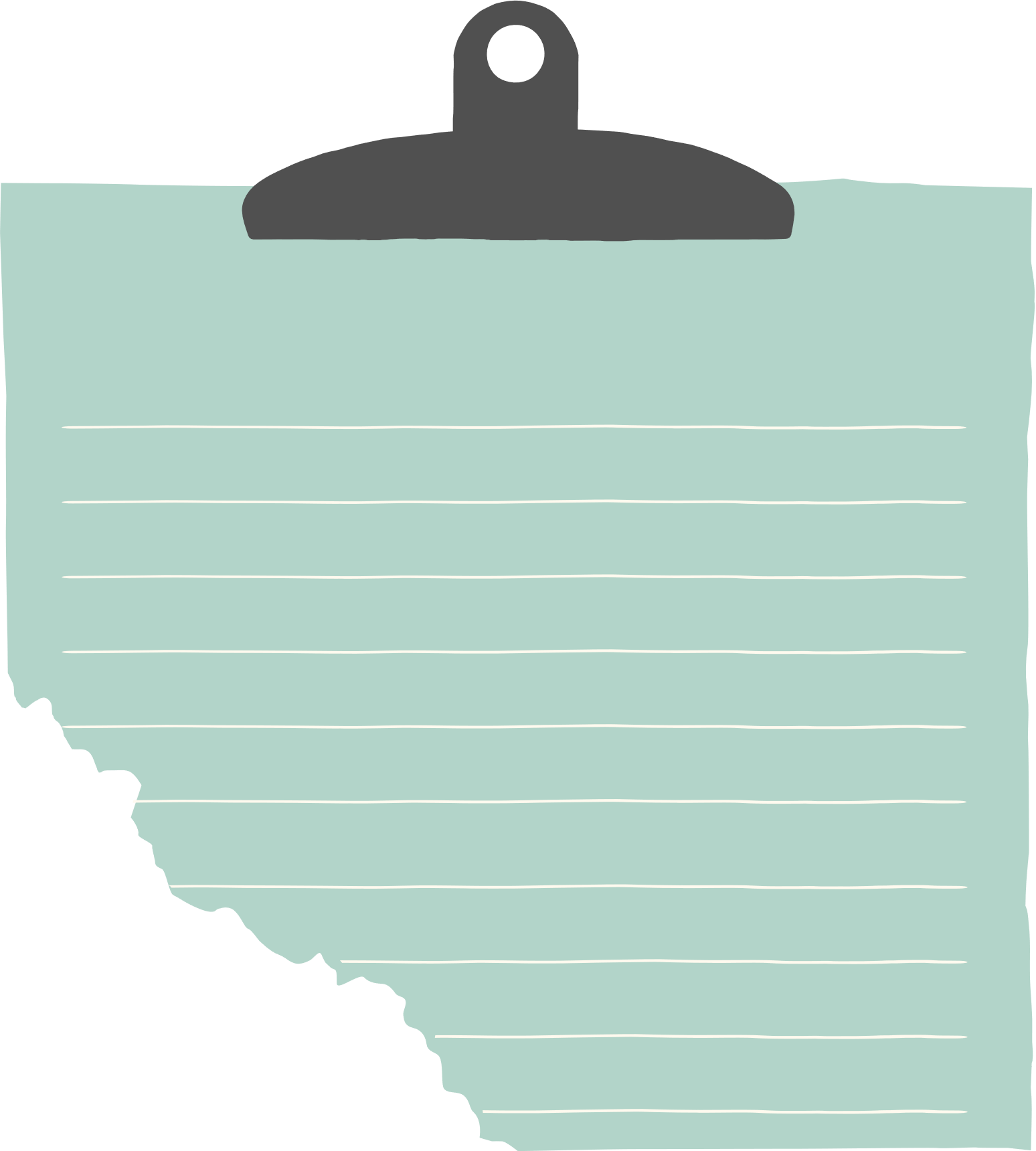 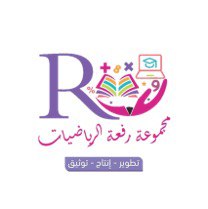 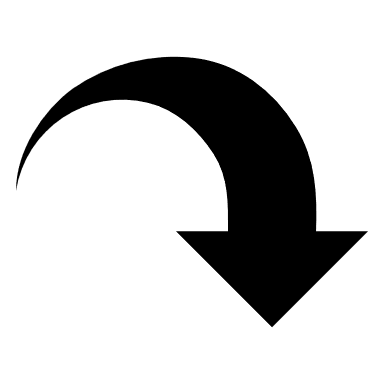 ص/ 12
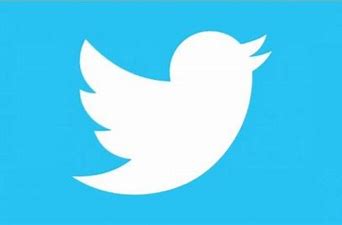 @mimaalth
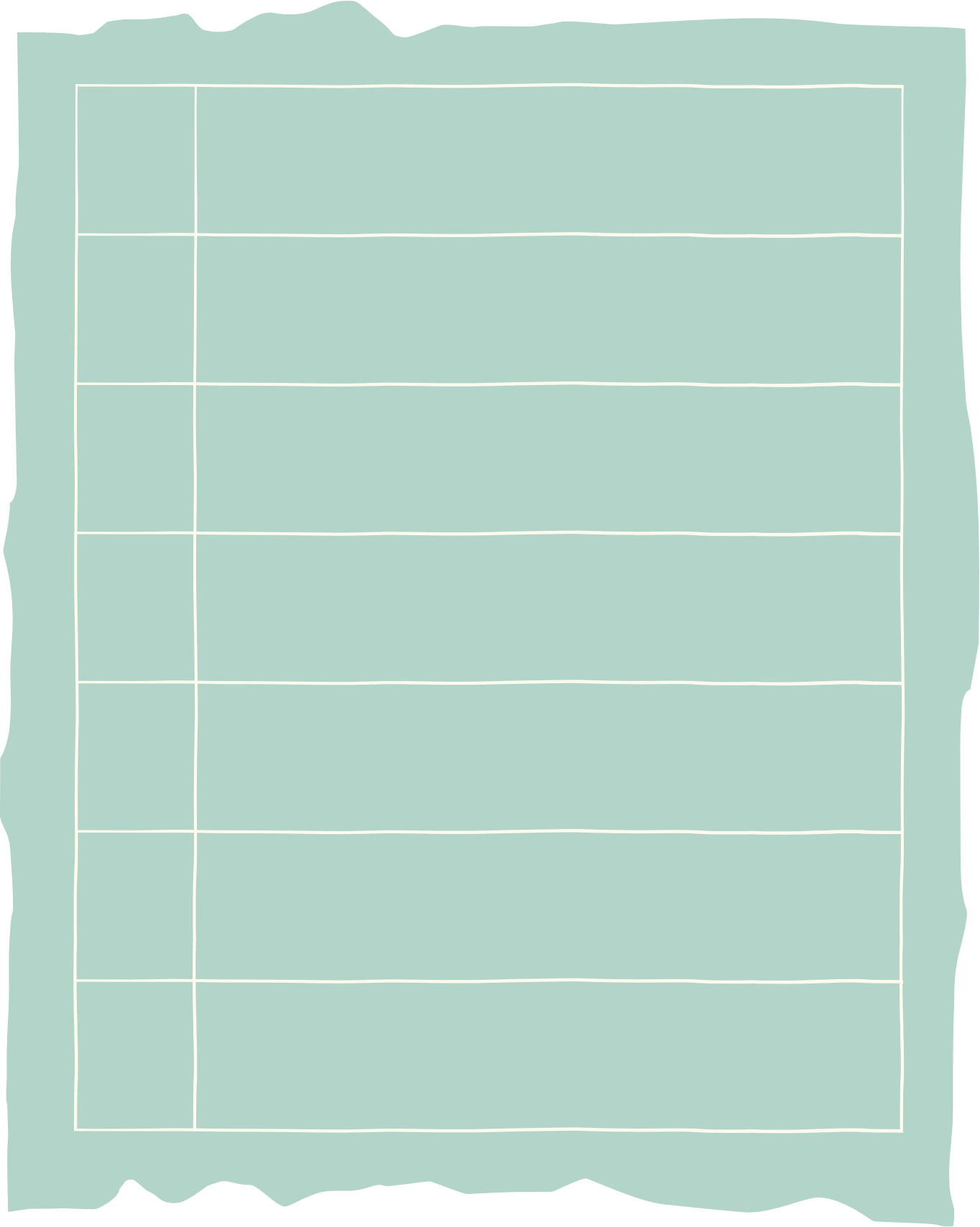 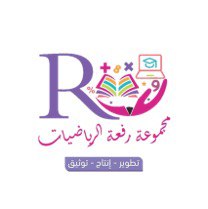 1- 1  المعادلات
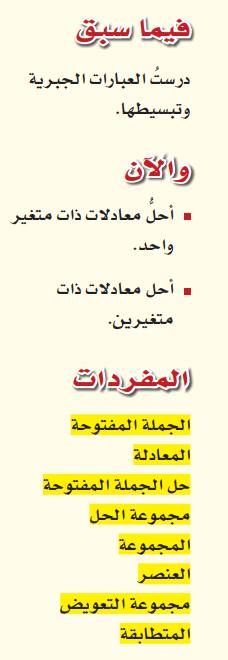 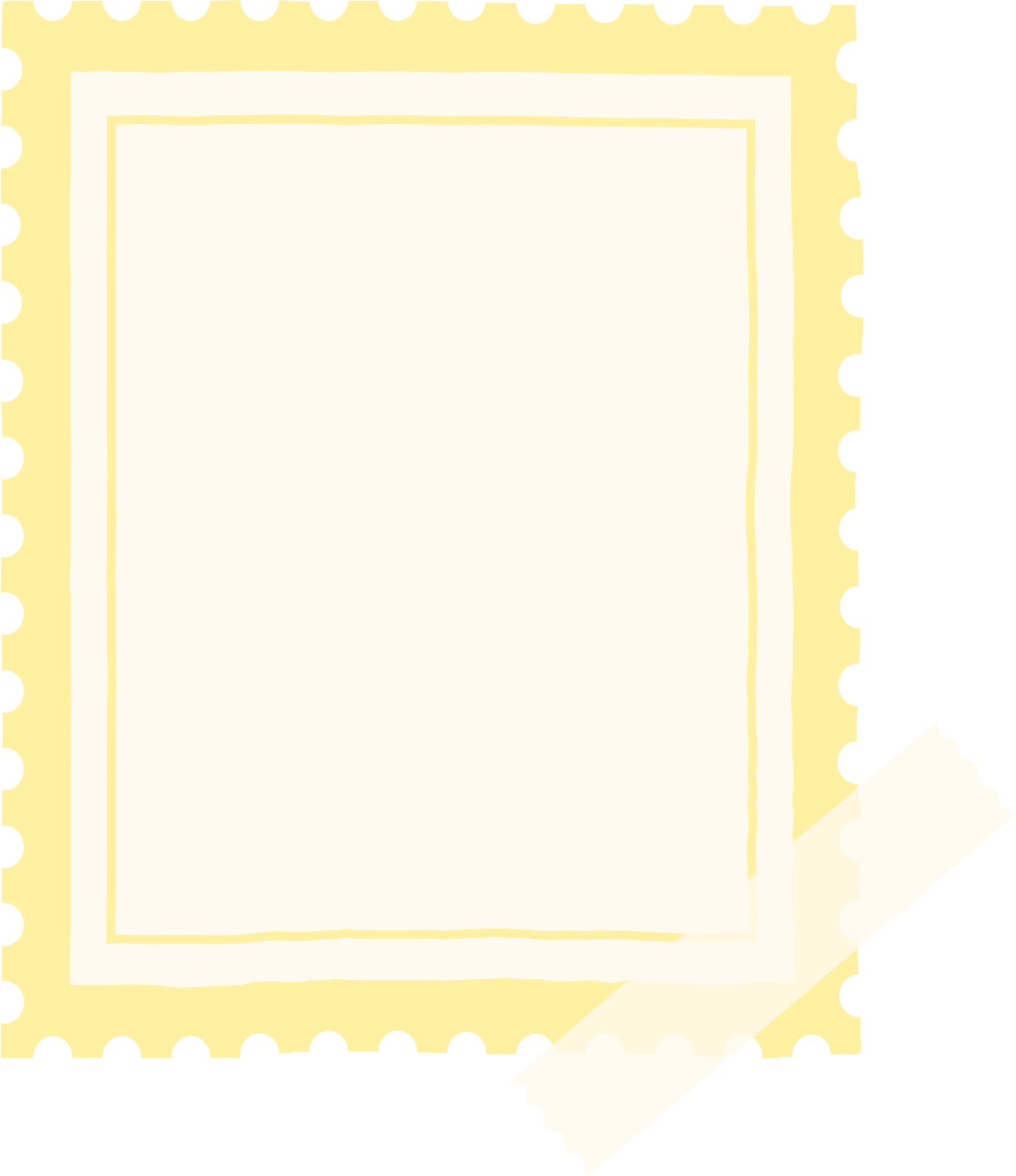 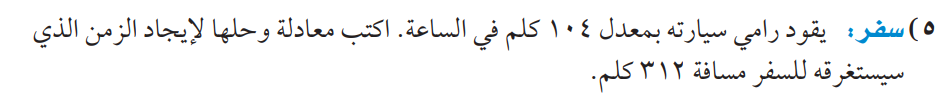 تحقق من فهمك
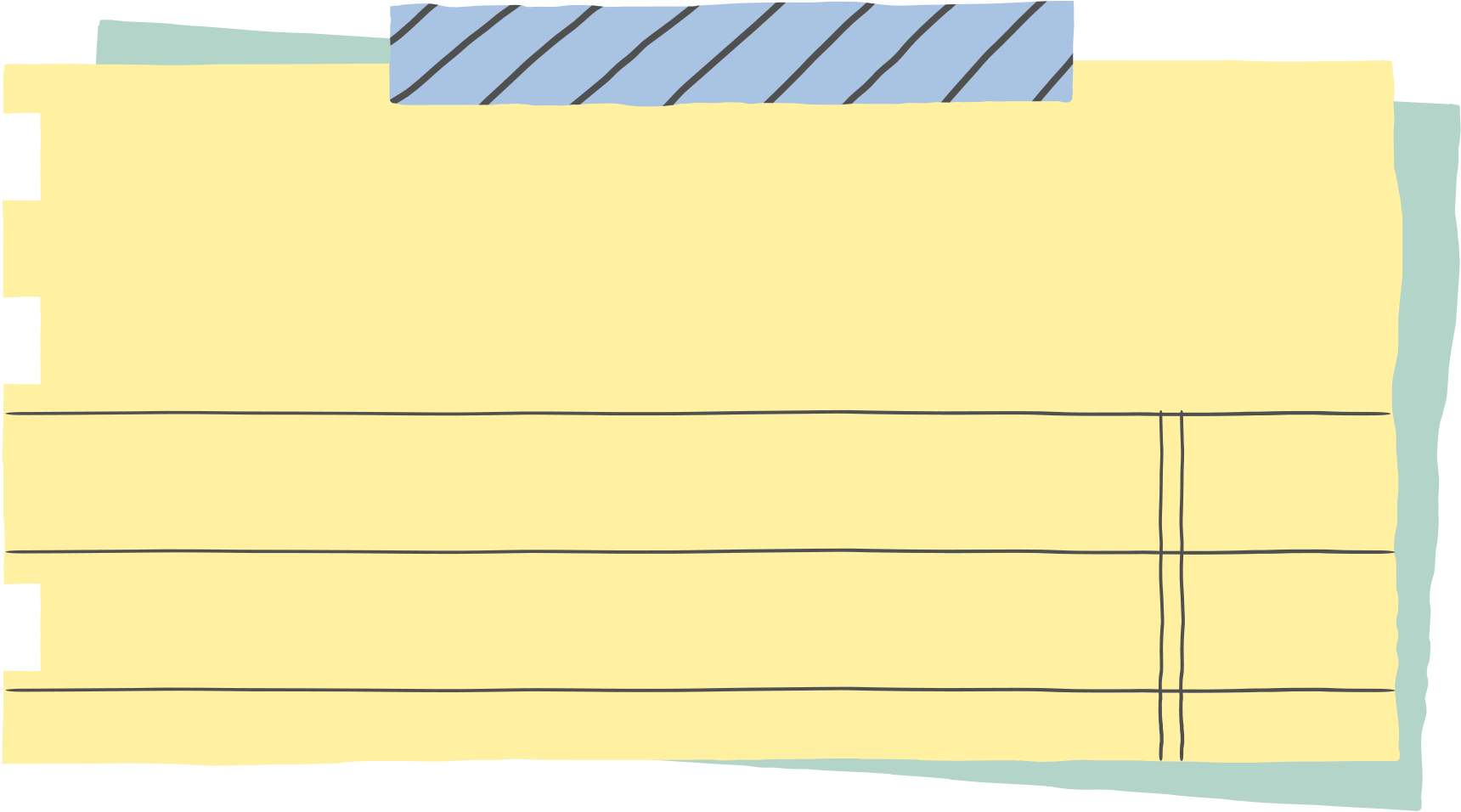 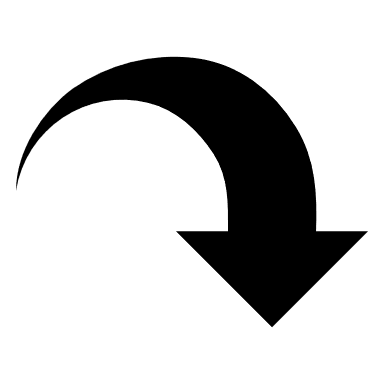 ص/ 14
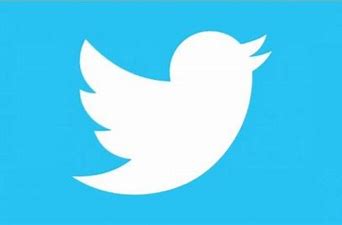 @mimaalth
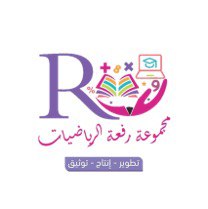 1- 1  المعادلات
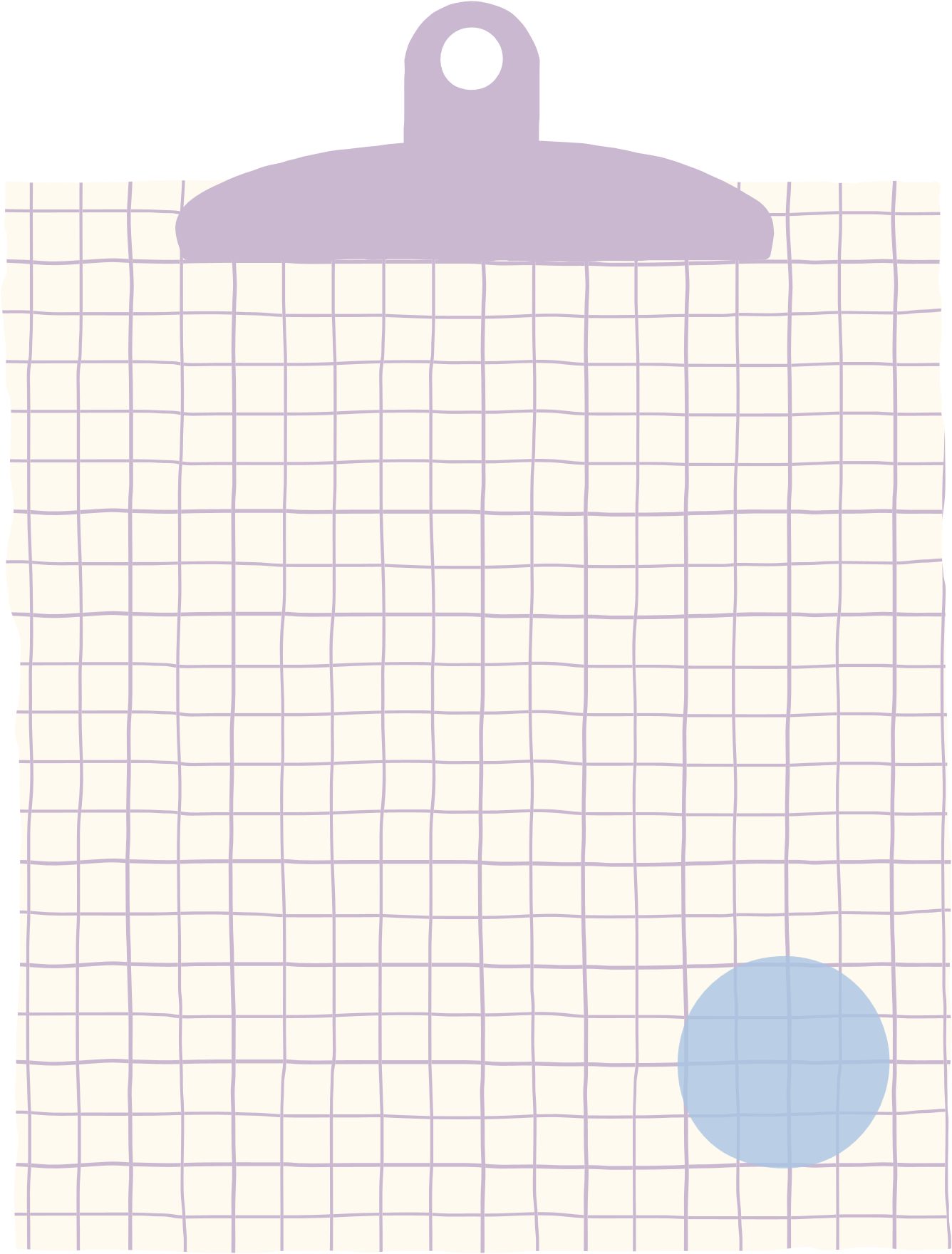 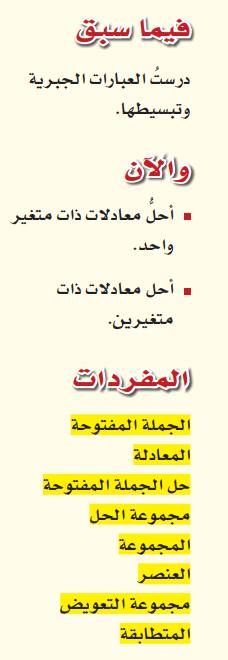 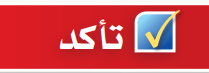 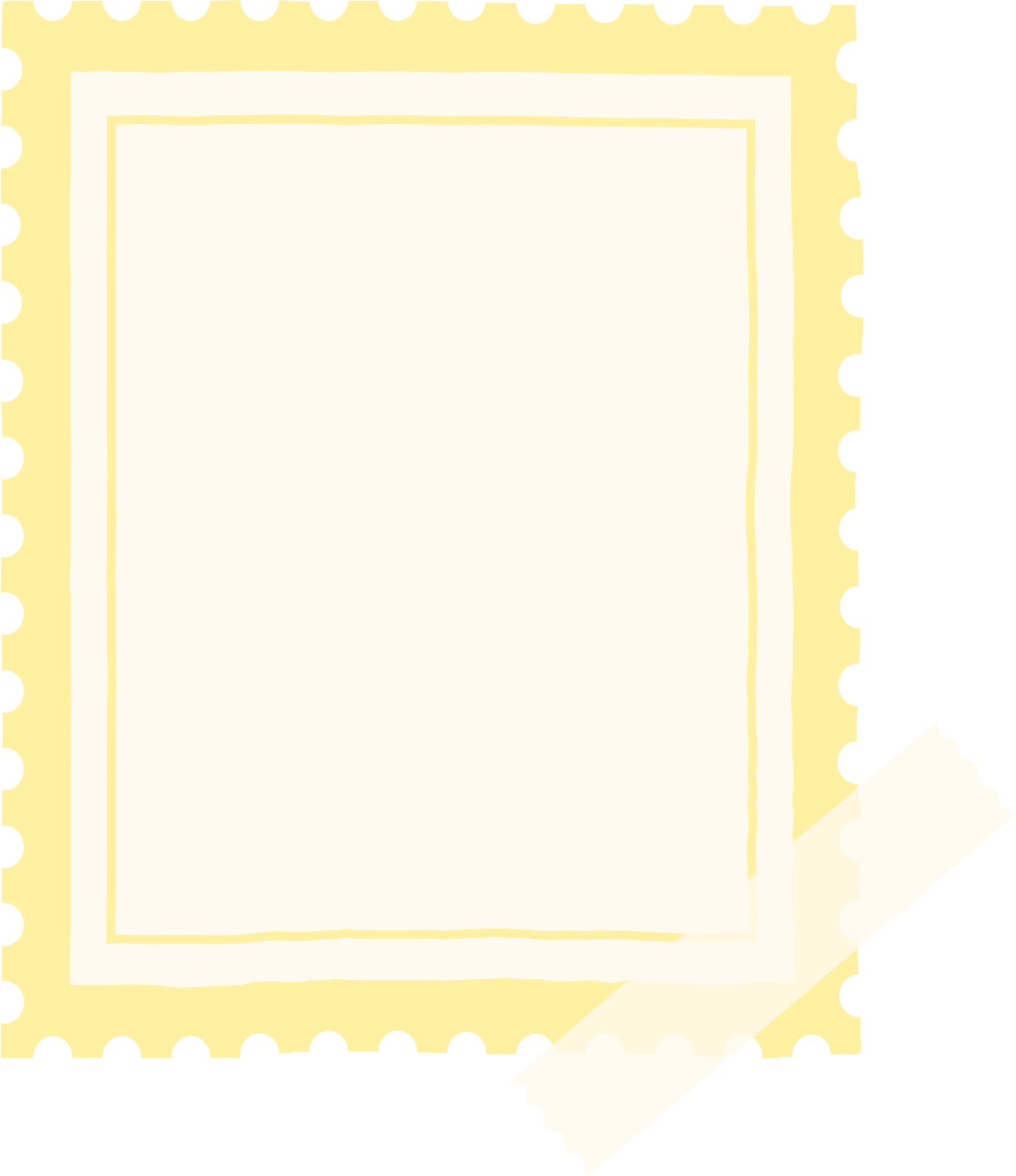 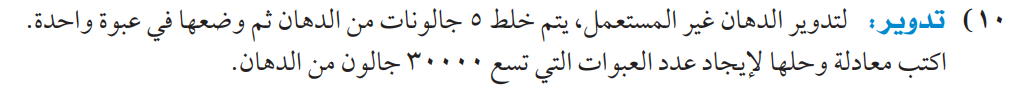 ربط بالواقع
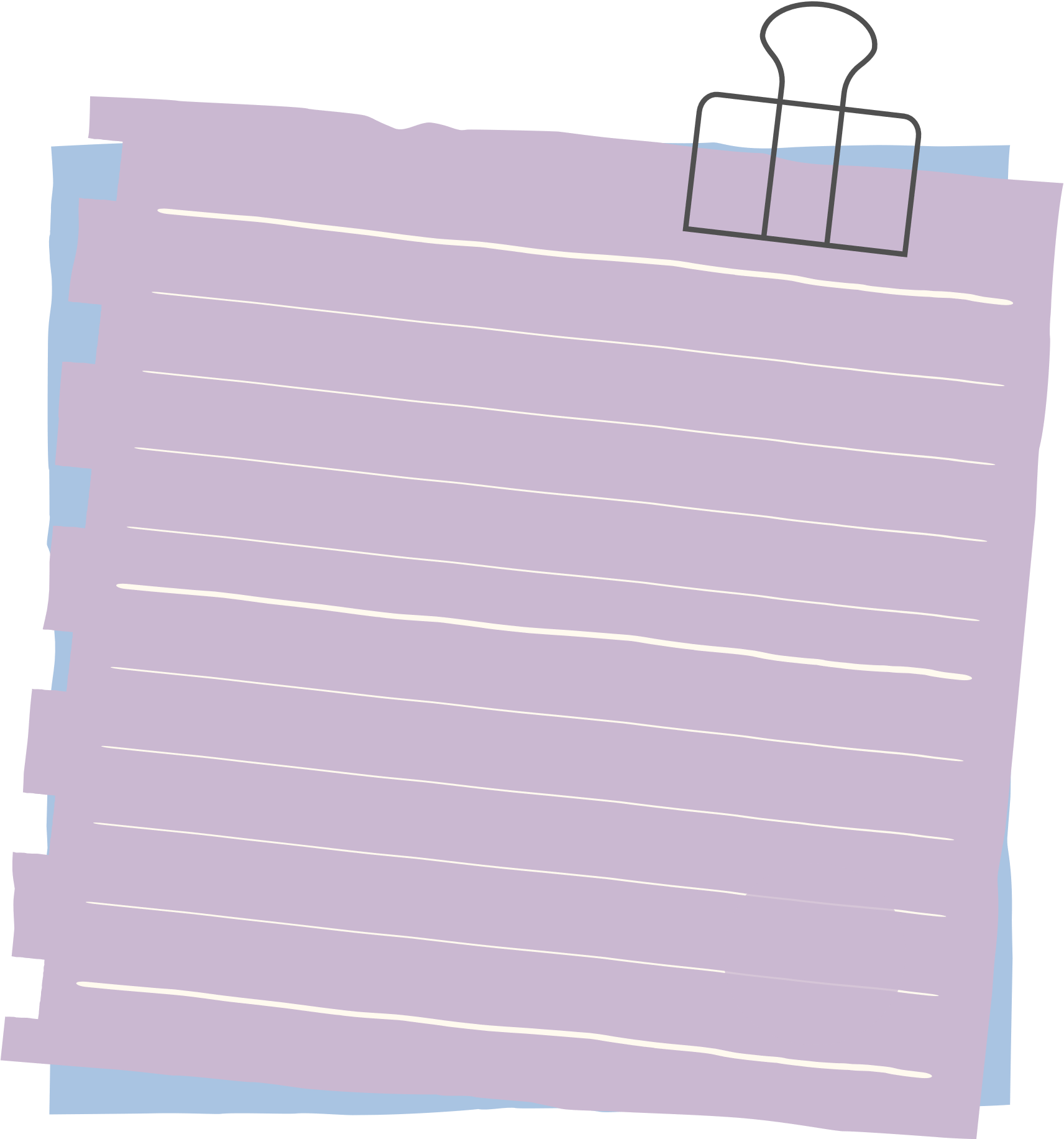 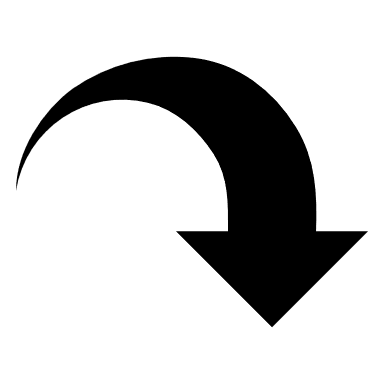 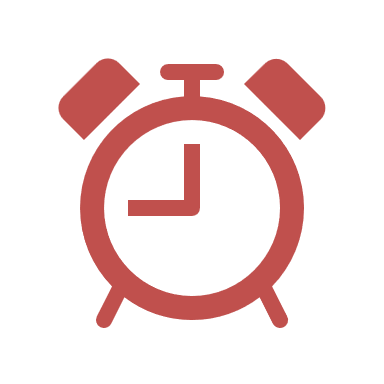 ص/ 15
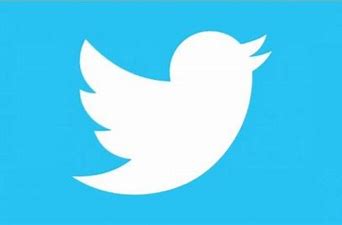 @mimaalth
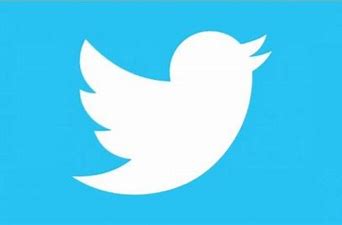 @mimaalth
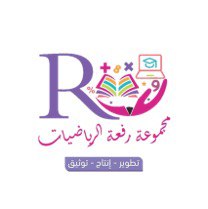 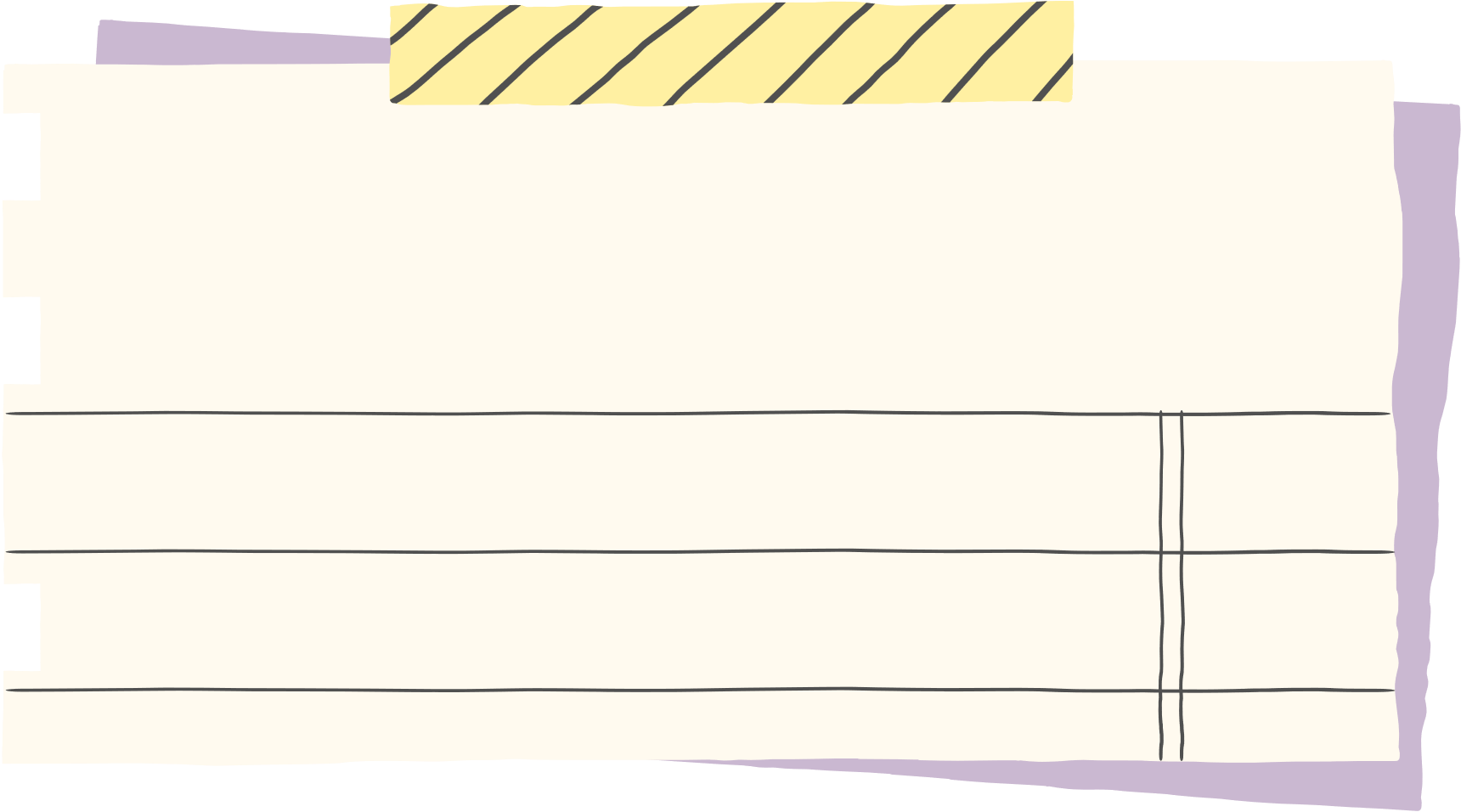 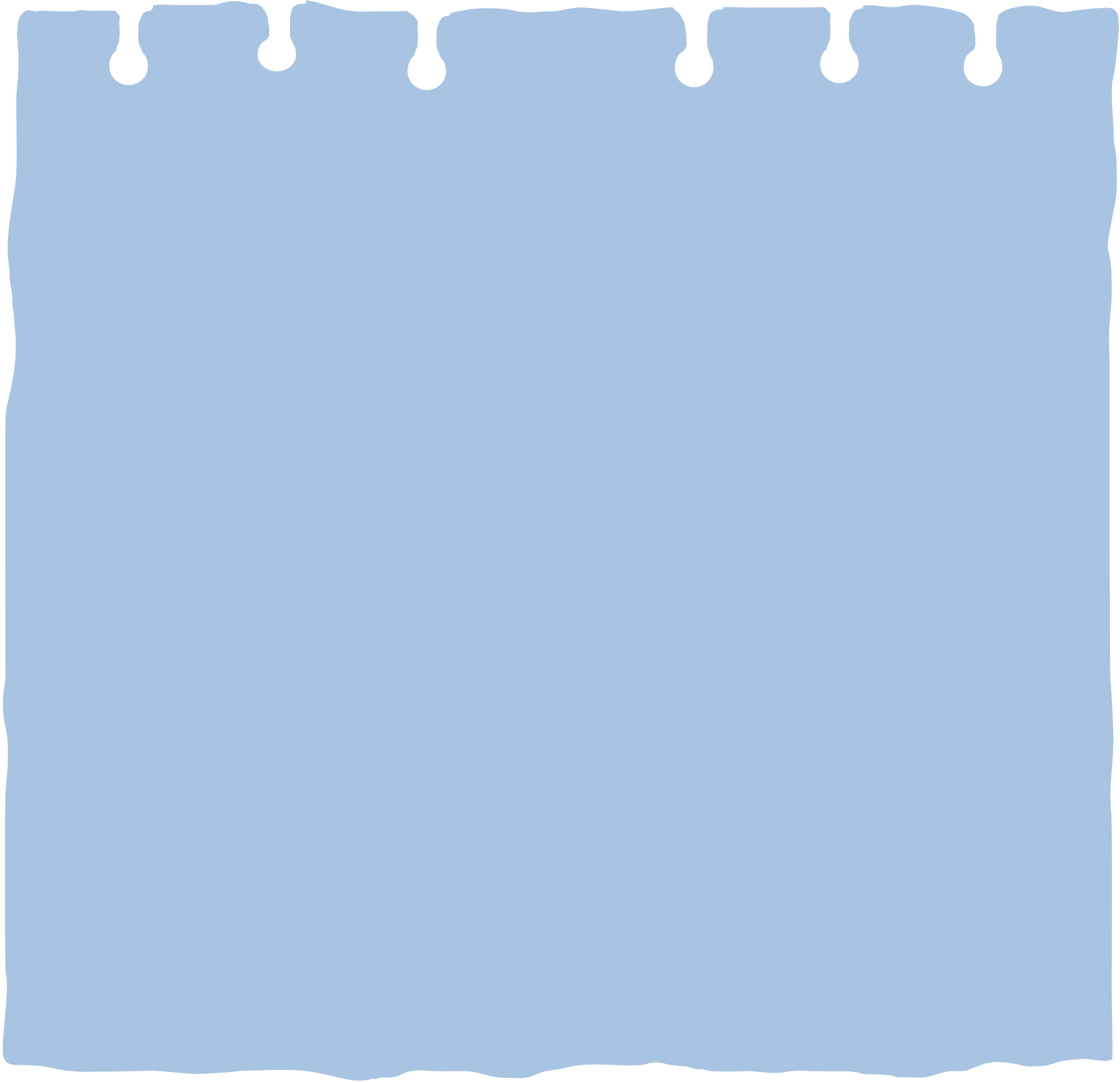 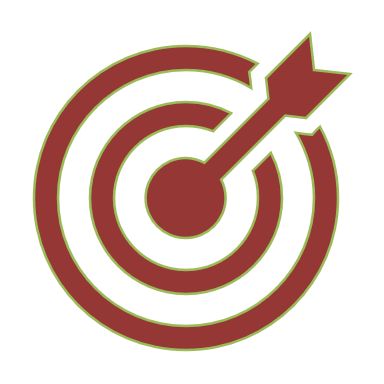 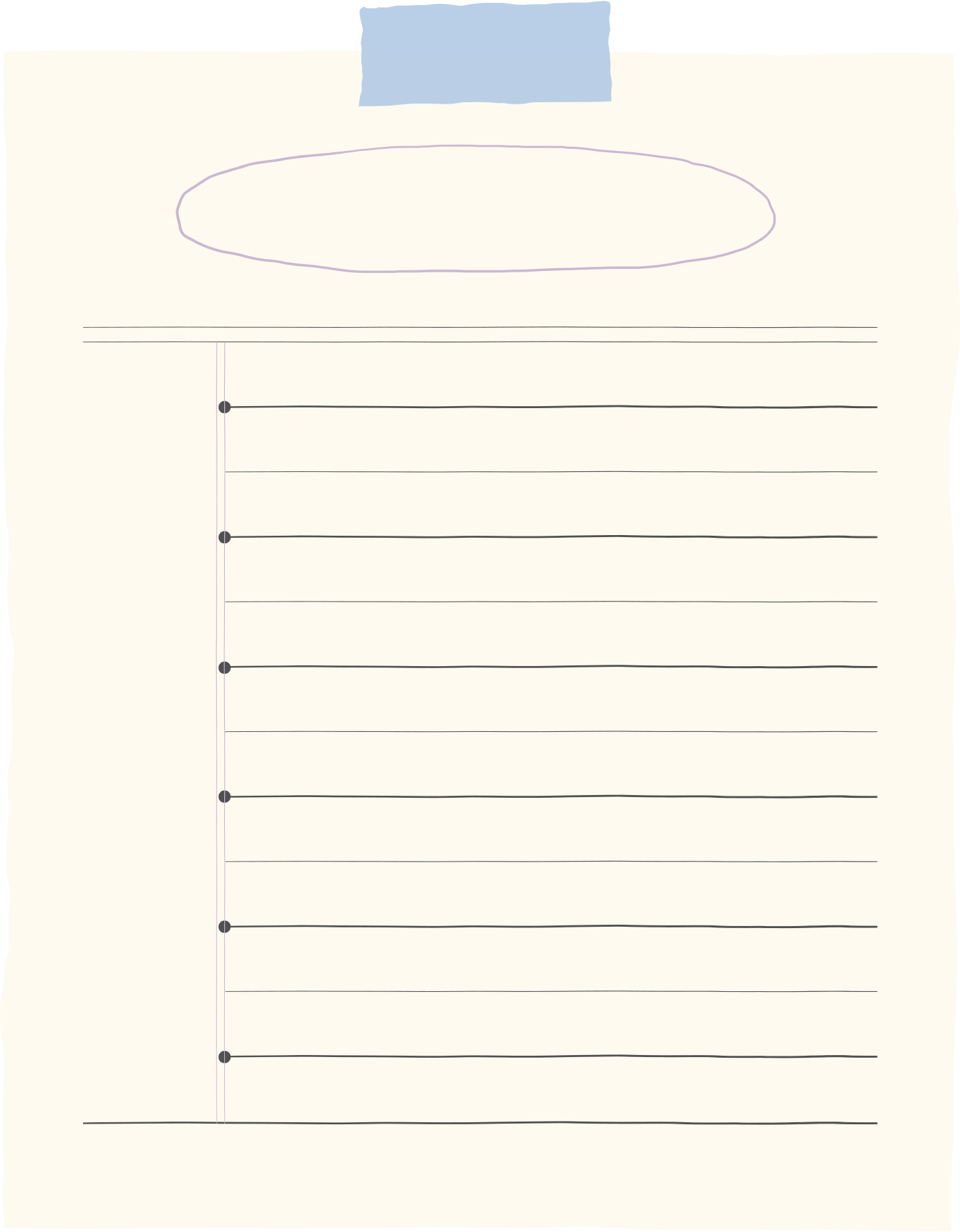 منصة مدرستي ،، 
 س/ 49ص 16
الواجب ،
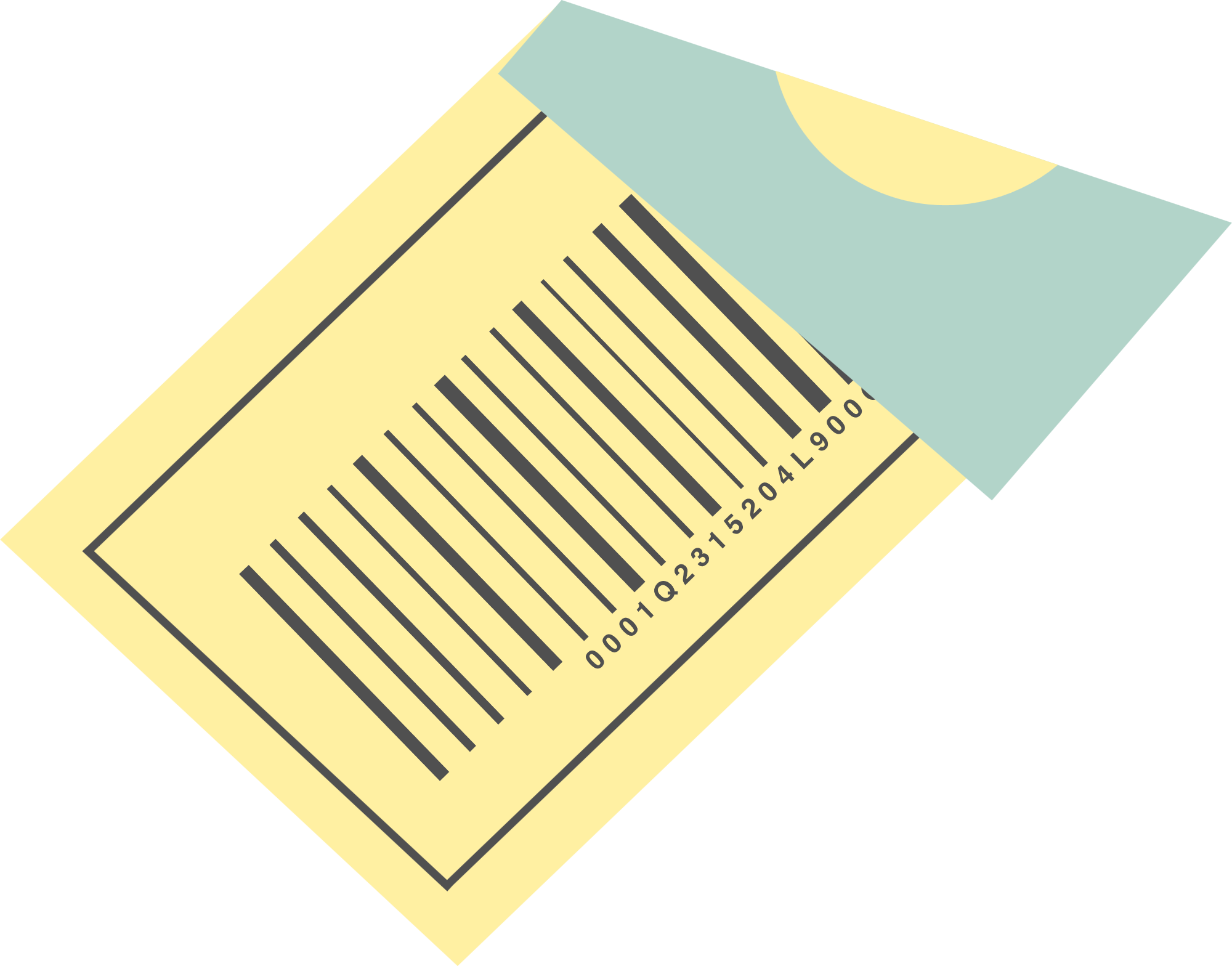 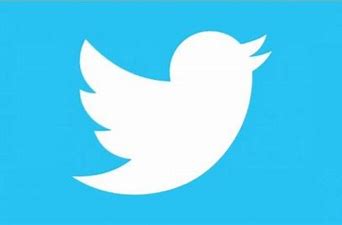 @mimaalth